Elektriciteit
2e graad A-finaliteit

Verdiepende sessie
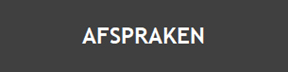 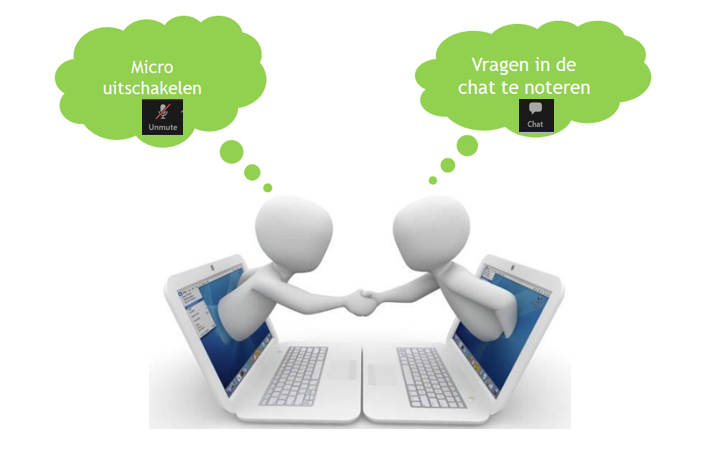 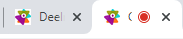 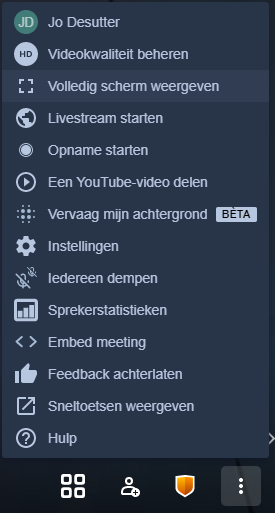 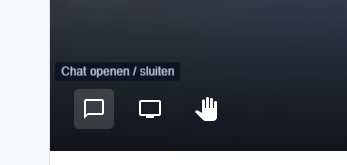 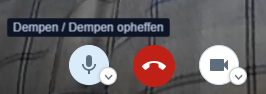 2
doelen
Het lerarenteam leert...

inzicht te krijgen wat specifiek is voor het studierichtingsprofiel

welke accentverschuivingen 

hoe het leerplan Elektriciteit is opgebouwd:
de STEM-doelen 
de ondersteunende technieken
de leerdoelen Elektriciteit

nieuwe terminologie te interpreteren

herkenbare methodiek te ontwikkelen: 
-   bouwstenen te selecteren en doelen te vertalen in een bepaalde context
       -   een geïntegreerd projectmatig leerproces op te bouwen
3
Inhoud
Opbouw leerplan
Context
Opbouw leerplandoel
Werkwoord
Afbakening
Suggestie
Diepgang
Geïntegreerd projectmatig onderwijs
Relatie tussen leerplandoelen binnen een bouwsteen
Relatie met aangrenzende bouwstenen – mogelijke contexten
STEM/leerdoelen mechanica
Projectvoorbeeld
4
Inhoud
Verdiepende sessie leerpad modernisering so
Opbouw leerplan
Context
Opbouw leerplandoel
Werkwoord
Afbakening
Suggestie
Diepgang
Geïntegreerd projectmatig onderwijs
Relatie tussen leerplandoelen binnen een bouwsteen
Relatie met aangrenzende bouwstenen – mogelijke contexten
STEM-doelen
Projectvoorbeeld
5
Het leerplan Elektriciteit - modellessentabel
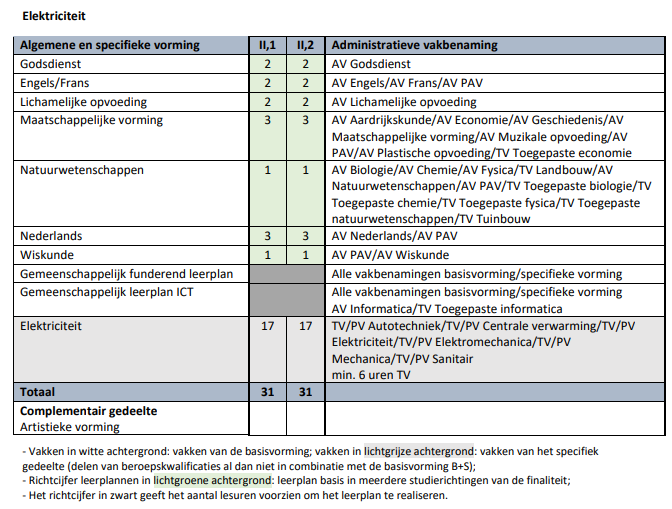 nieuw
oud
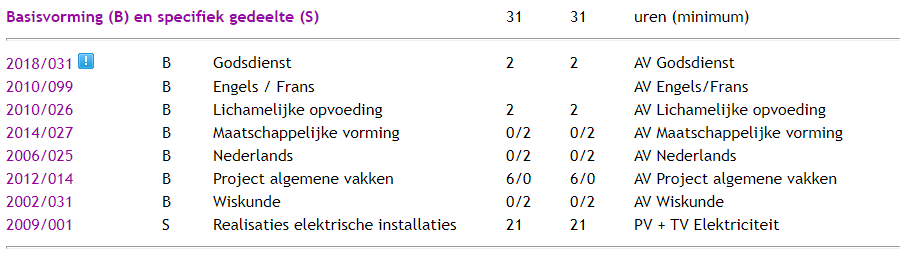 Waarvan min 6u TV
TV geïntegreerd in PV !
6
Het leerplan Elektriciteit – doorstroom 3de graad
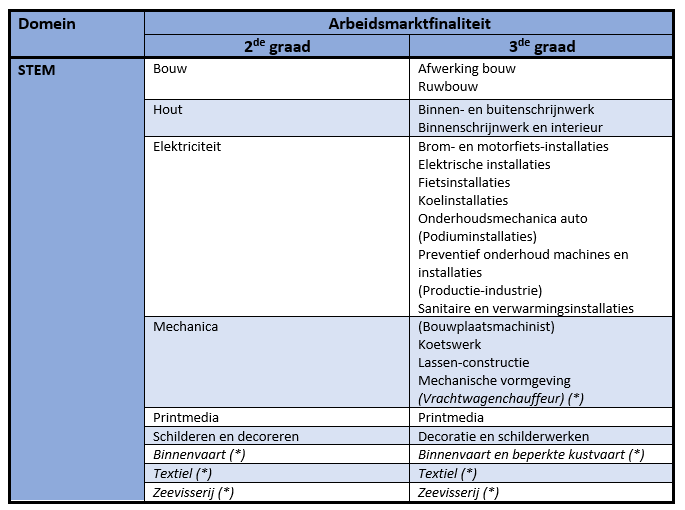 7
[Speaker Notes: Op basis van 17u/schooljaar in 32u week.  Houdt geen rekening met extra complementair uur of >32u week.
Eigen klemtoon= schoolkeuze
	ifv bovenbouw, lln keuzevaardig maken, …]
Elektriciteit
Krachtlijnen A-finaliteit
Technische vaardigheden en werkwijzen ontwikkelen
Toepassen van realisatietechnieken in technische processen, constructies en systemen
Technologische kennis verwerven
Schema/ontwerp
Werkvoorbereiding
Ontwerpen
PROBLEEM BEHOEFTE
Kennis inzicht verwerven
PRODUCTREALISATIE
Onderzoeken
ONDERZOEKEN VERSCHIJNSELEN en TECHNISCHE SYSTEMEN
Meten van elektrische grootheden
Meten van krachten
Interacties STEM
Vaardigheid/werkwijze
Analyse opdracht
CONTEXTGERICHT INZICHT IN:
Wet van Ohm
Joule- effect
Vermogen
Rendement
Elementen krachtenleer
Verbanden bewegingsleer
Grootheden- eenheden
VAARDIGHEDEN en WERKWIJZEN
Technische processen gebruiken
Technische systemen gebruiken
Realisaties met integratie van contexten:
Elektriciteit
Sanitaire installaties
Voertuigtechnieken
(de)montagetechnieken
elektropneumatica
Problemen oplossen in/met techniek
ONTWERPEN voor TECHNISCHE PROBLEMEN
Studie ontwerp, aanpassen ontwerp, …
Keuze, materialen, planning, constructie …
Keuze tools, machines, …
Inzetten digitale technologieën
Beargumenteren keuzes
TAAKGERICHT
Installatietechnieken
Verbindingstechnieken
Onderhoudstechnieken
Meettechnieken
Meetmethoden 
Milieuzorg 
Veiligheid
Ergonomie
GEINFORMEERD / TOEPASSINGSGERICHT AANWENDEN van:
Grondstoffen
Materialen
Gereedschappen
Machines
Meetinstrumenten
Interacties tussen wetenschappen, techniek, engineering en wiskunde.
8
8
[Speaker Notes: Met driehoeken die samen “diamanten” vormen worden verschillende fasen in een proces aangegeven.
Een driehoek die start in een punt en verbreedt (divergeert) = vertrekken van een (enkelvoudig) probleem waarop meerdere mogelijke oplossings- strategieën worden op toegepast
Een driehoek  die breed start en eindigt in een punt (convergeert) = uit de veelheid aan verkende mogelijkheden een oplossing selecteren en verder uitwerken

De grootte van de diamanten duiden aan waar het accent ligt.

Voor de A- finaliteit:
Accent ligt op het analyseren van de opdracht/probleem/behoefte om te komen tot een product/realisatie. 
De analyse gebeurt bij voorkeur TAAKGERICHT volgens de vermelde technieken en methoden
Bij het trainen van vaardigheden/werkwijzen gebruiken leerlingen technische processen en systemen aansluitend bij de context van de richting.
Ze lossen problemen op in/met techniek
Het verwerven van de nodige kennis gebeurt best op een onderzoekende manier (=KWALITATIEF) in de fase van het analyseren van de opdracht.  TV geïntegreerd in een project, contextrijk projectmatig. Kennis is ondersteunend en in functie van het ontwerpen voor technische problemen.]
Het leerplan Elektriciteit – tijdsindicatie leerplandelen
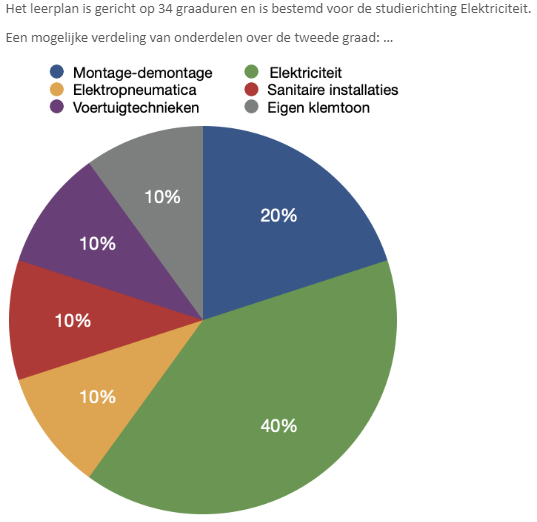 17 u/jaar x 2 jaar/graad
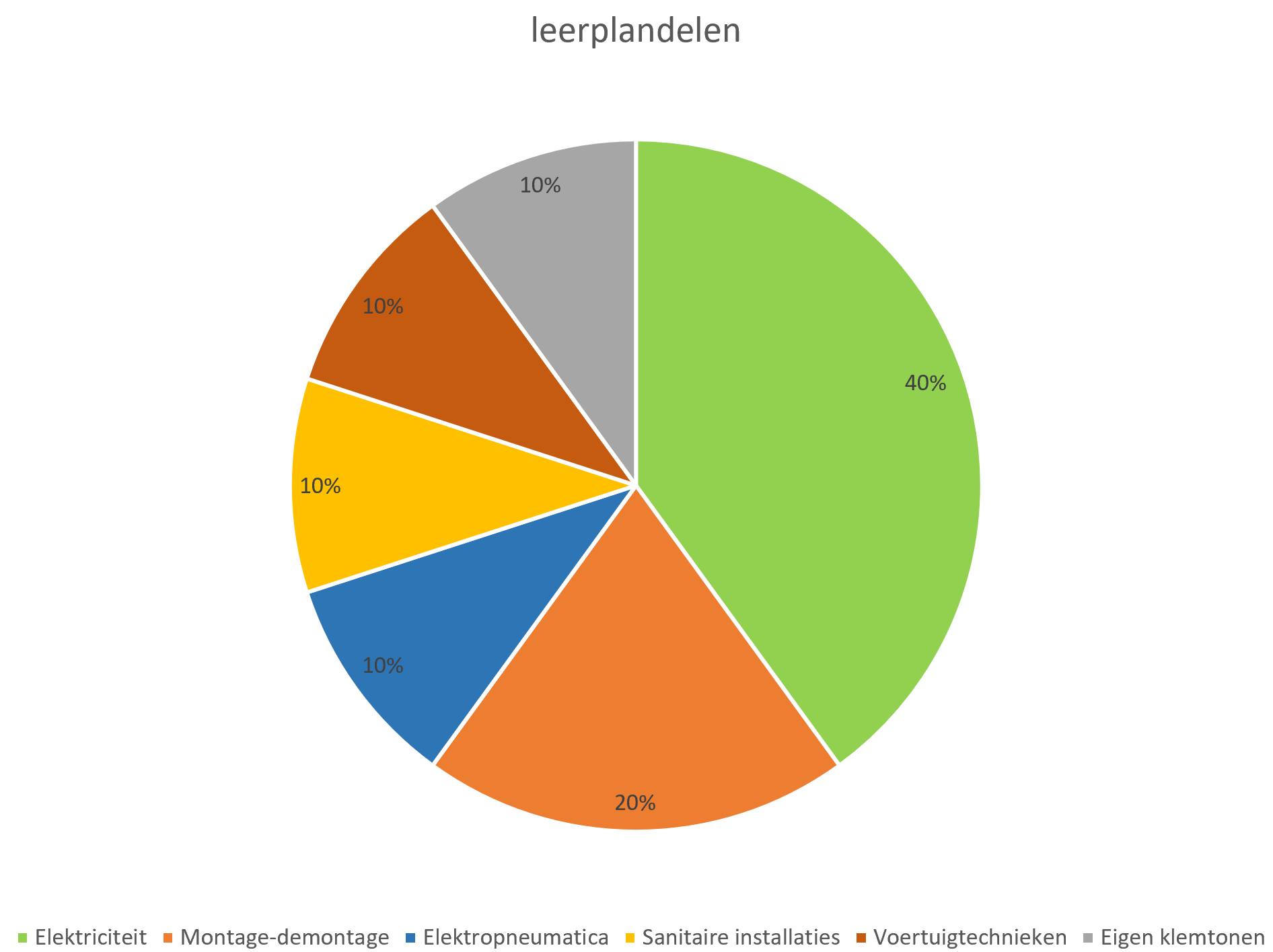 Verhoudingen te bekijken vanuit de contexten Huishoudelijke en niet-huishoudelijke installaties; 
Elektropneumatica; 
Sanitaire installaties;
Voertuigtechnieken
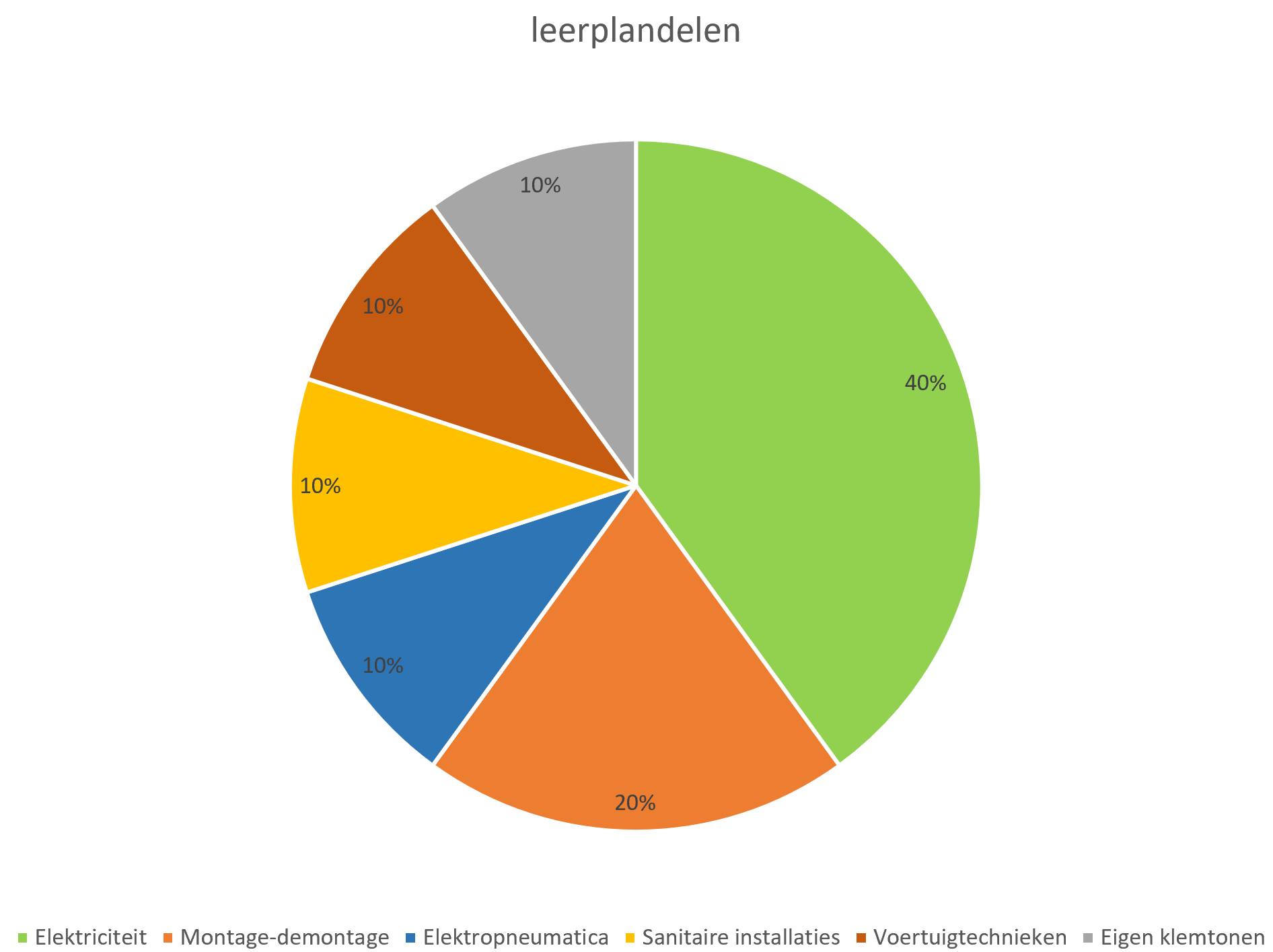 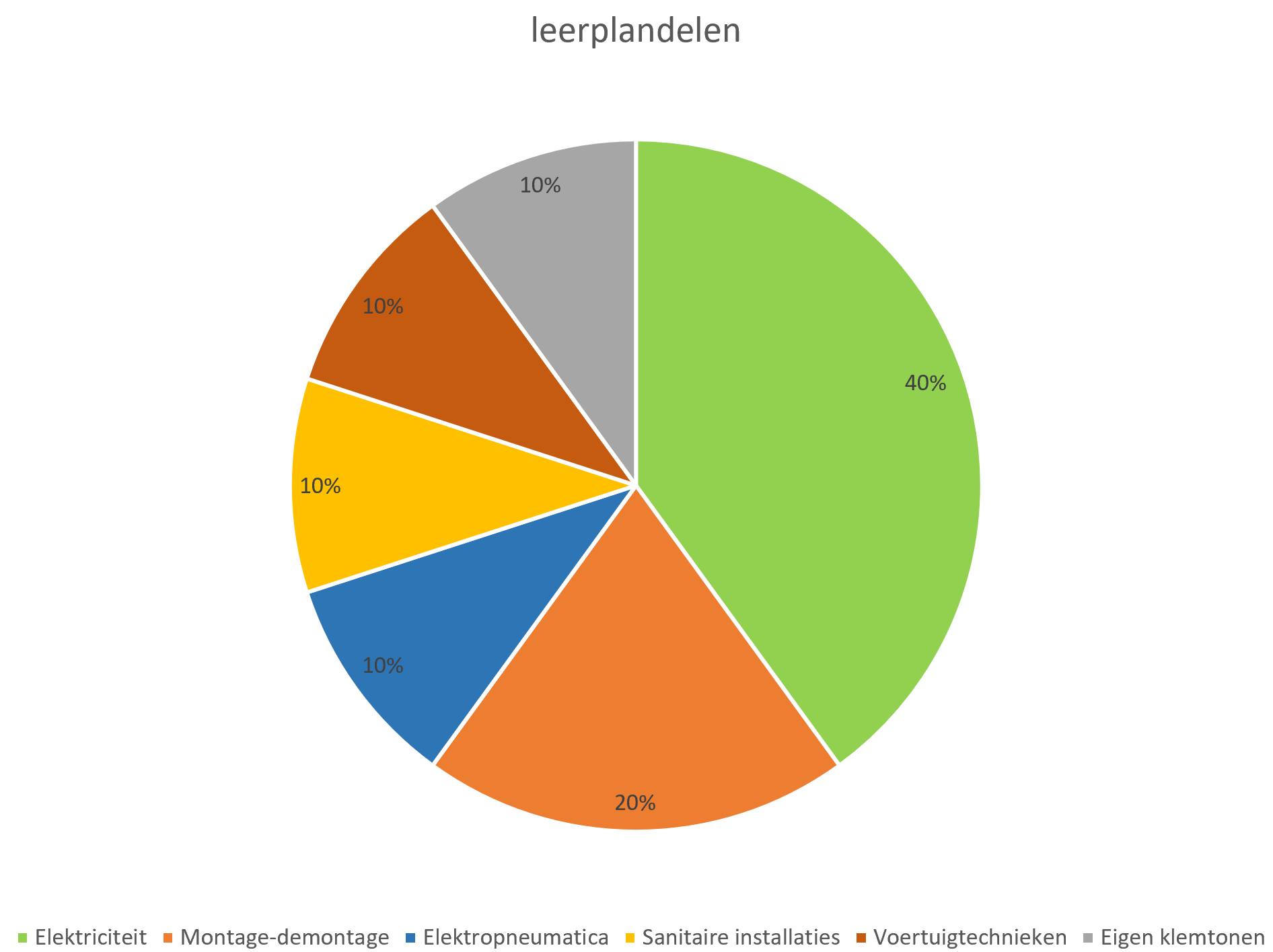 Grafiek maakt duidelijk dat onderdelen aan elkaar gelinkt zijn en niet zonder elkaar kunnen binnen geïntegreerde projecten
Leerlingen uitdagen bovenop een leerplandoel, meer aanbieden of meer tijd aan leerplandoelen besteden.
9
[Speaker Notes: Op basis van 17u/schooljaar in 32u week.  Houdt geen rekening met extra complementair uur of >32u week.
Eigen klemtoon= schoolkeuze
	ifv bovenbouw, lln keuzevaardig maken, …]
ELEKTRICITEIT
Onder-steunende
technieken
STEM doelen
LPD 1-6
Leerdoelen Elektriciteit
Ondersteunende technieken


Elektriciteit – mechanica


Elektrotechnische realisatie


Montage – demontage


Elektropneumatica


Sanitaire installaties

Voertuigtechnieken
STEM-doelen
meetmethoden en meettechnieken hanteren;
technische processen en technische systemen onderzoeken;
keuzes beargumenteren; 
problemen oplossen in techniek;
interacties tussen wetenschap, techniek, engineering en wiskunde.
LPD 7-14
LPD 16-18
Elektrotechnische Realisatie
Voertuig-technieken
Sanitaire installatie
Montage en demontage
LPD 19-22
Huishoudelijke en niet-huishoudelijke installaties
LPD 23-26
Elektro- pneumatica
Bewegings-leer
Joule-effect
LPD 27
Mechanisch vermogen rendement
Elektrisch vermogen 
Rendement
Context
LPD 28-29
Krachtenleer
Wet van Ohm
LPD 30
Meet- technieken/ -methode
Schema/ Tekening
10
[Speaker Notes: Dit overzicht geeft de leerplanonderdelen weer als bouwstenen voor geïntegreerde projecten.
Eender welke bouwsteen kan met eender welke andere bouwsteen in combinatie gebracht worden in een elektrische realisatie.
Een leerkracht werkt een project uit binnen een bepaalde context en combineert daarvoor een aantal bouwstenen: huishoudelijke en niet-huishoudelijke installaties, sanitaire installaties, elektro-pneumatica, montage en demontage, voertuigtechnieken… Hij gebruikt daarvoor ondersteunende technieken en thema’s.
Bouwstenen in meerdere contexten gebruiken, betekent een verrijking voor de leerling omdat deze kennis, inzichten, technieken, vaardigheden in een breder geheel kan begrijpen en toepassen.
De leerling kan vertrekken vanuit een schema om met de nodige technieken tot een realisatie te komen of kan vanuit een realisatie vertrekken en de samenhang binnen de juiste context ontrafelen via technieken tot een schema.
Het aantal bouwstenen dat in een project gebruikt wordt, hangt af van wat de leerkracht allemaal in het project wil behandelen. Het taartdiagramma geeft èèn indicatie hoeveel de verschillende bouwstenen voorkomen over de hele graad heen.]
Opbouw leerdoelen
Rubriek
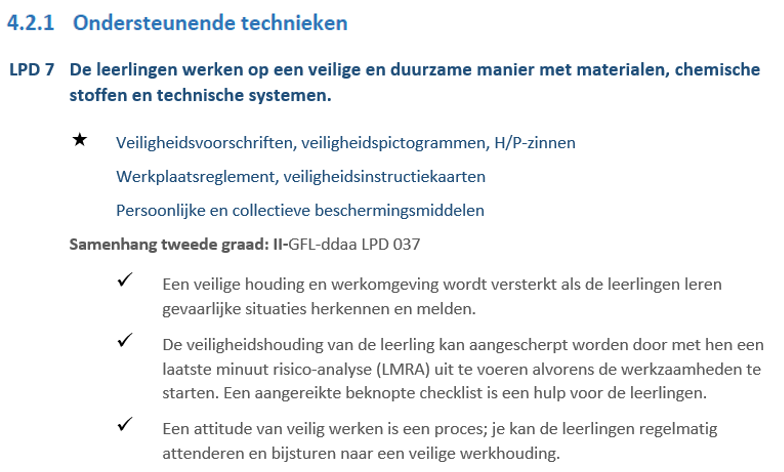 Diepgang !
Werkwoord
Leerdoel
Moetjes
Diepgang !
Afbakening
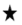 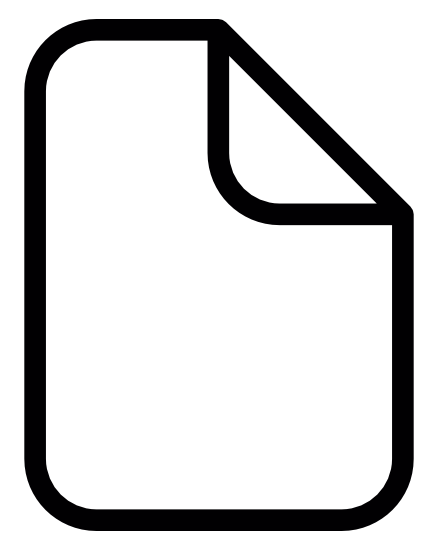 Diepgang !
Samenhang met andere vakken
1.5
Magjes
Diepgang !
Suggesties
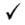 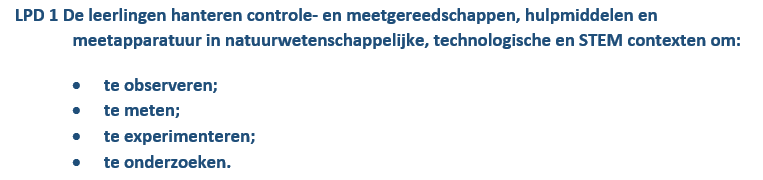 Diepgang !
Opsomming
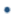 11
Opbouw van het leerplan: diepgang
De nieuwe leerplannen laten toe om te differentiëren op verschillende manieren
verschillende inhoudelijke keuzes;
doelen integreren;
inhouden verbreden door andere contexten aan bod te laten komen;
verdieping aanbieden;
in te spelen op verschillen in het abstractievermogen van leerlingen.
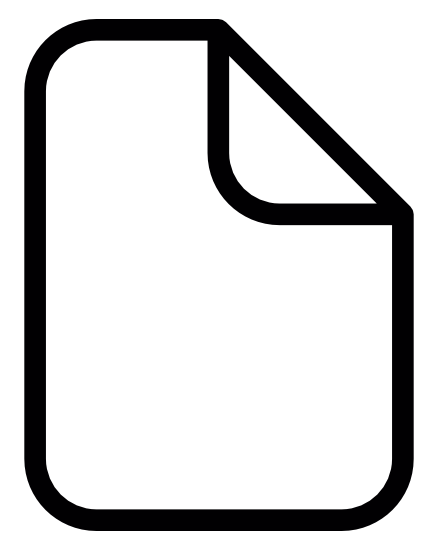 1.4
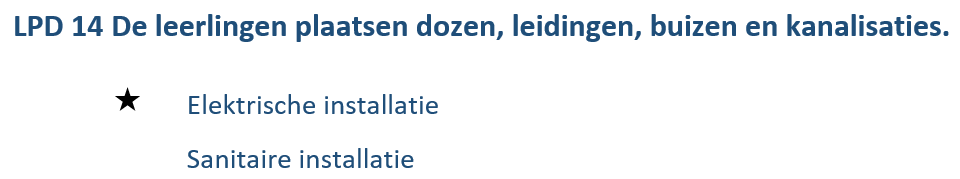 Materialen, inbouw-opbouw, 2D-3D, verbindingstechnieken, …
12
Opbouw van het leerplan: diepgang
De nieuwe leerplannen laten toe om te differentiëren op verschillende manieren
verschillende inhoudelijke keuzes;
doelen integreren;
inhouden verbreden door andere contexten aan bod te laten komen;
verdieping aanbieden;
in te spelen op verschillen in het abstractievermogen van leerlingen.
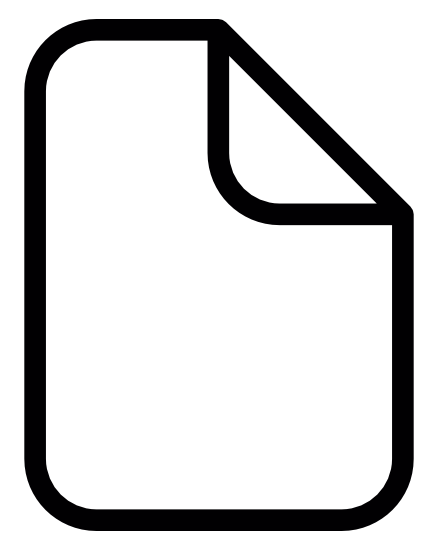 1.4
Geïntegreerd projectmatig werken, STEM doelen integreren met leerdoelen elektriciteit,…
13
[Speaker Notes: Leerdoelen Elektriciteit
Ondersteunende technieken
Elektriciteit – mechanica
Elektrotechnische realisaties
Montage – demontage
Elektropneumatica
Sanitaire installaties
Voertuigtechnieken]
Opbouw van het leerplan: diepgang
De nieuwe leerplannen laten toe om te differentiëren op verschillende manieren
verschillende inhoudelijke keuzes;
doelen integreren;
inhouden verbreden door andere contexten aan bod te laten komen;
verdieping aanbieden;
in te spelen op verschillen in het abstractievermogen van leerlingen.
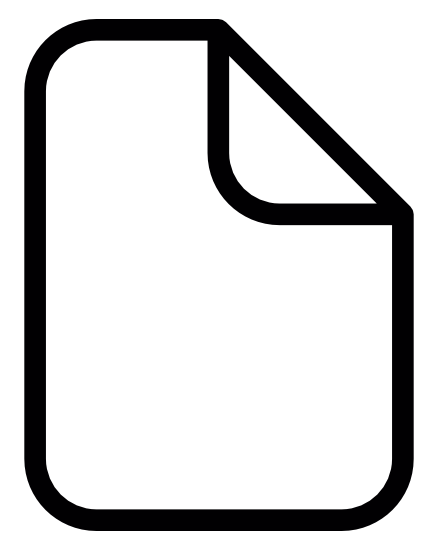 1.4
Leerlingen uitdagen binnen een leerplandoel via andere contexten
14
Opbouw van het leerplan: diepgang
De nieuwe leerplannen laten toe om te differentiëren op verschillende manieren
verschillende inhoudelijke keuzes;
doelen integreren;
inhouden verbreden door andere contexten aan bod te laten komen;
verdieping aanbieden;
in te spelen op verschillen in het abstractievermogen van leerlingen.
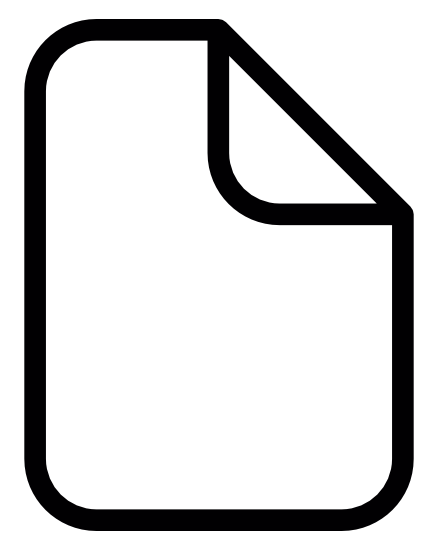 1.4
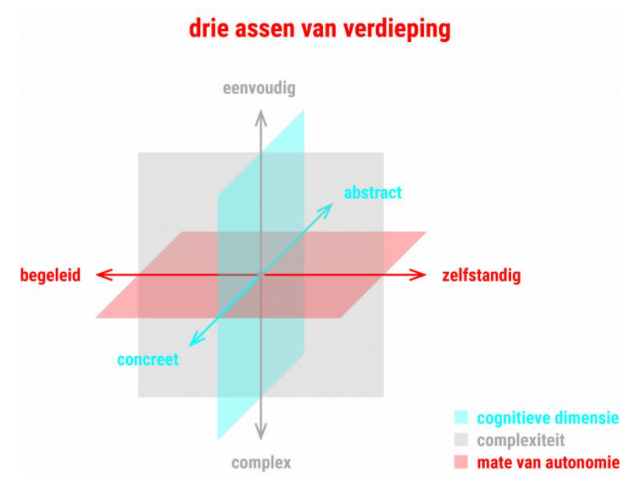 Begripsverheldering
Drie assen van verdieping
Cognitief
Van concreet naar abstract/conceptueel
Inhoudelijk
Van eenvoudig naar complex
Autonomie
Van begeleid naar zelfstandig
15
Opbouw van het leerplan: diepgang
De nieuwe leerplannen laten toe om te differentiëren op verschillende manieren
verschillende inhoudelijke keuzes;
doelen integreren;
inhouden verbreden door andere contexten aan bod te laten komen;
verdieping aanbieden;
in te spelen op verschillen in het abstractievermogen van leerlingen.
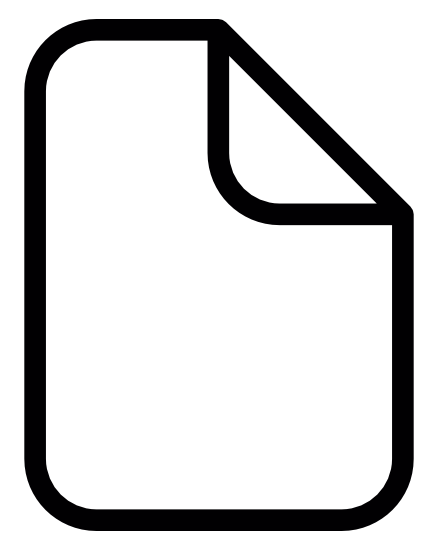 1.4
LP Elektriciteit
LP Elektro- (mechanische) technieken
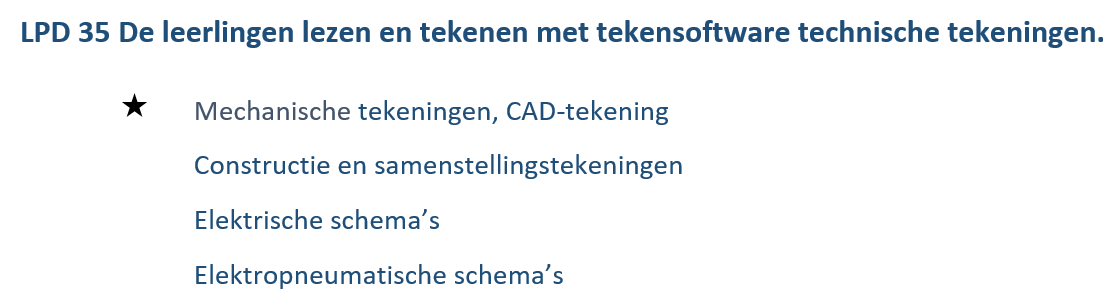 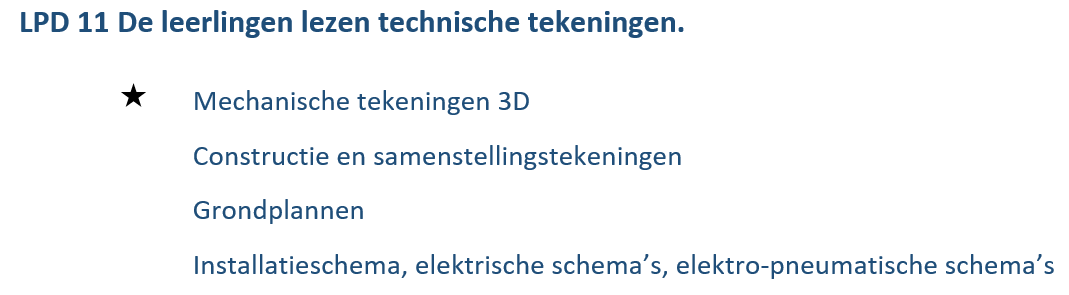 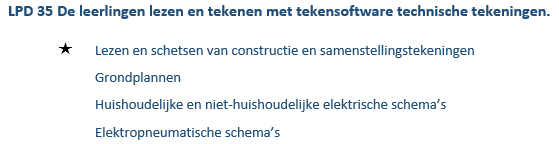 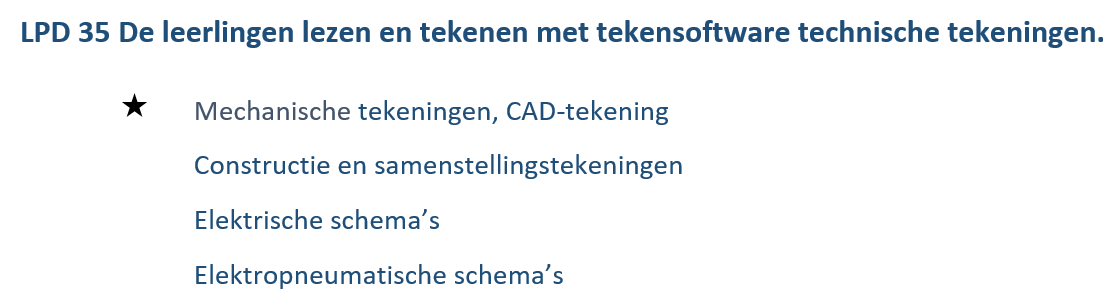 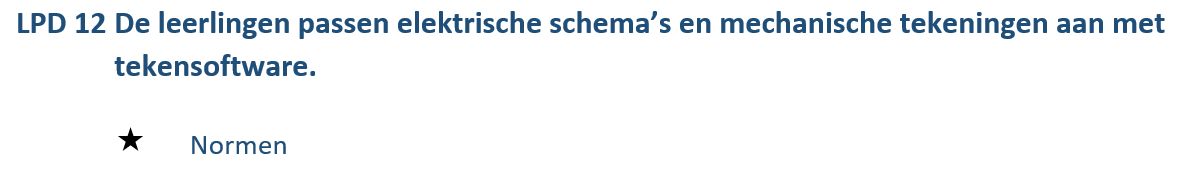 16
[Speaker Notes: De inhoudelijke benadering  in de verschillende finaliteiten D/A en A finaliteit duiden.
* In de A-finaliteit: Lezen
* In de D/A finaliteit: Lezen en tekenen
Maw de tijdsbesteding ifv een CAD programma is anders te benaderen ( In A als hulpmiddel – niet het CAD programma aanleren op zich! )]
STEM- doelen  lpd 1-6
STEM doelen
De STEM doelen worden op een geïntegreerde manier aangereikt in verschillende contexten.
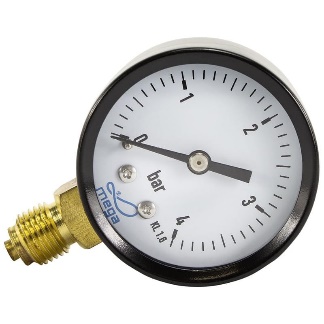 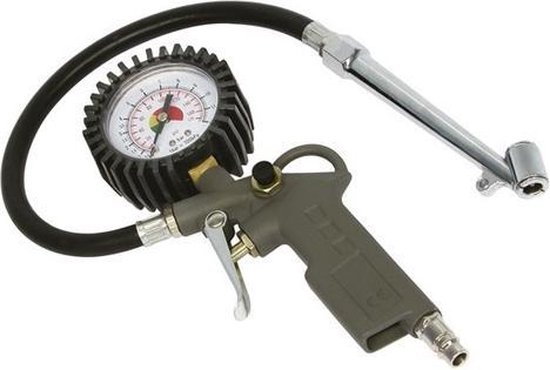 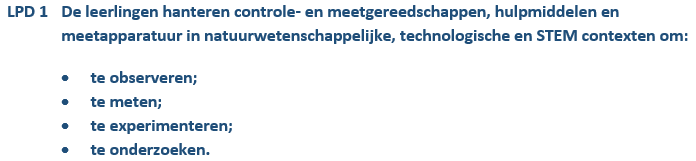 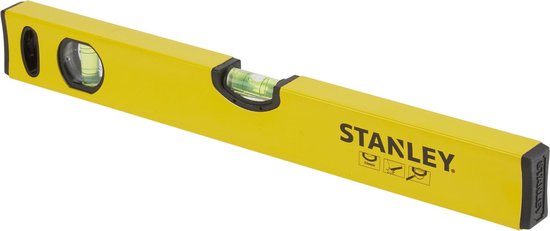 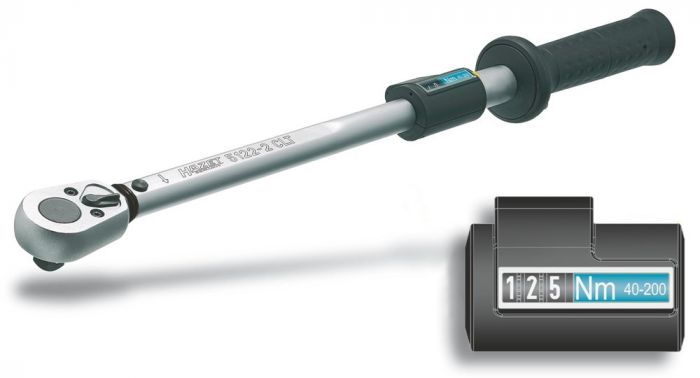 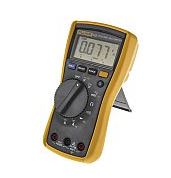 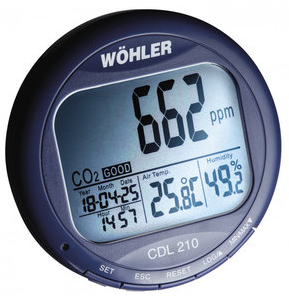 LL leren controle- en  meetapparaten gebruiken
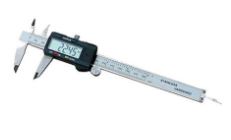 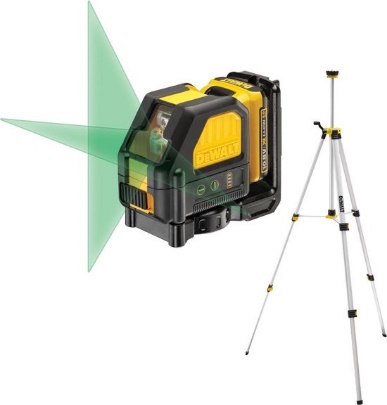 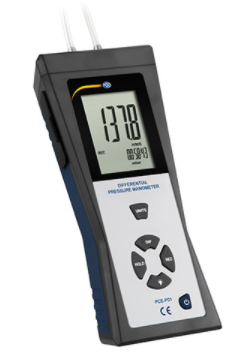 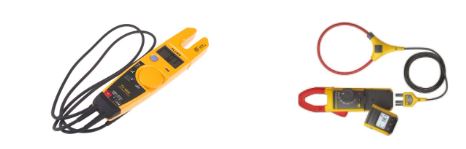 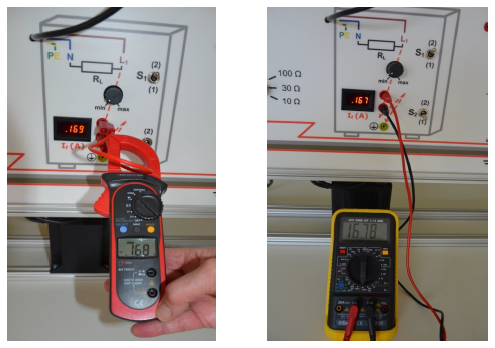 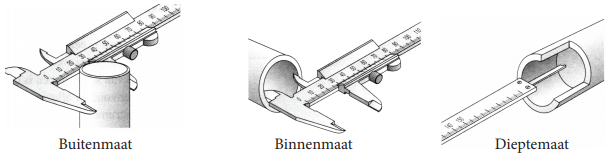 17
STEM- doelen  lpd 1-6
STEM doelen
LL leren grootheden, eenheden in een context correct op te meten – juist in te schatten
De STEM doelen worden op een geïntegreerde manier aangereikt in verschillende contexten.
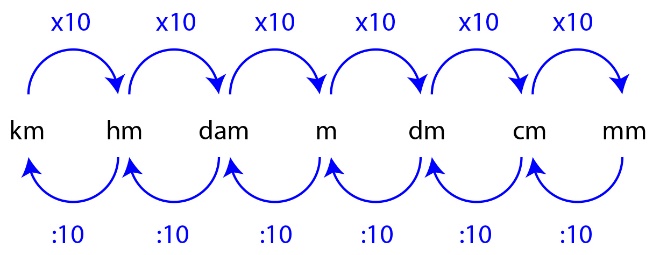 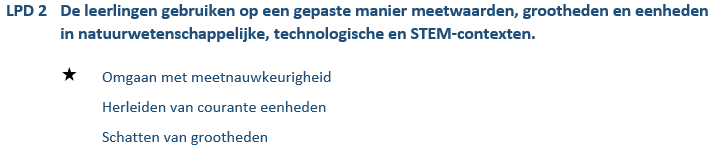 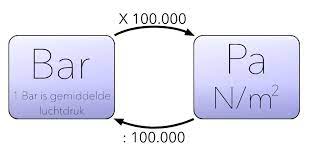 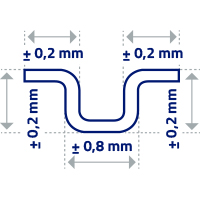 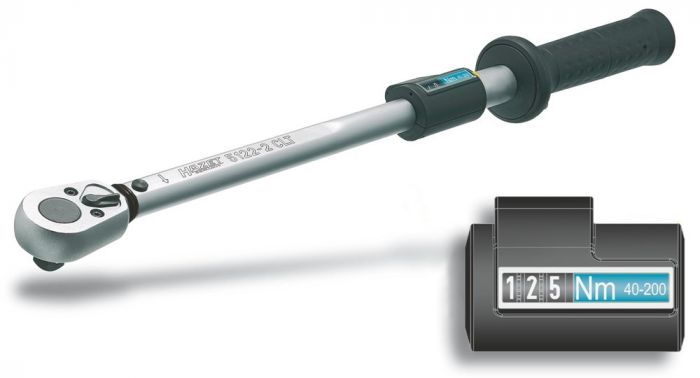 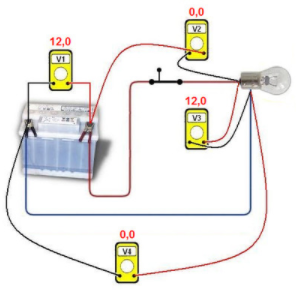 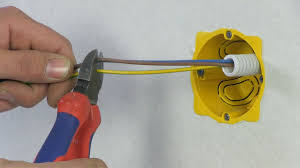 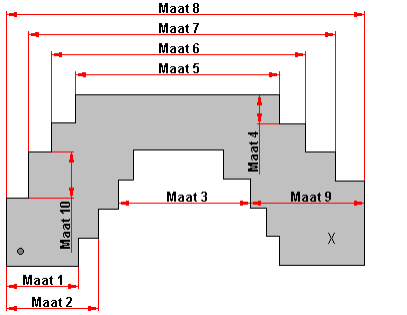 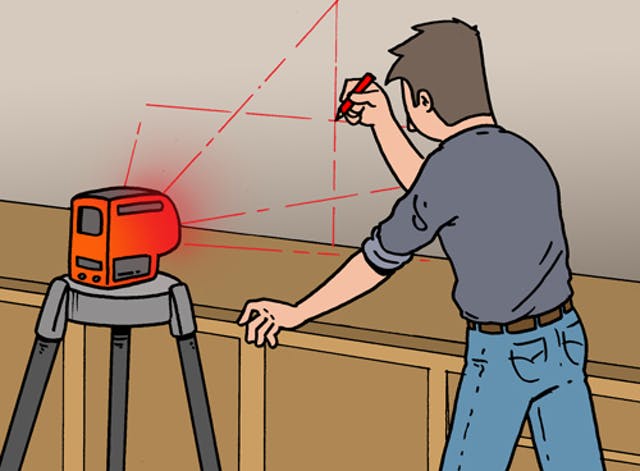 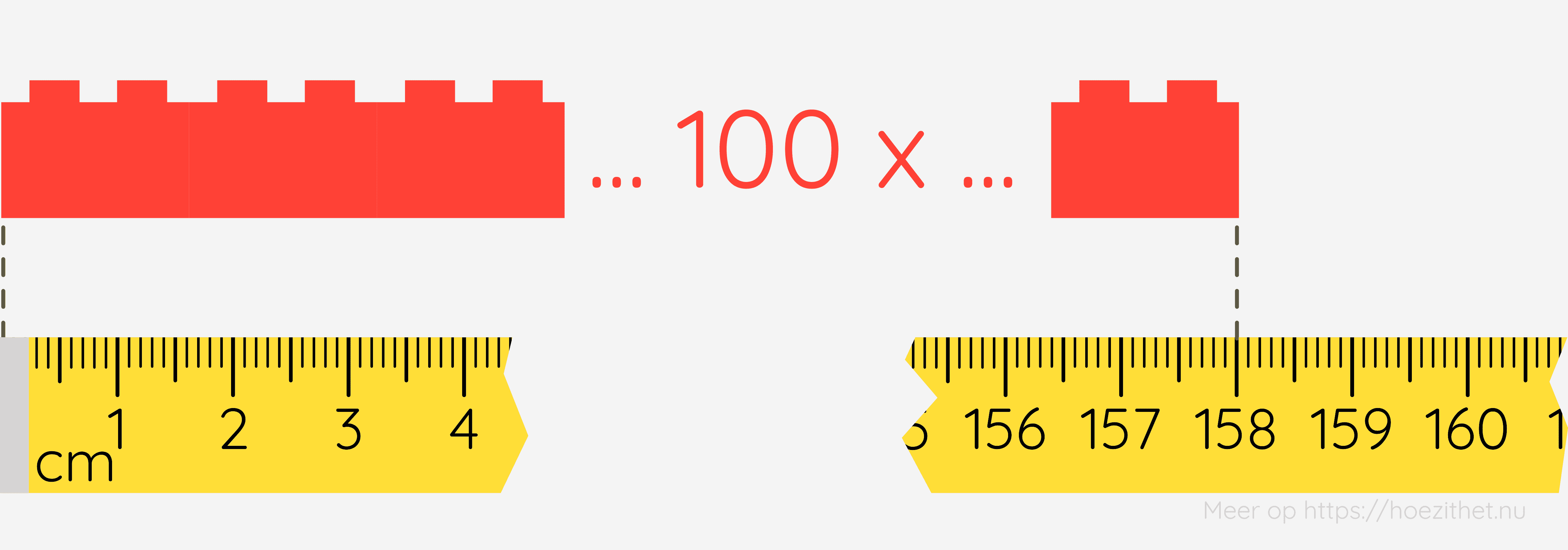 18
STEM- doelen  lpd 1-6
Een overzicht van de STEM-concepten kan voor de leerlingen een hulpmiddel of leidraad zijn om een breder en dieper inzicht te ontwikkelen van technische systemen.
STEM doelen
De STEM doelen worden op een geïntegreerde manier aangereikt in verschillende contexten.
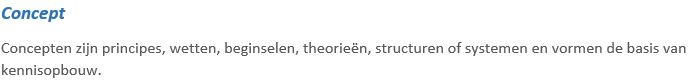 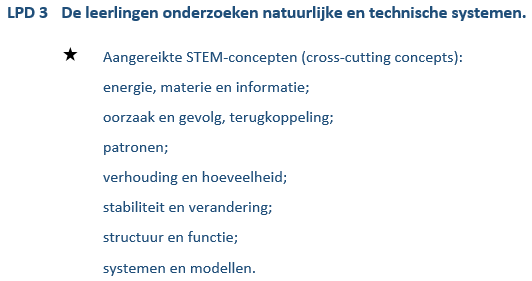 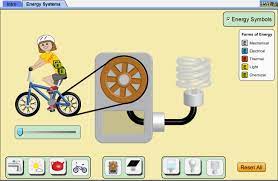 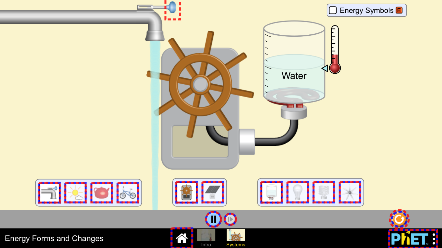 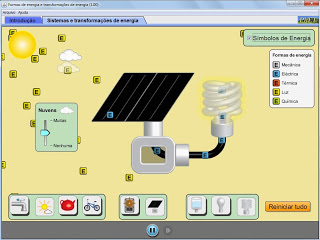 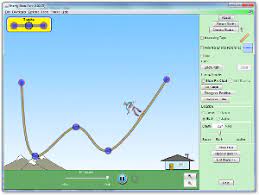 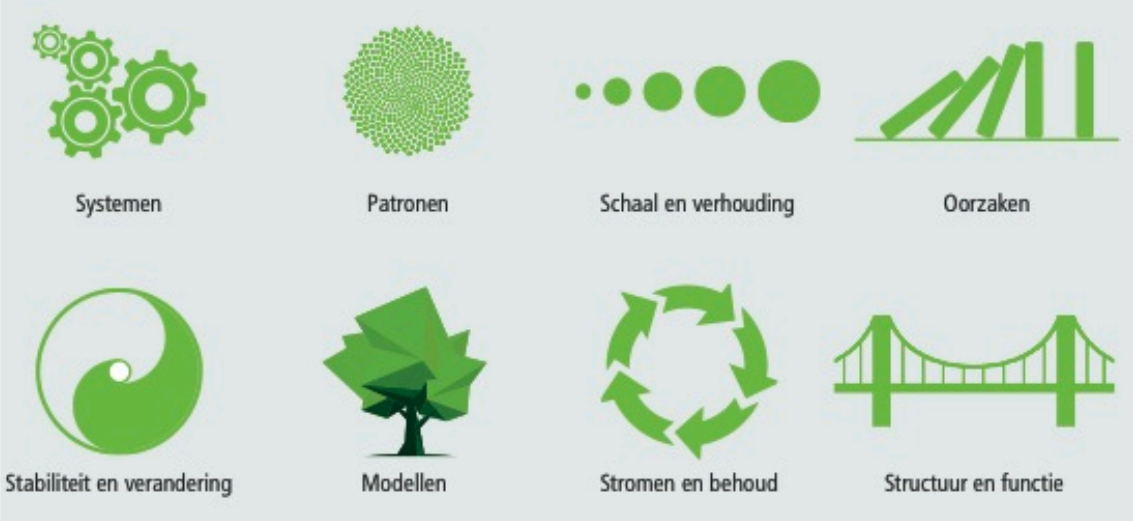 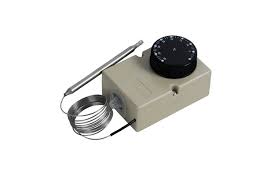 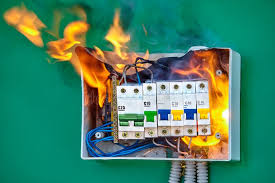 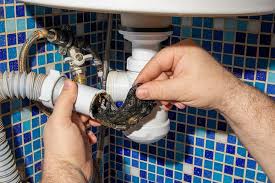 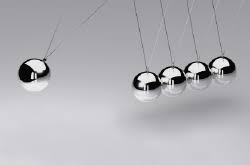 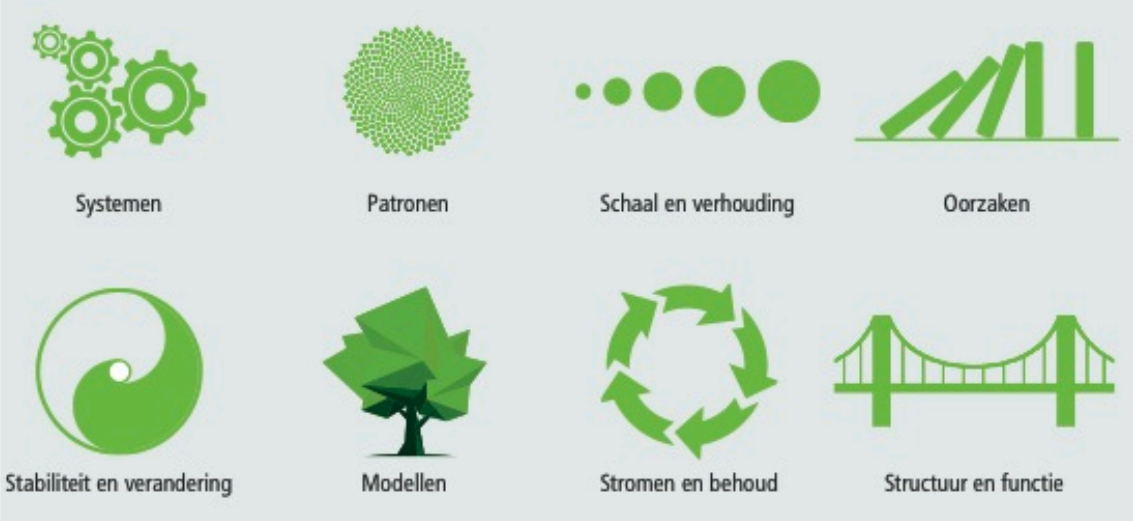 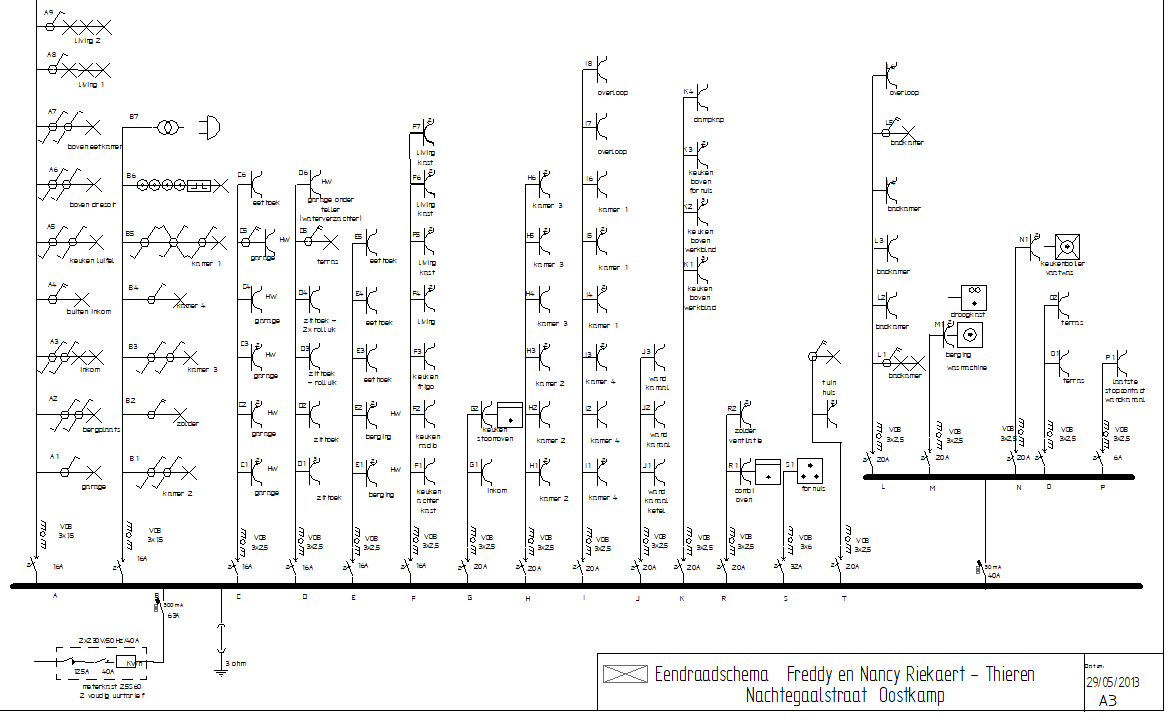 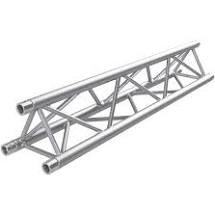 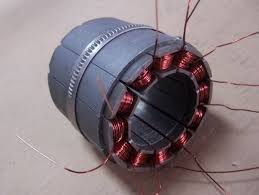 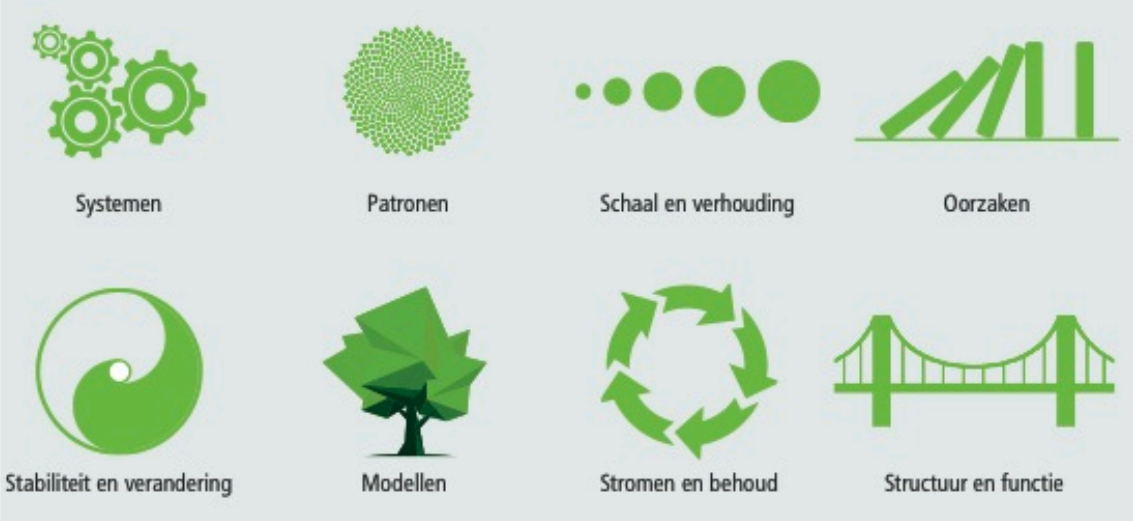 19
STEM- doelen  lpd 1-6
Een overzicht van de STEM-concepten kan voor de leerlingen een hulpmiddel of leidraad zijn om een breder en dieper inzicht te ontwikkelen van technische systemen.
STEM doelen
De STEM doelen worden op een geïntegreerde manier aangereikt in verschillende contexten.
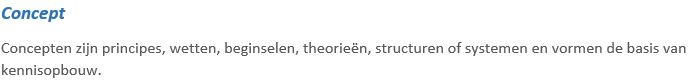 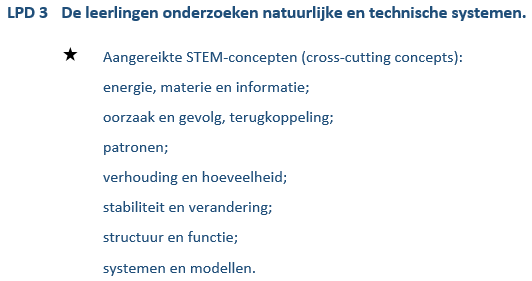 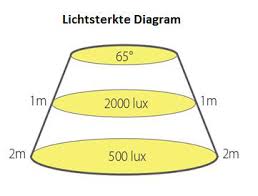 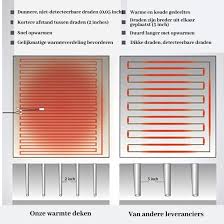 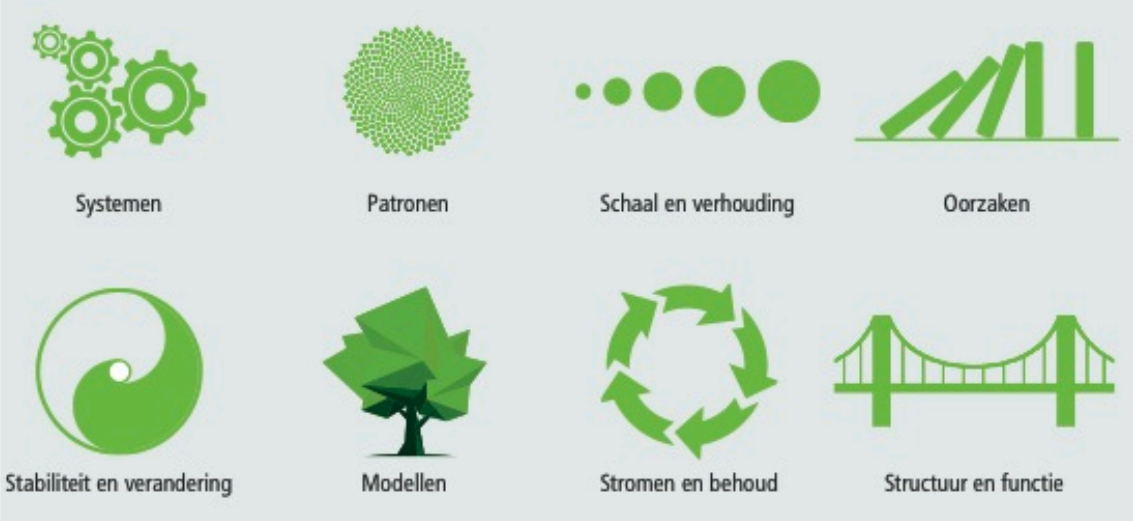 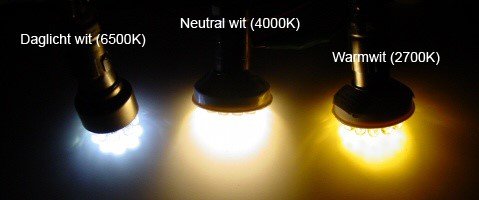 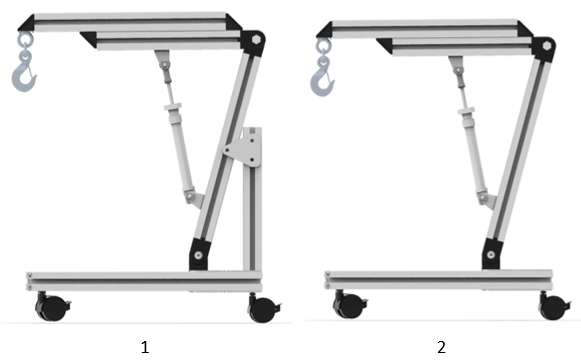 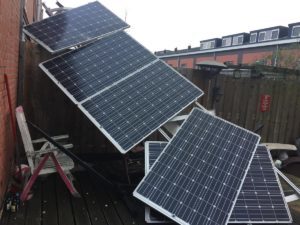 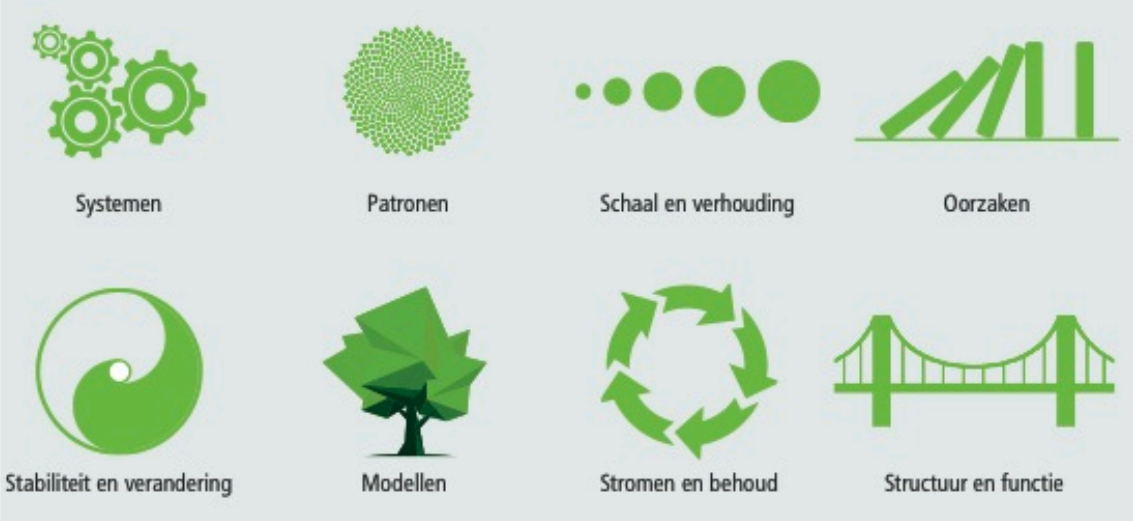 20
STEM- doelen  lpd 1-6
Een overzicht van de STEM-concepten kan voor de leerlingen een hulpmiddel of leidraad zijn om een breder en dieper inzicht te ontwikkelen van technische systemen.
STEM doelen
De STEM doelen worden op een geïntegreerde manier aangereikt in verschillende contexten.
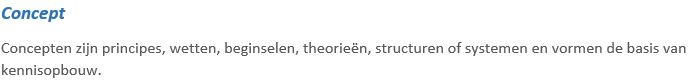 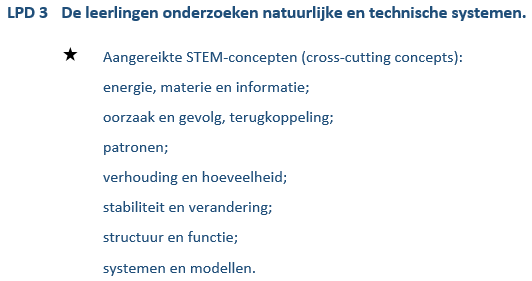 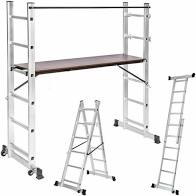 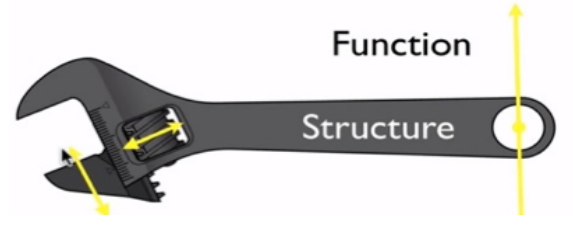 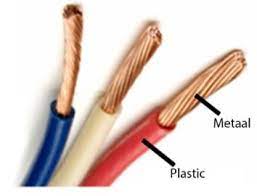 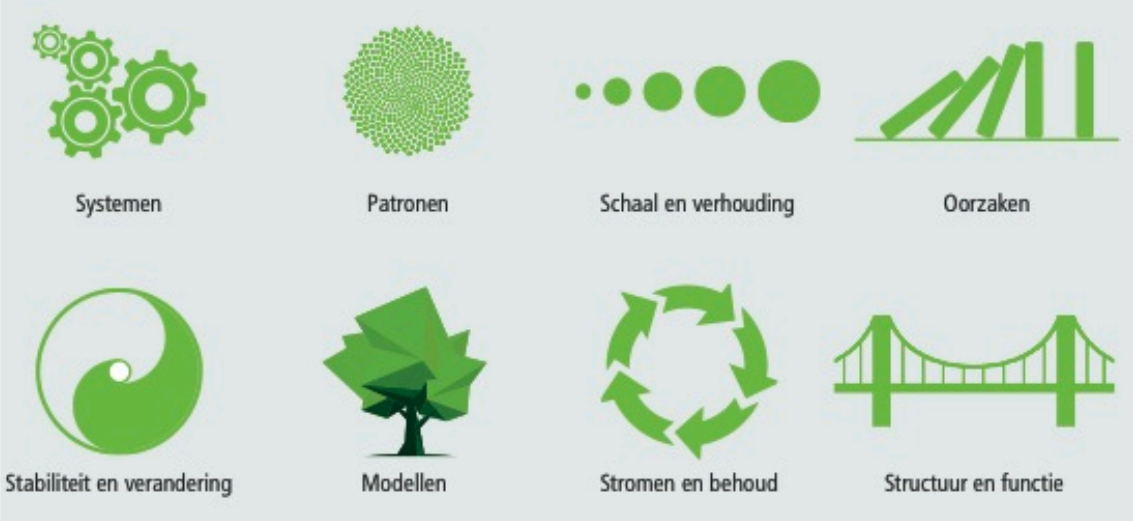 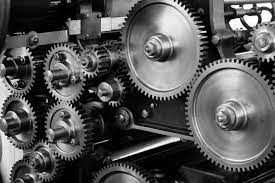 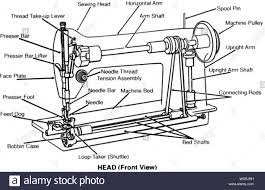 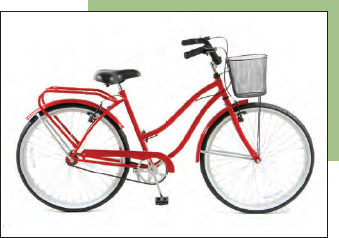 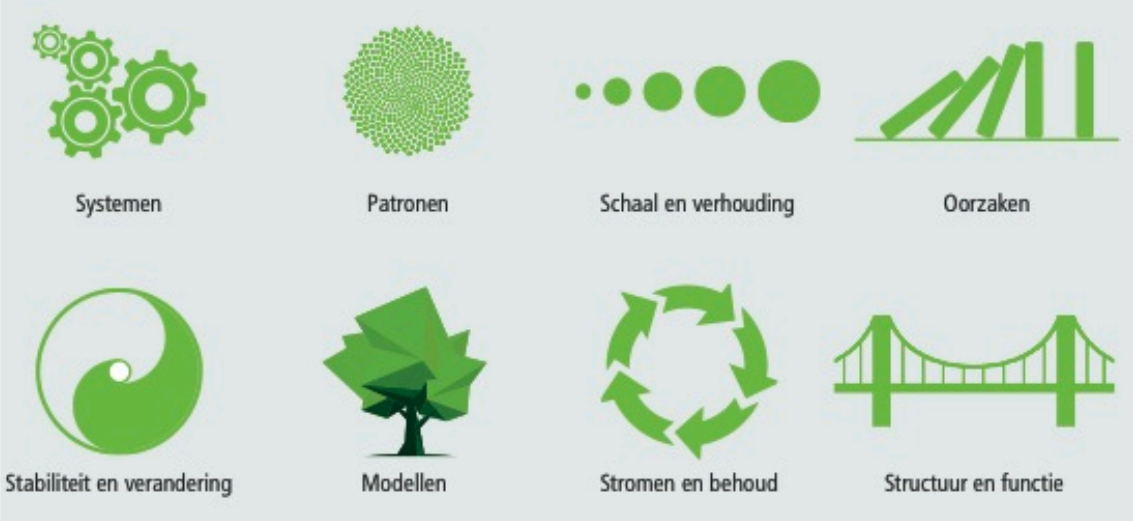 21
STEM- doelen  lpd 1-6
STEM doelen
De STEM doelen worden op een geïntegreerde manier aangereikt in verschillende contexten.
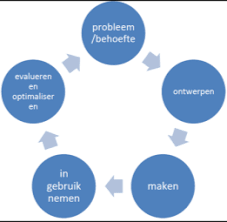 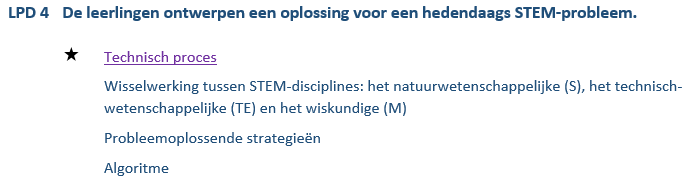 Structuur, werkvolgorde, procedures
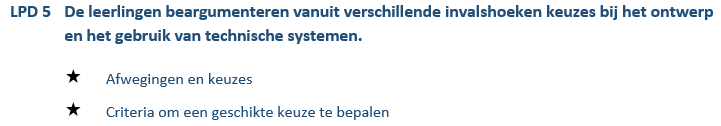 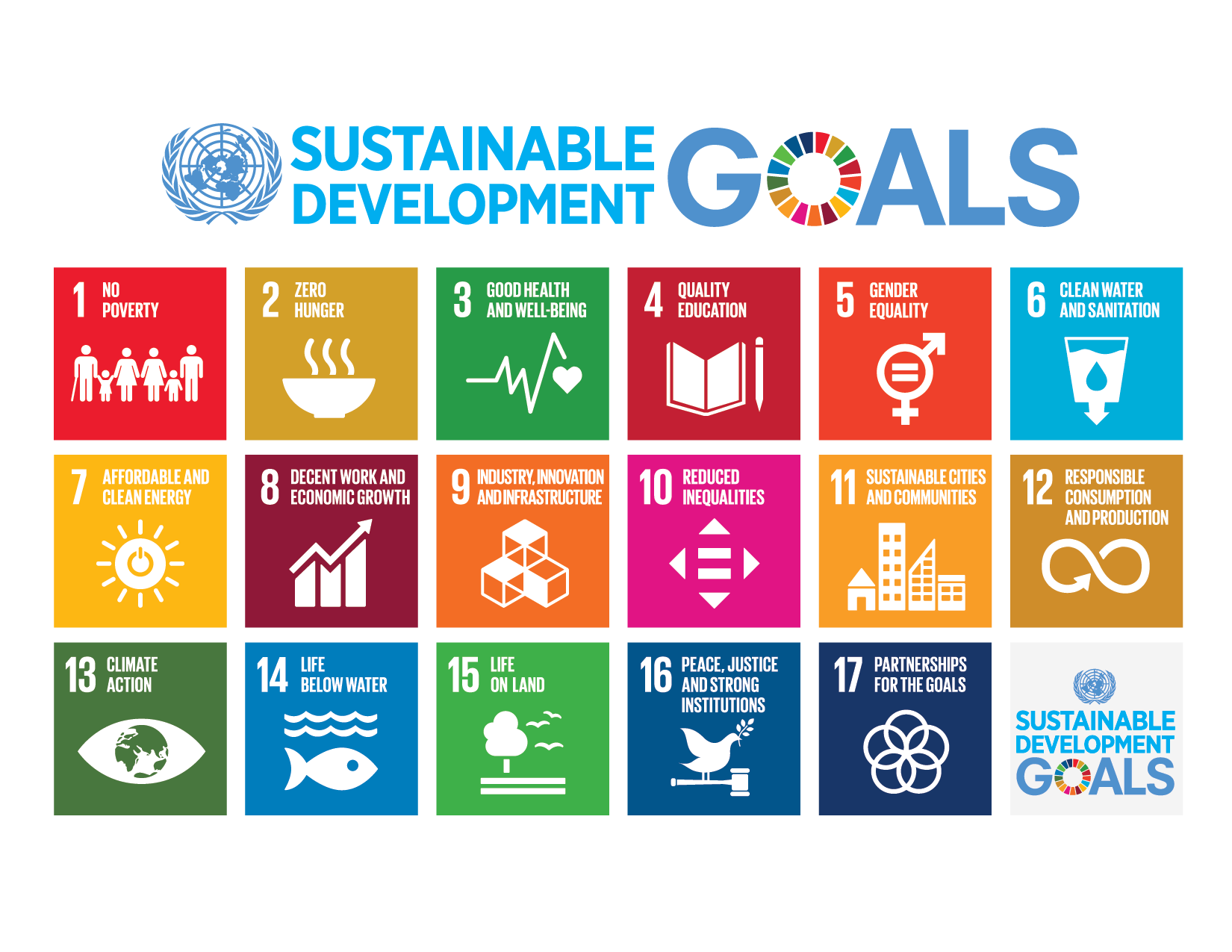 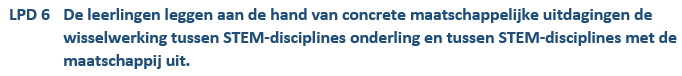 22
Leerdoelen Elektriciteit  lpd 6-30
Onder-steunende
technieken
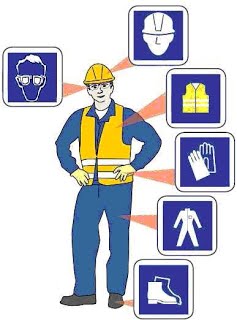 Ondersteunende technieken
Zie ook LPD 10
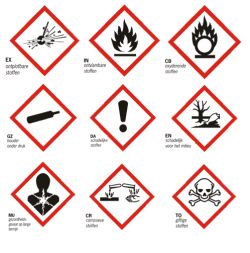 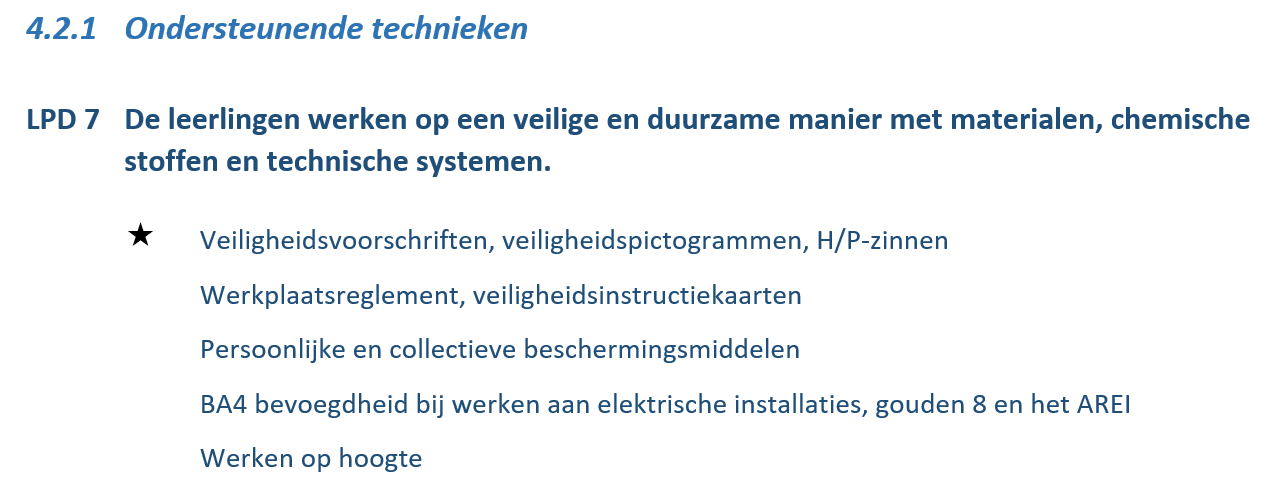 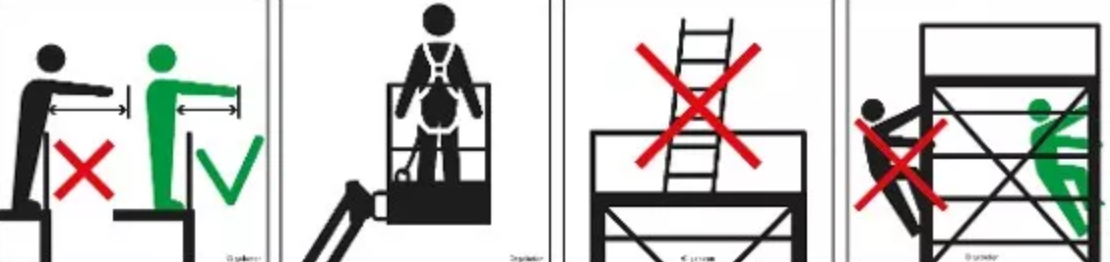 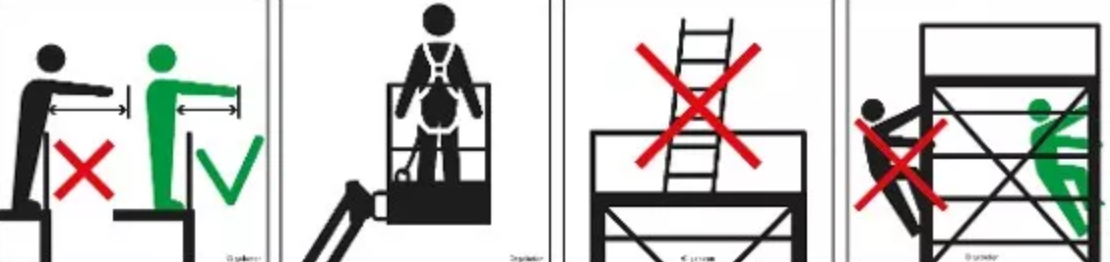 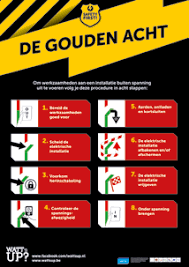 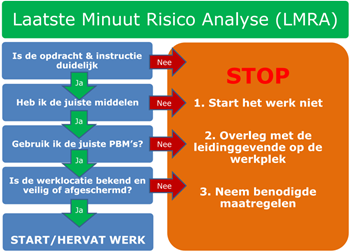 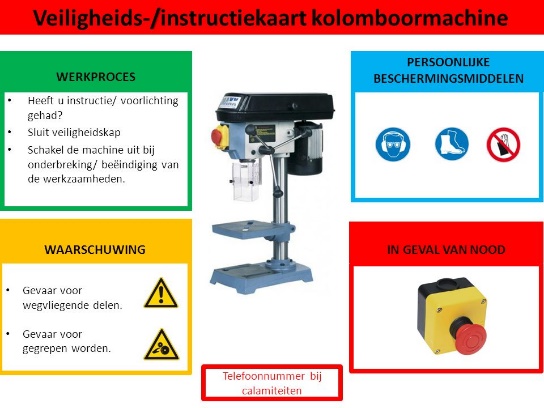 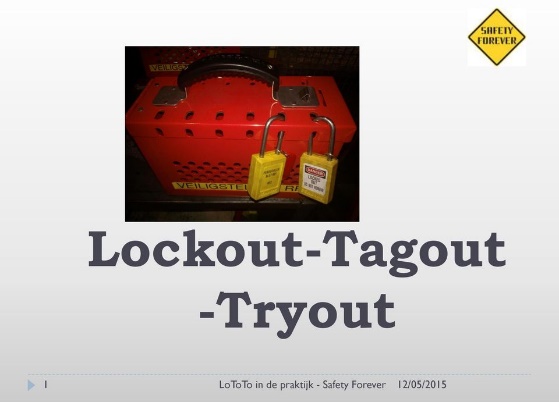 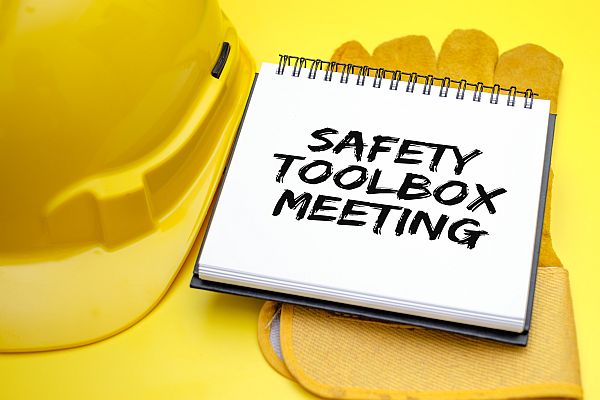 Proces stopzetten en vergrendelen (Lock Out)
Markeren (Tag Out)
Controleren (Try Out)
23
Lototo
Onder-steunende
technieken
Je stimuleert de leerlingen om de veiligheidsprocedure lock out – tag out – try out (LOTOTO) toe te passen. Het is een veiligheidsprocedure die wordt gebruikt in de industrie om ervoor te zorgen dat installaties en machines veiliggesteld worden en niet meer opgestart kunnen worden voorafgaand aan de voltooiing van onderhoud, storing of calamiteit.
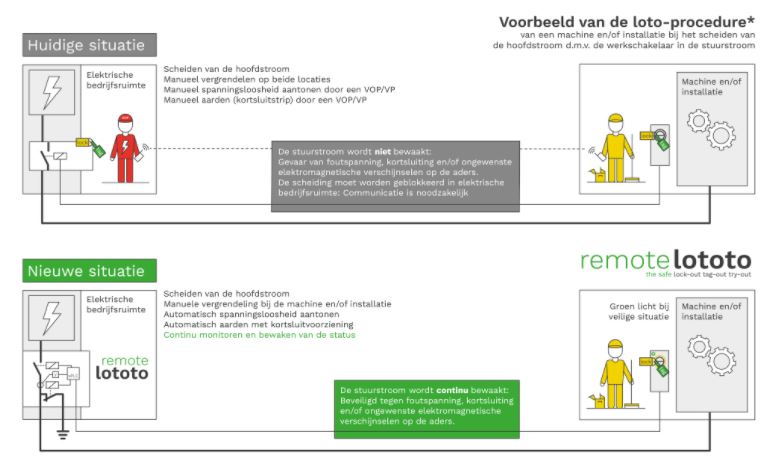 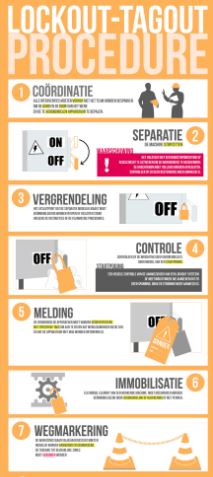 24
Leerdoelen Elektriciteit  lpd 6-30
Onder-steunende
technieken
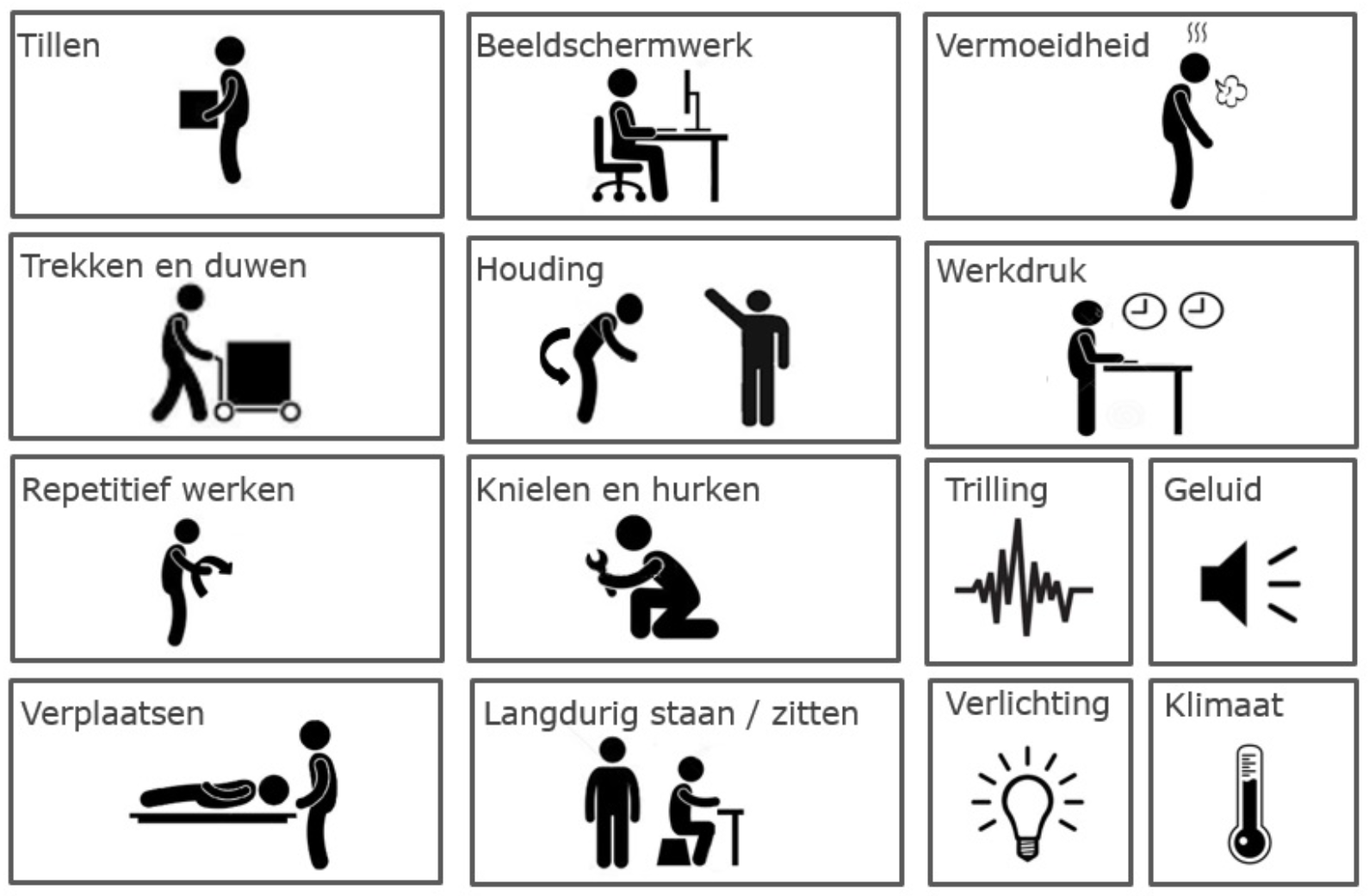 Ondersteunende technieken
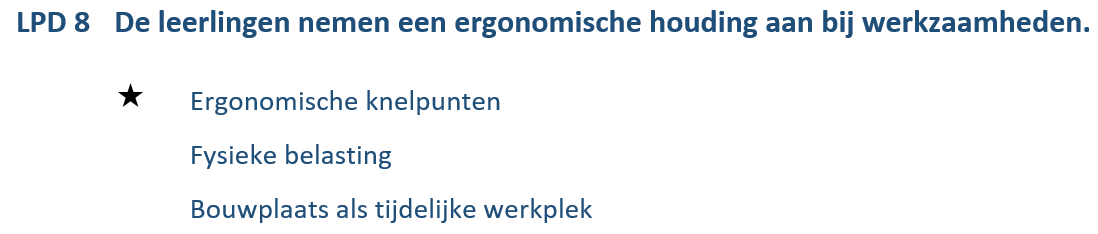 Basis= technisch dossier NIET opstellen
Bepalen kostprijs componenten
Bepalen werktijd
Analyse nodige gereedschappen
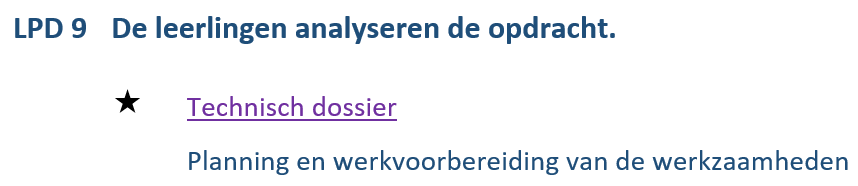 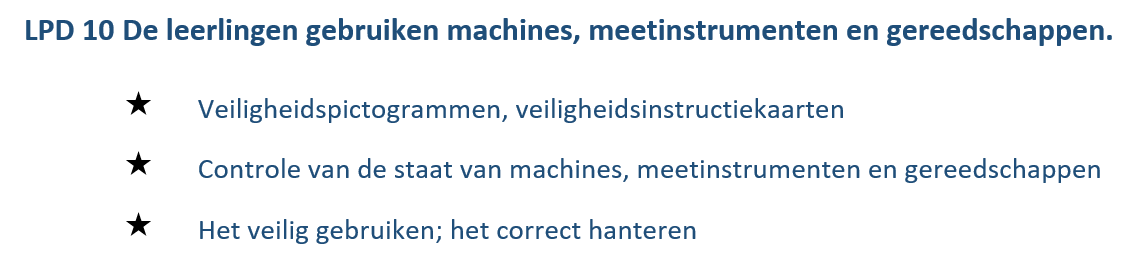 Veilig werken
Correct gebruik machines/gereedschap
Opbergen (meet)gereedschap
Slijtage kenmerken
Zie ook LPD 7
25
Leerdoelen Elektriciteit  lpd 6-30
Onder-steunende
technieken
Ondersteunende technieken
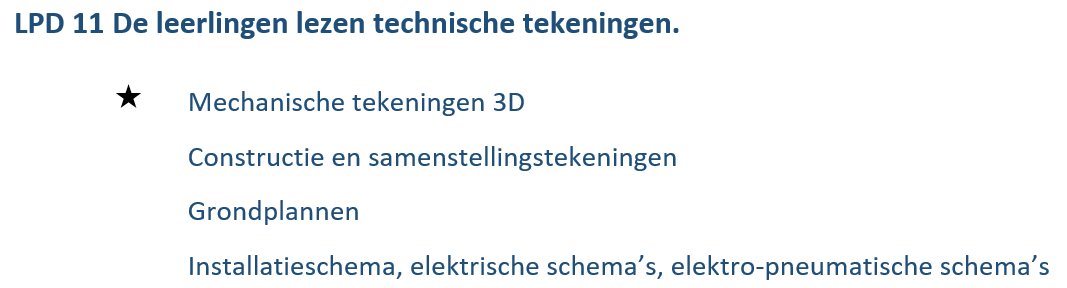 CAE software (bv. Trikker,…)
3D CAD software
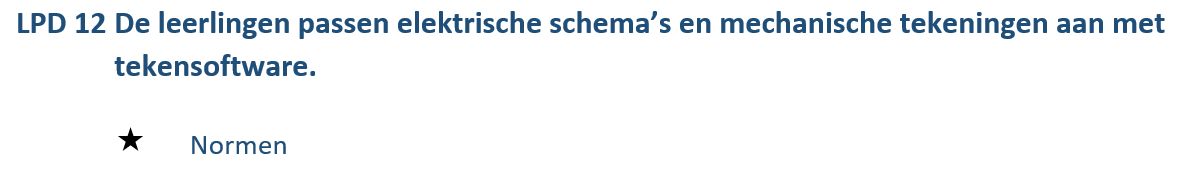 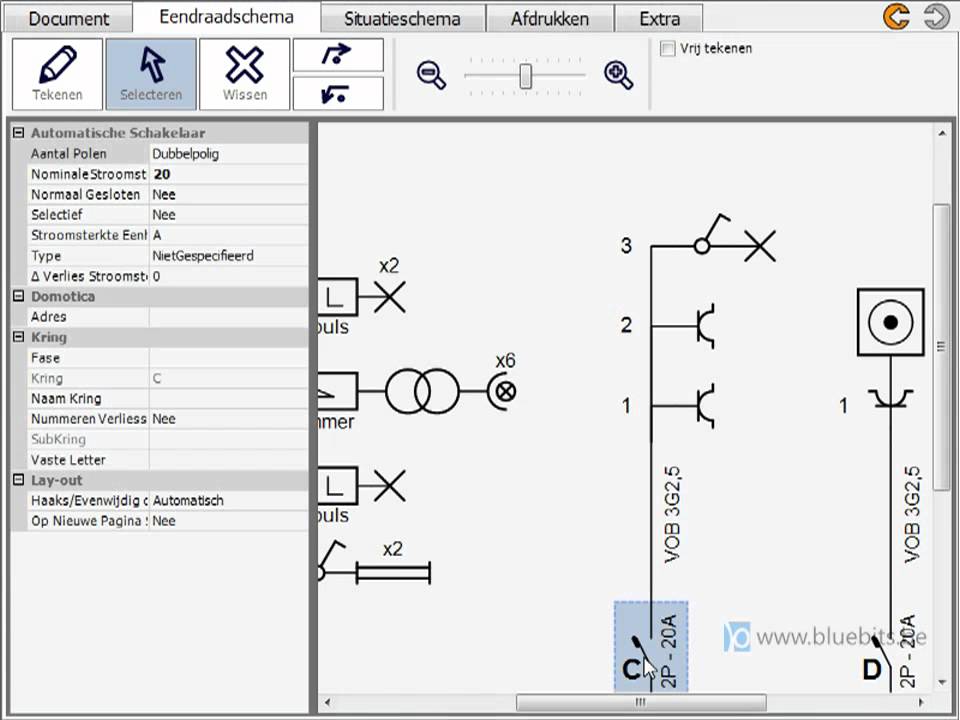 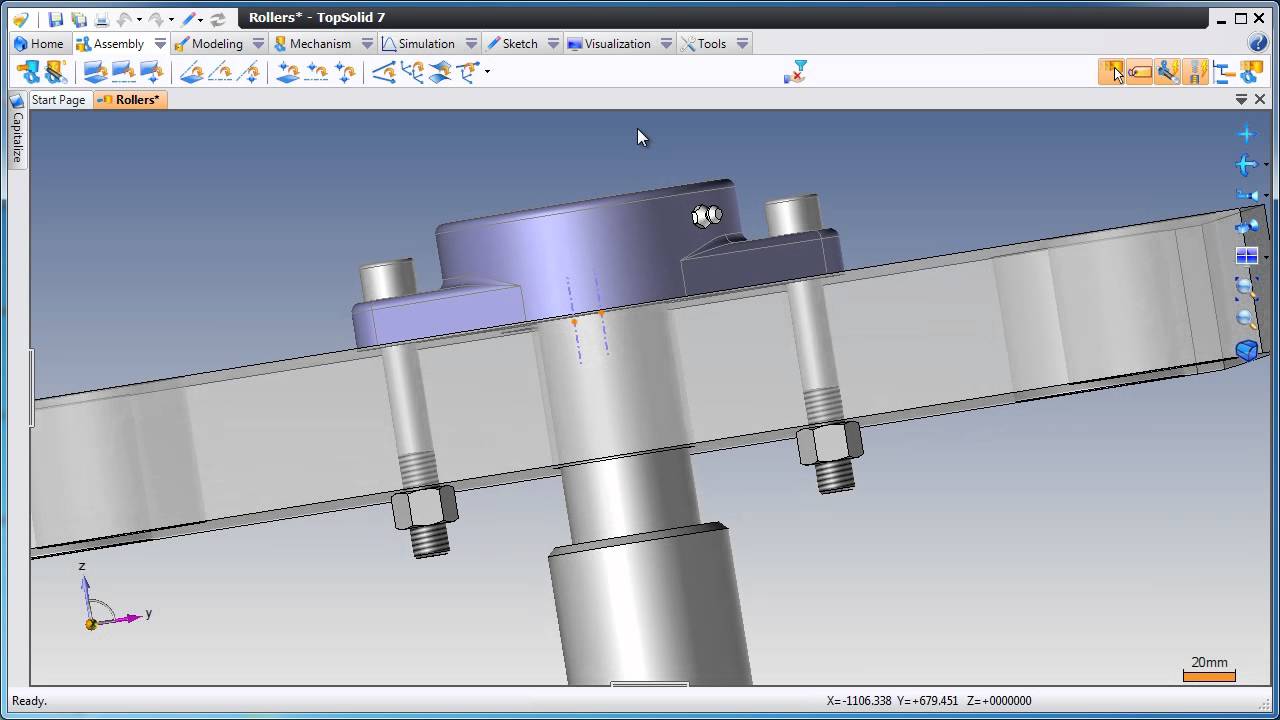 26
Leerdoelen Elektriciteit  lpd 6-30
Onder-steunende
technieken
Ondersteunende technieken
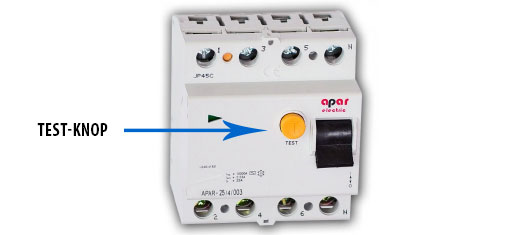 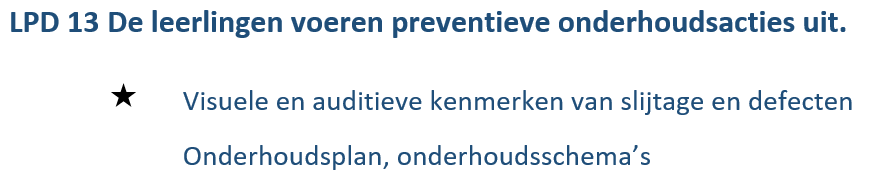 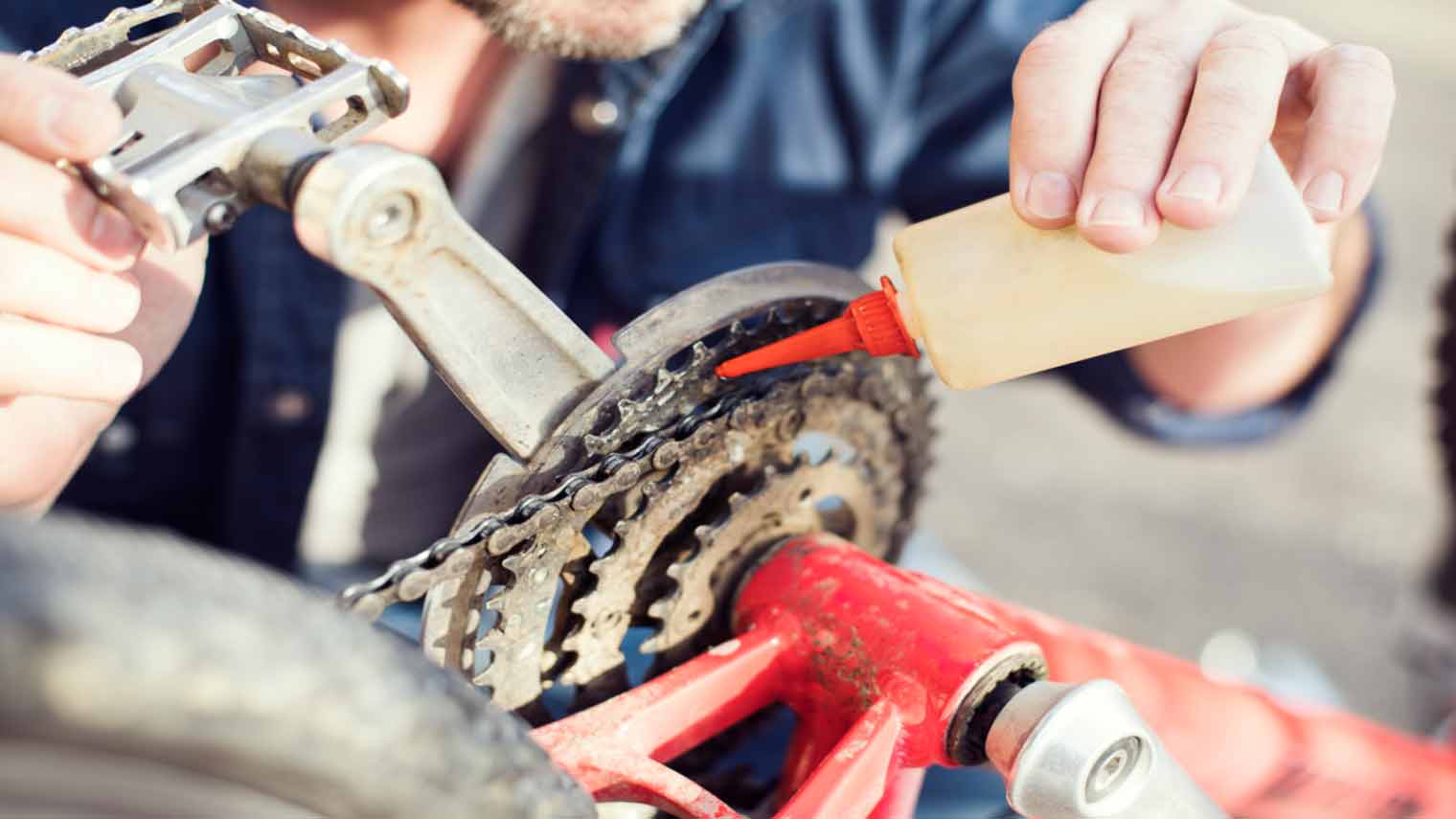 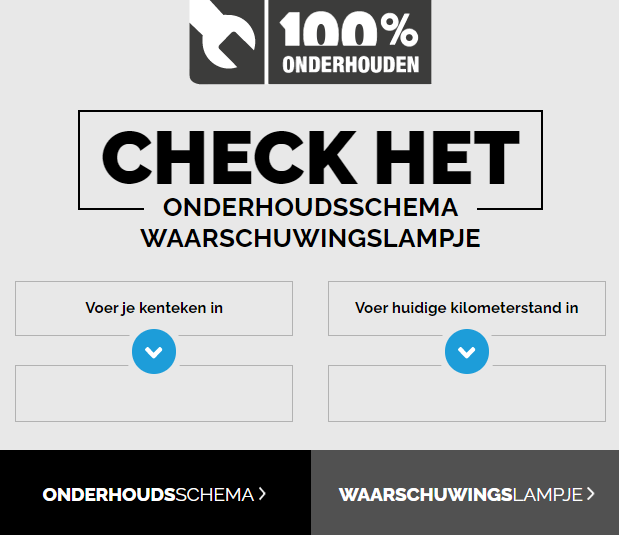 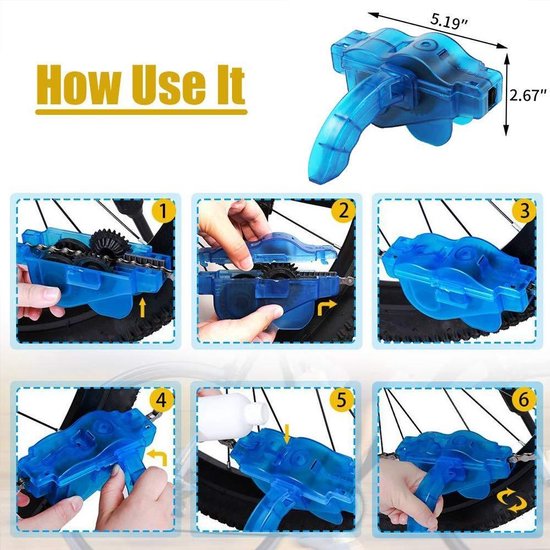 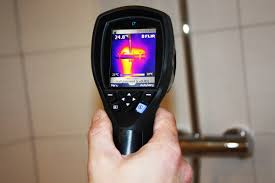 27
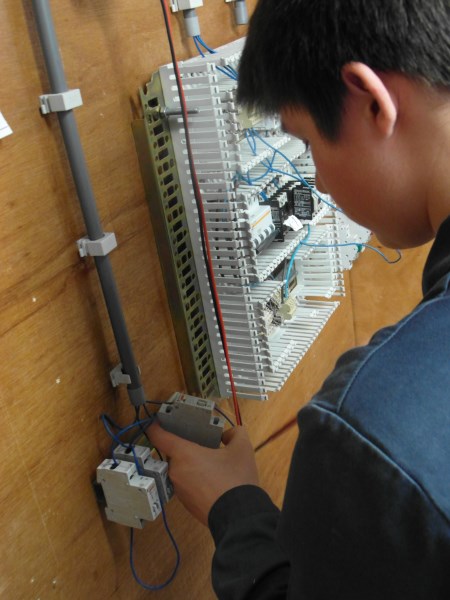 Leerdoelen Elektriciteit  lpd 6-30
Onder-steunende
technieken
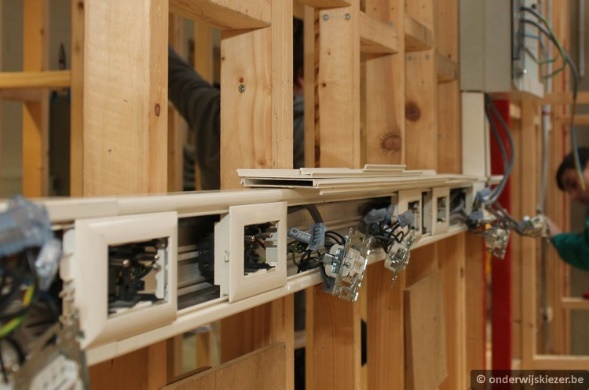 Ondersteunende technieken
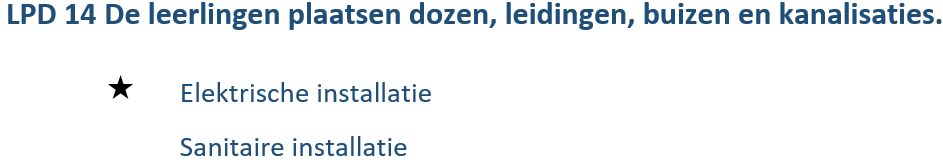 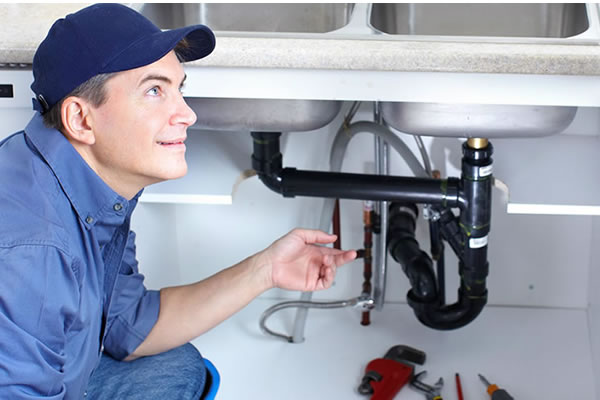 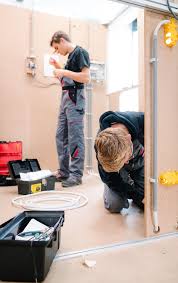 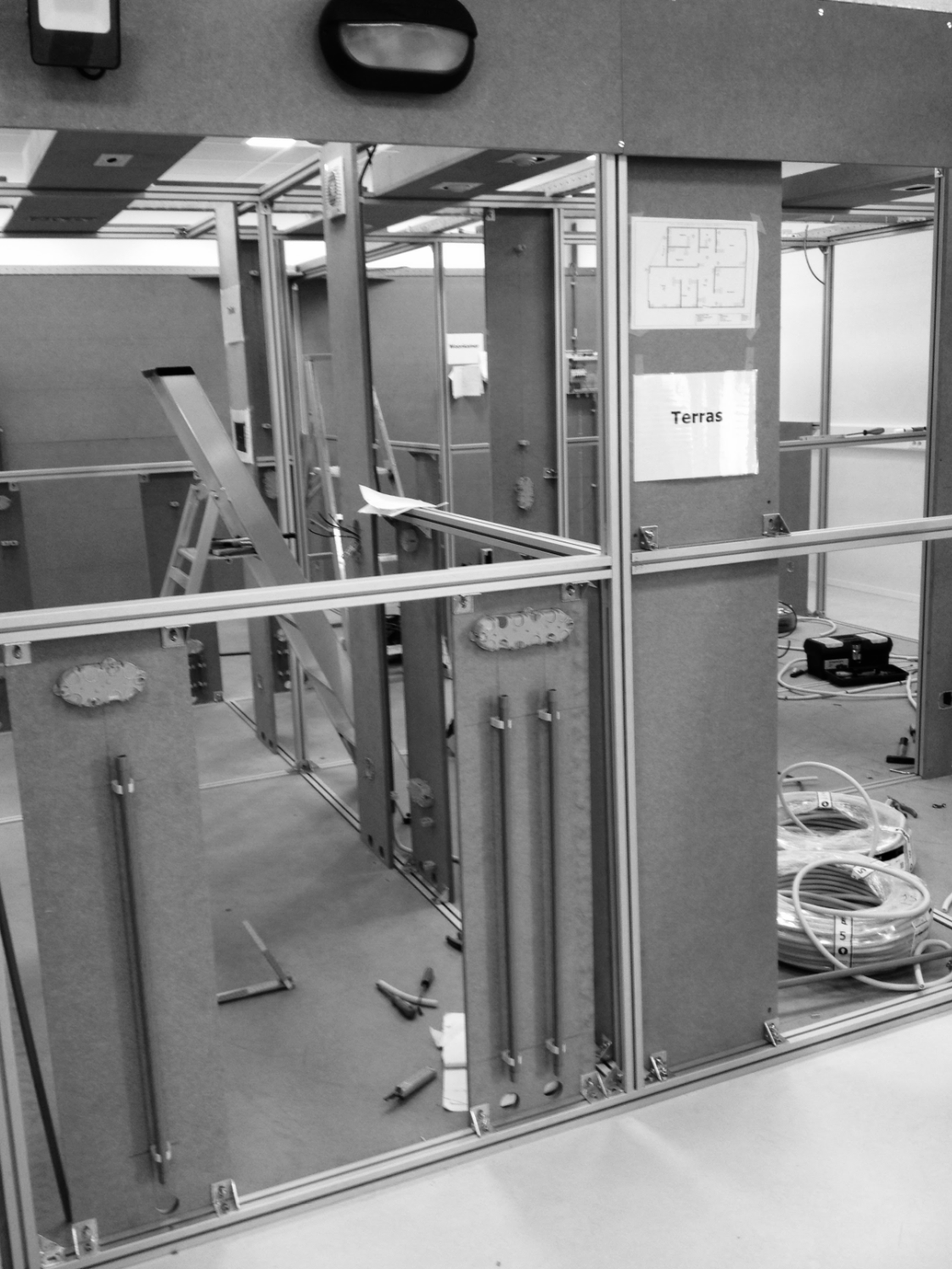 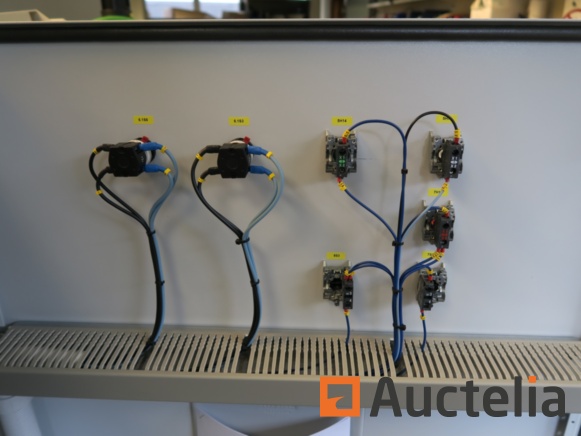 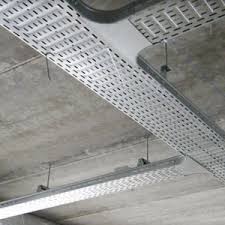 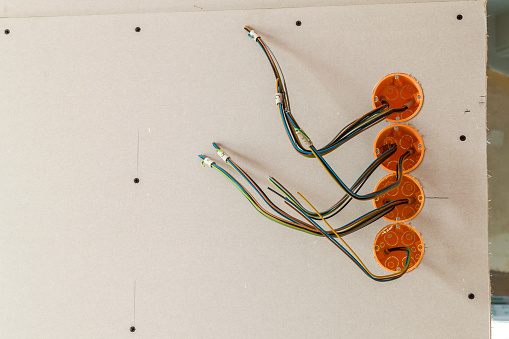 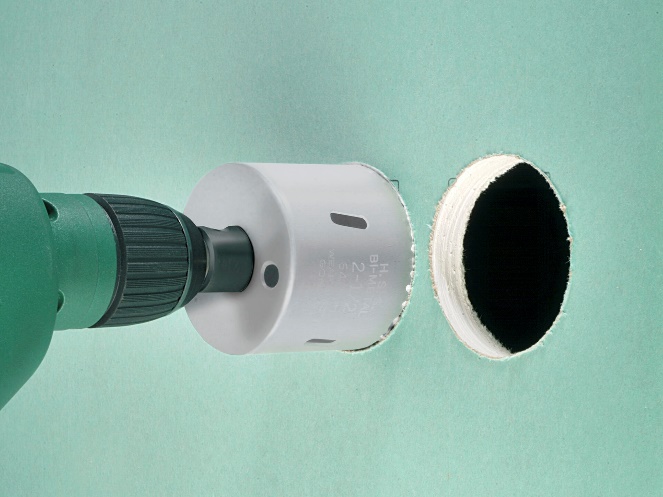 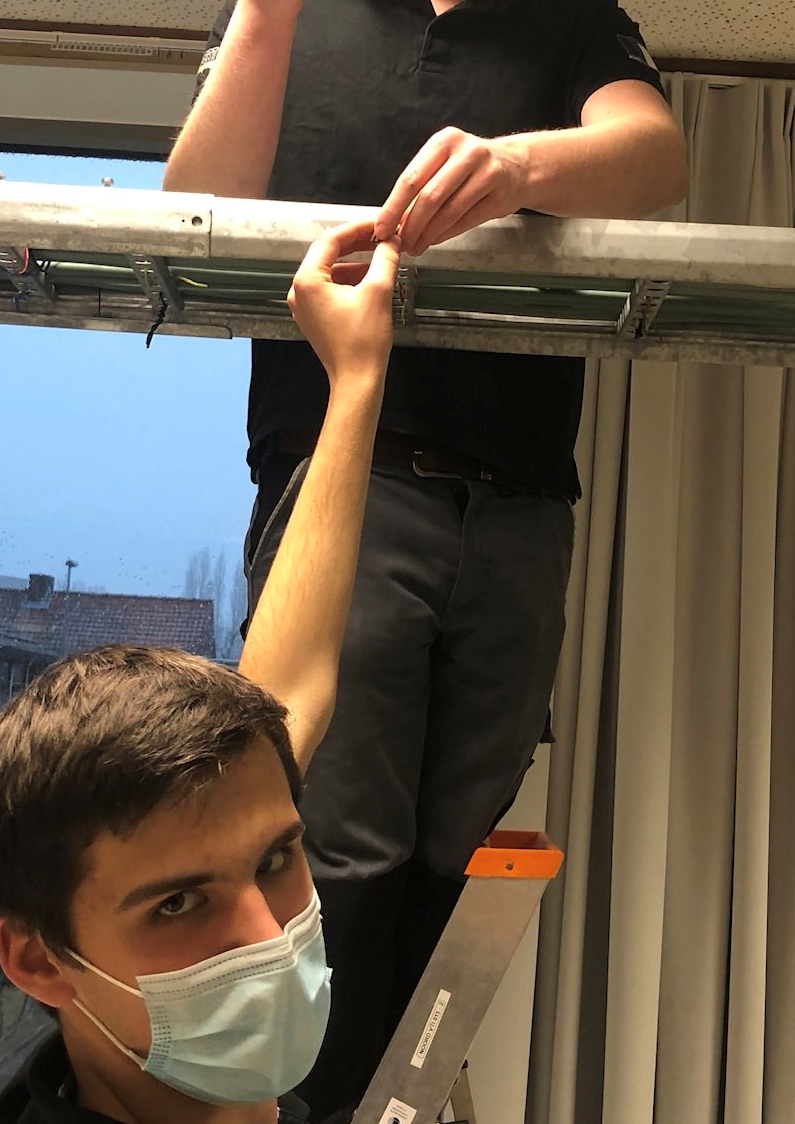 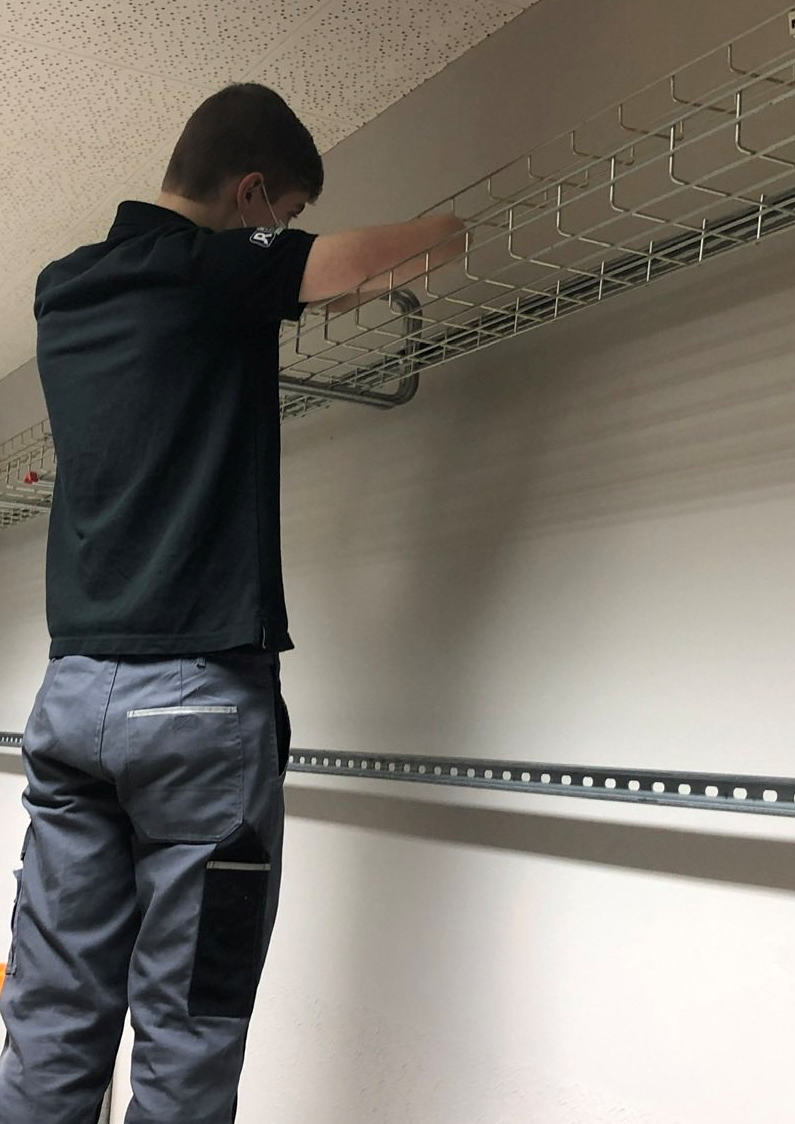 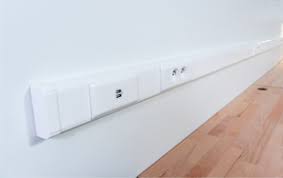 28
Leerdoelen Elektriciteit  lpd 6-30
Elektriciteit – mechanica
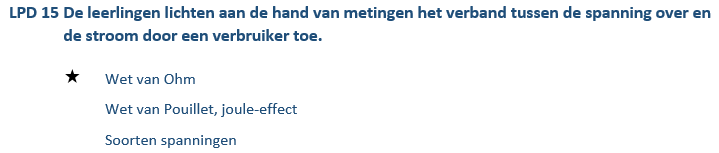 Maken van berekeningen behoort NIET tot de basis
Als … groter/kleiner wordt dan wordt … groter/kleiner meten
Verband draaddoorsnede – stroom – warmte  waarnemen
Toepassingen Joule- effect  meten
Gelijkspanning - wisselspanning
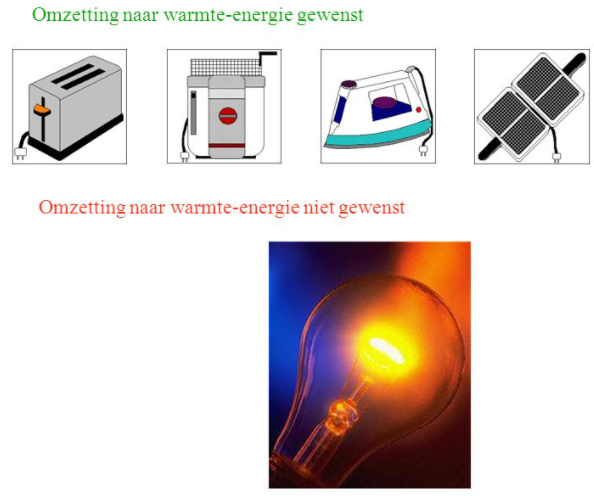 Joule-effect
Elektrisch vermogen 
Rendement
Wet van Ohm
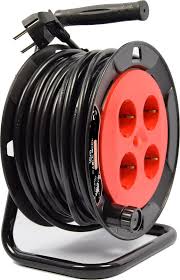 29
Mechanisch vermogen rendement
Leerdoelen Elektriciteit  lpd 6-30
Elektriciteit – mechanica
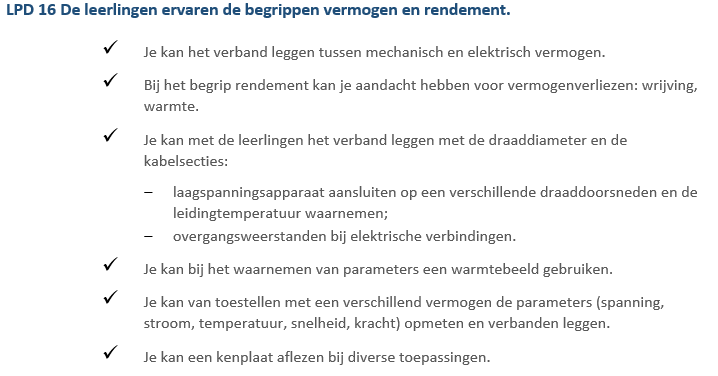 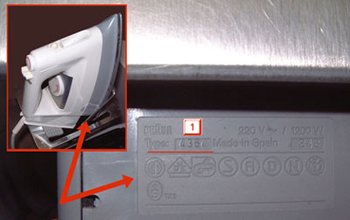 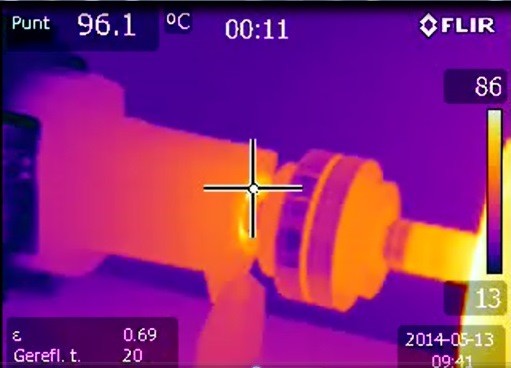 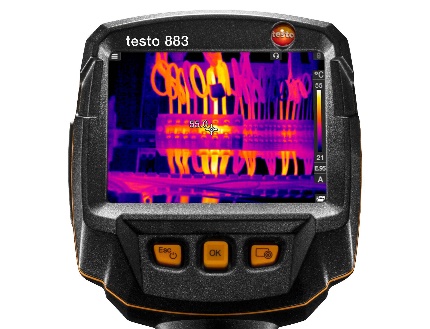 Joule-effect
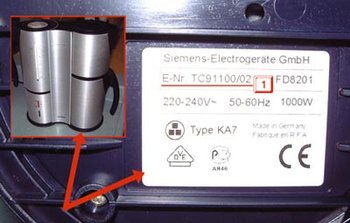 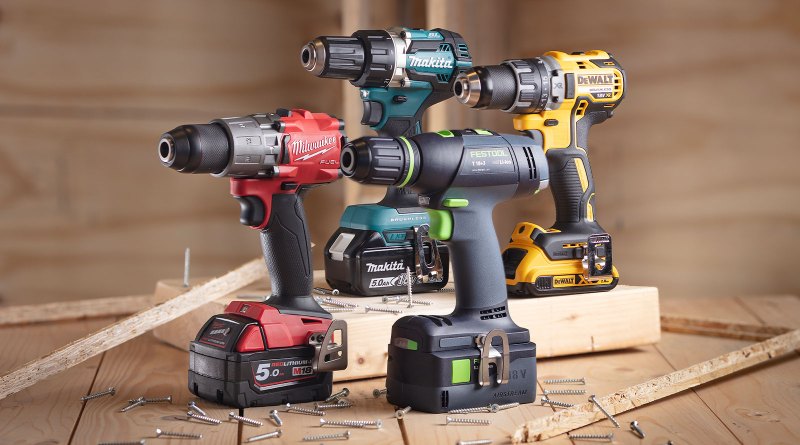 Elektrisch vermogen 
Rendement
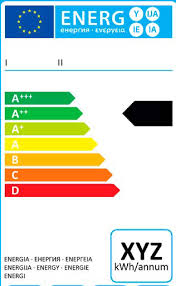 Wet van Ohm
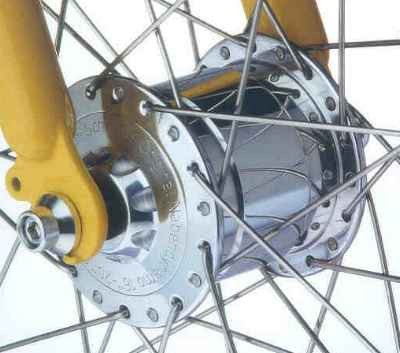 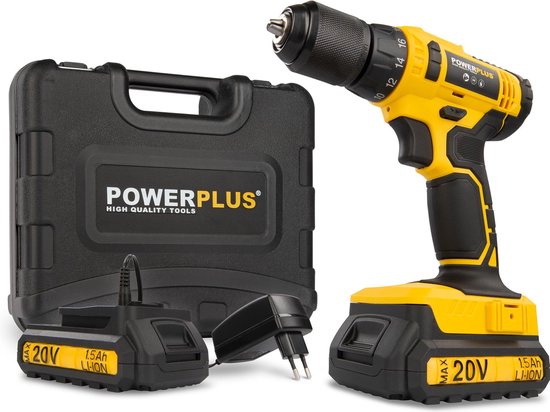 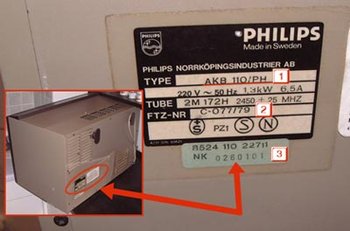 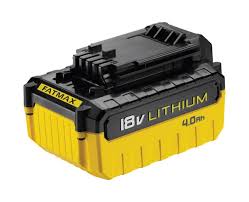 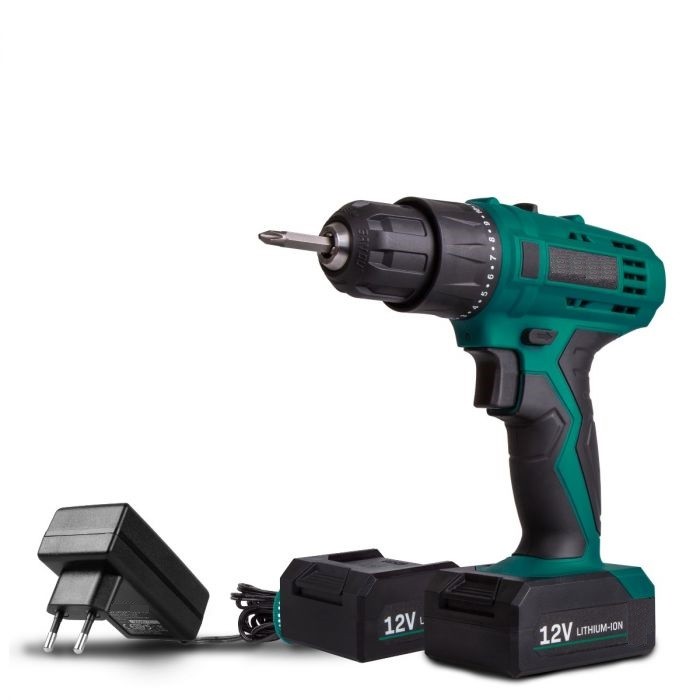 30
Leerdoelen Elektriciteit  lpd 6-30
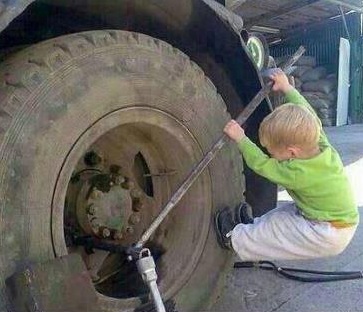 Elektriciteit – mechanica
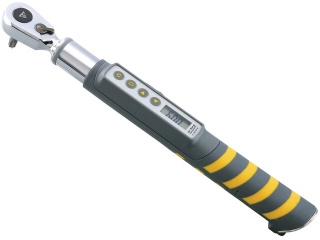 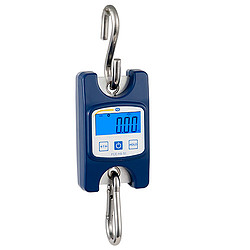 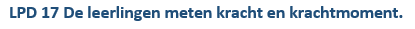 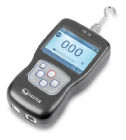 Bewegings-leer
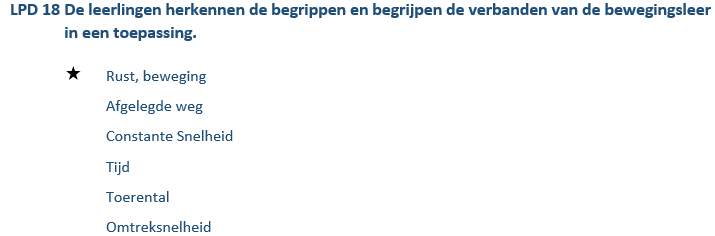 Mechanisch vermogen rendement
Maken van berekeningen behoort NIET tot de basis
Krachtenleer
31
Leerdoelen Elektriciteit  lpd 6-30
Huishoudelijke en niet-huishoudelijke installaties
Elektrotechnische realisaties
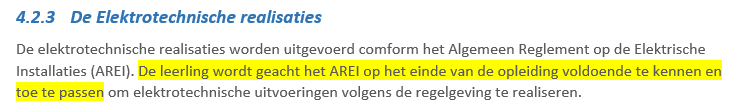 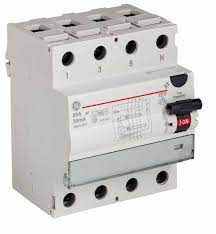 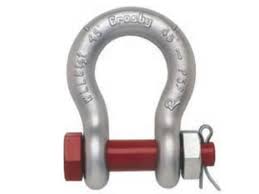 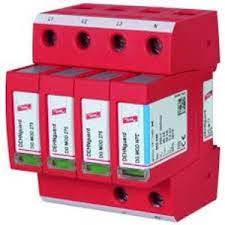 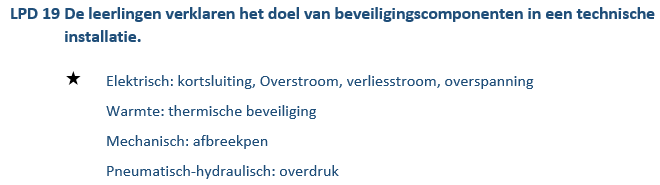 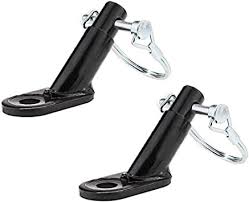 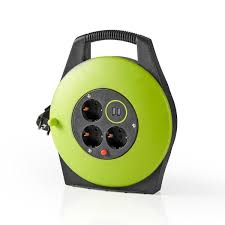 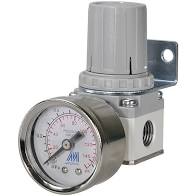 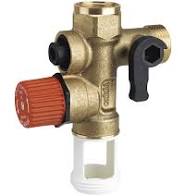 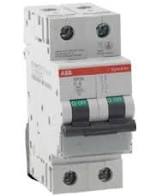 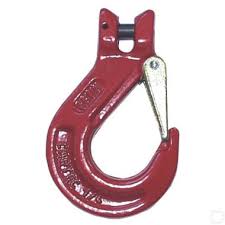 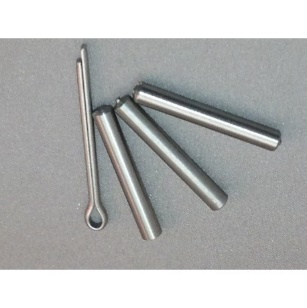 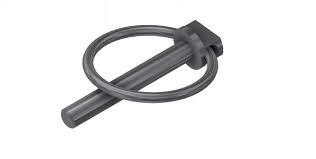 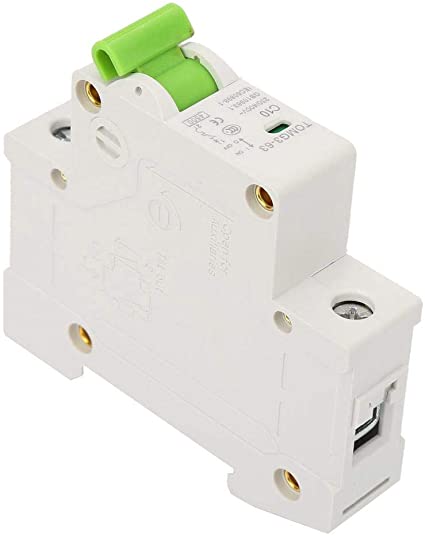 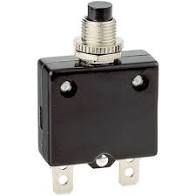 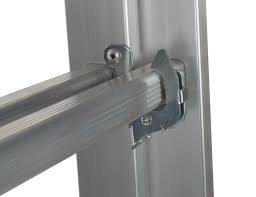 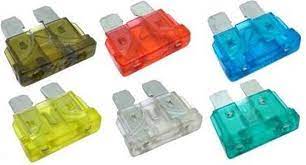 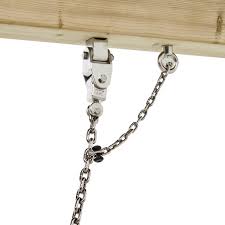 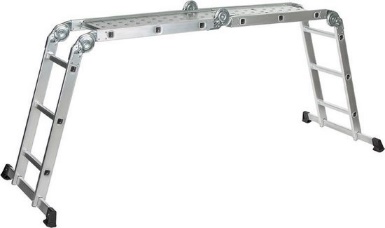 32
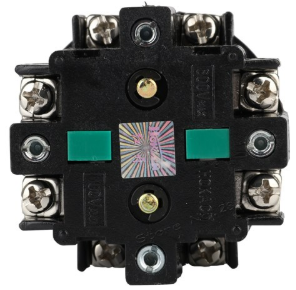 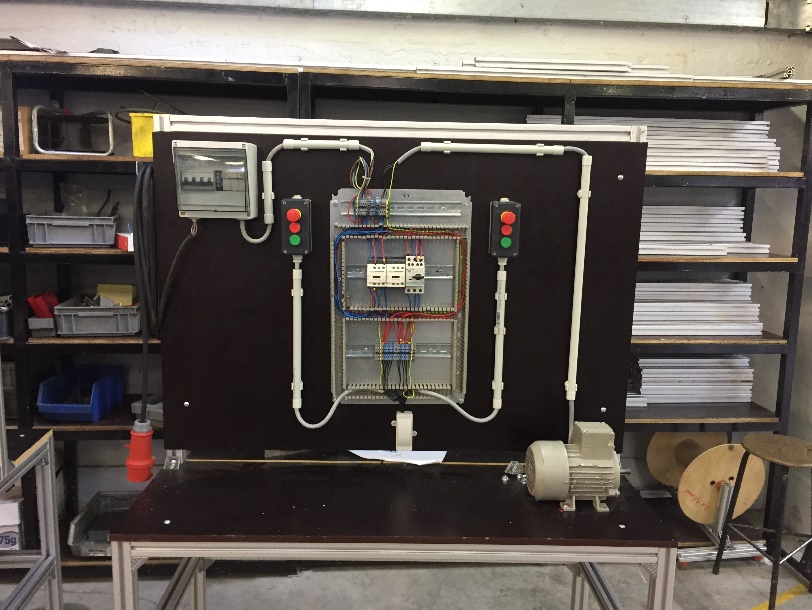 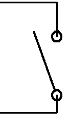 Leerdoelen Elektriciteit  lpd 6-30
Huishoudelijke en niet-huishoudelijke installaties
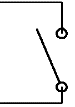 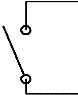 Elektrotechnische realisaties
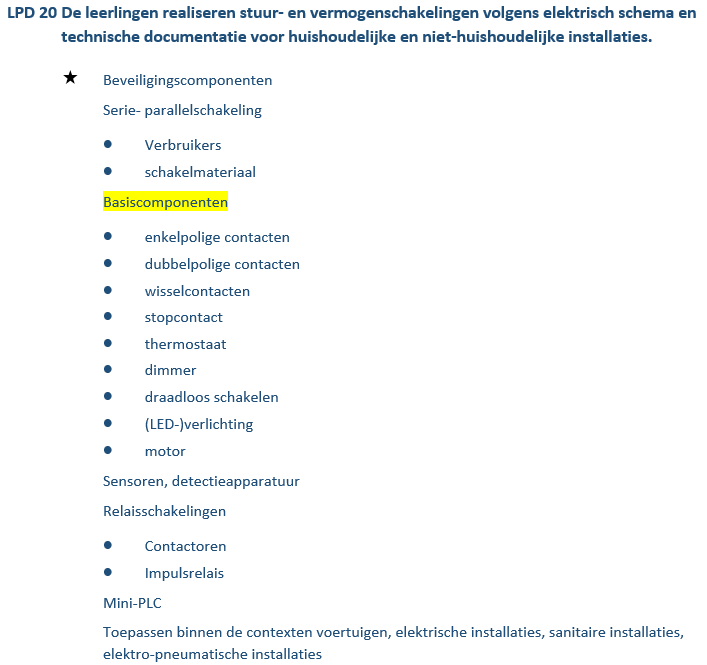 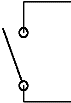 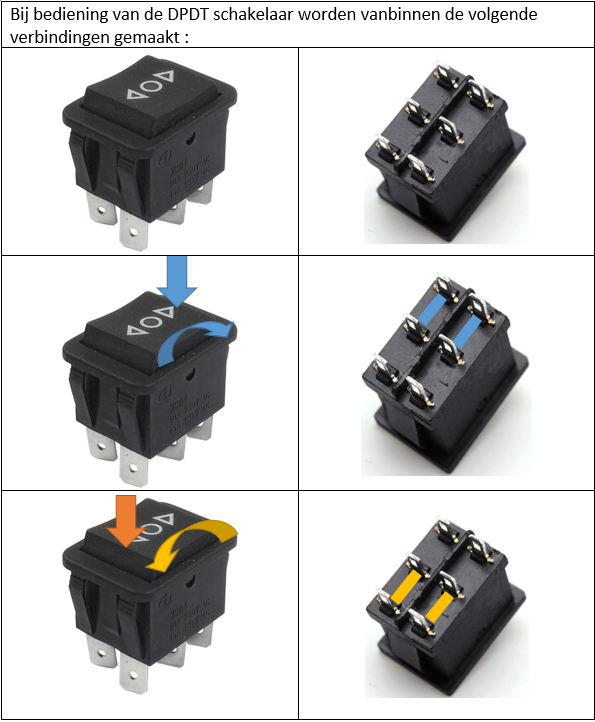 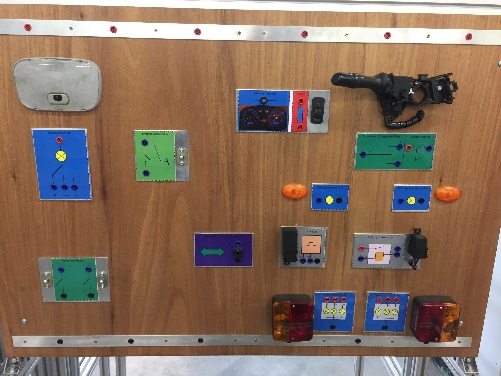 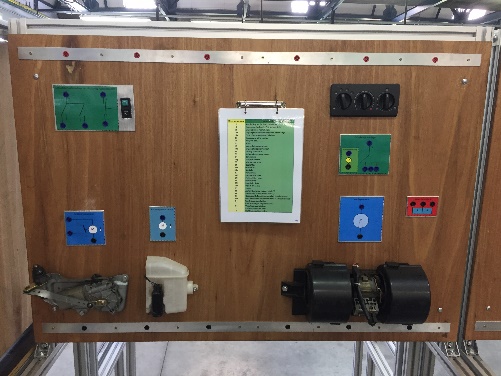 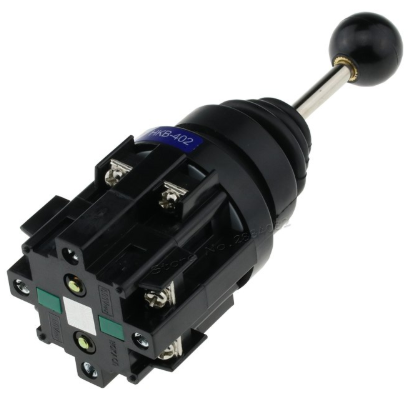 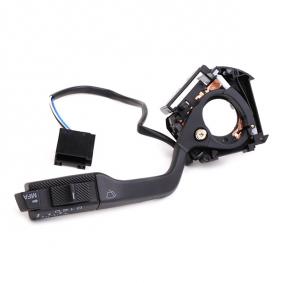 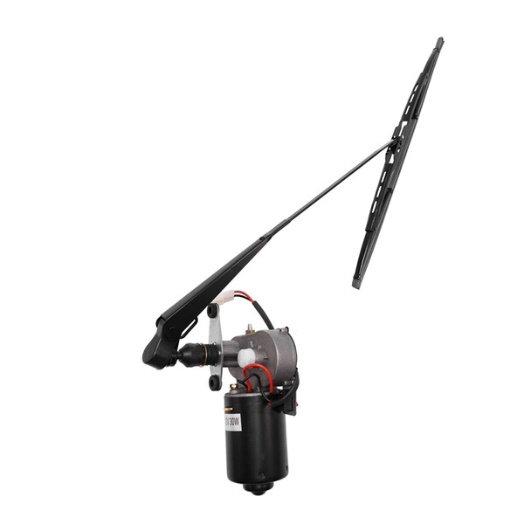 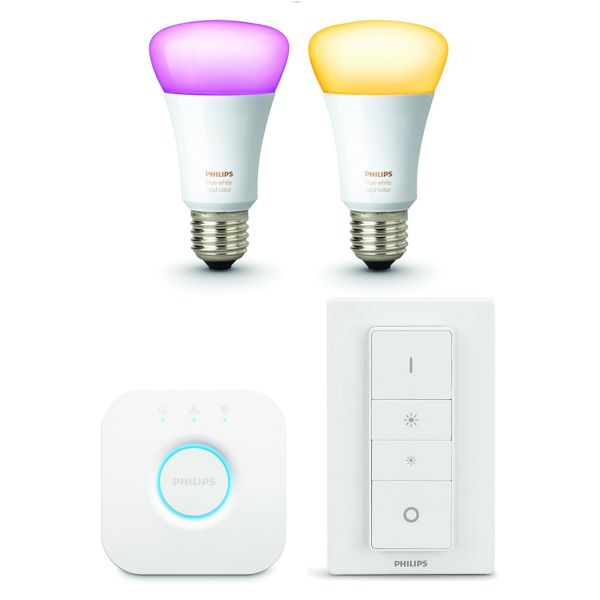 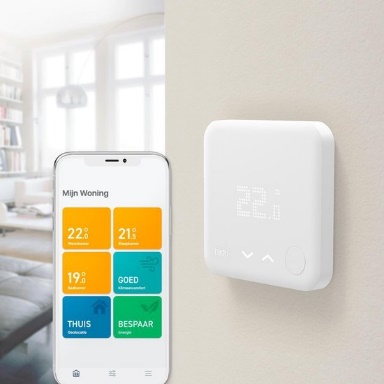 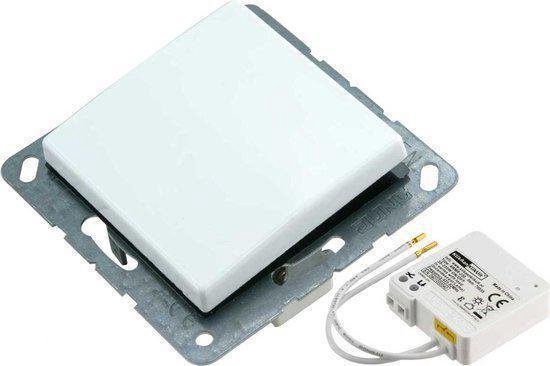 33
Leerdoelen Elektriciteit  lpd 6-30
Huishoudelijke en niet-huishoudelijke installaties
Elektrotechnische realisaties
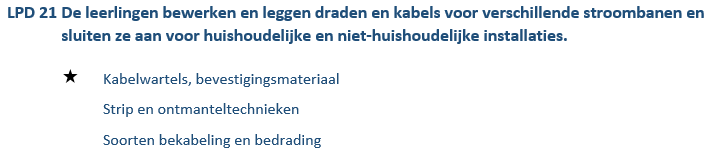 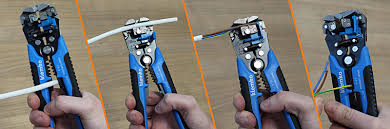 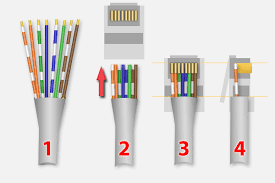 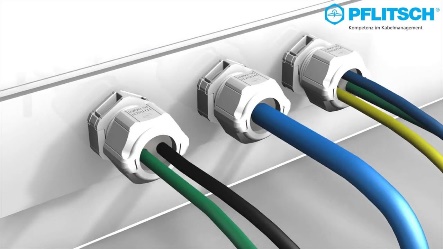 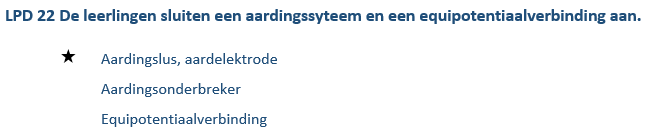 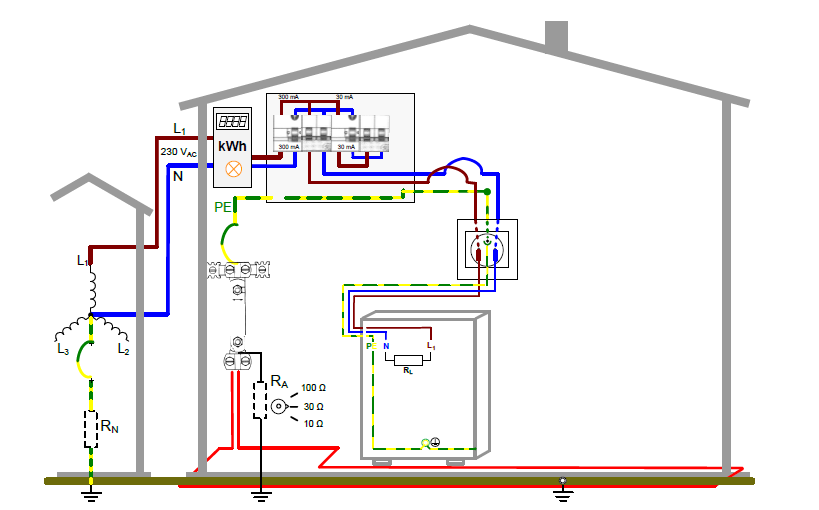 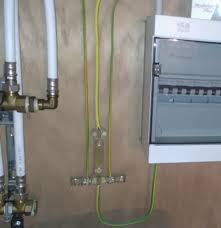 34
Montage en demontage
Leerdoelen Elektriciteit  lpd 6-30
Montage - demontage
Zie ook LPD 16
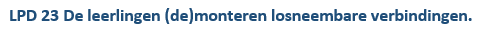 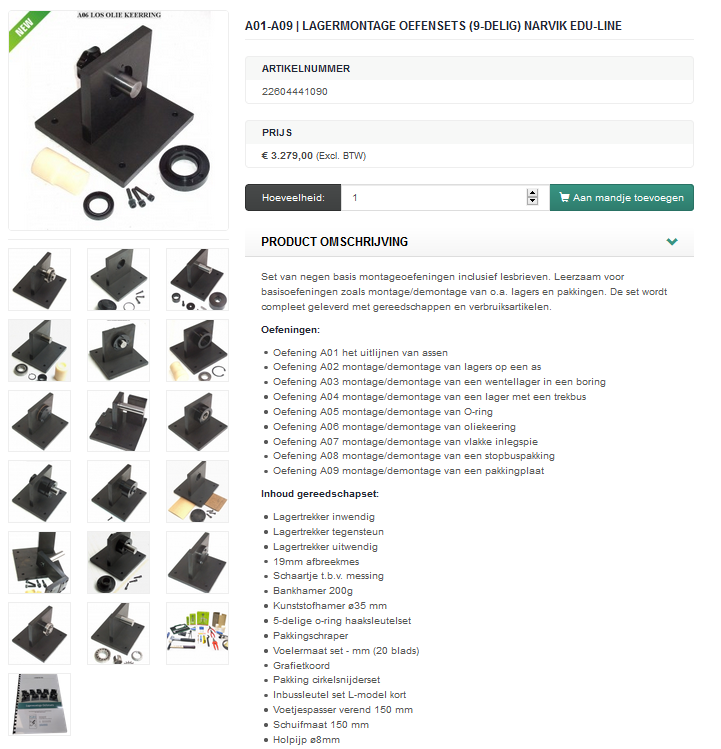 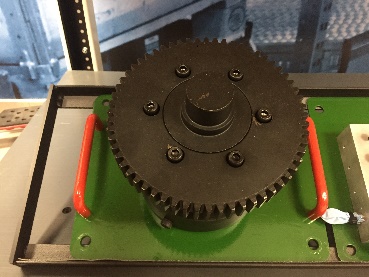 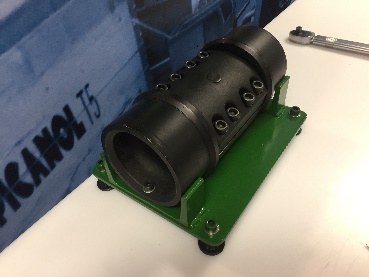 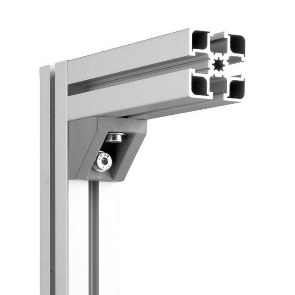 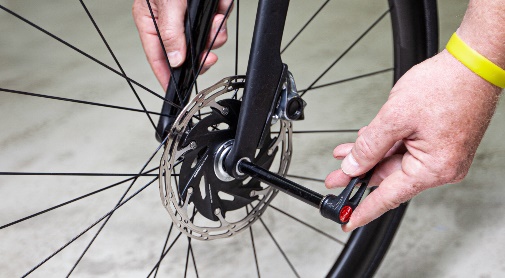 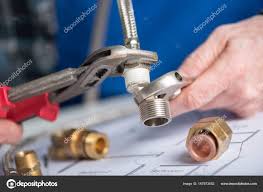 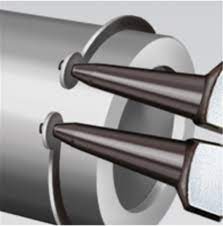 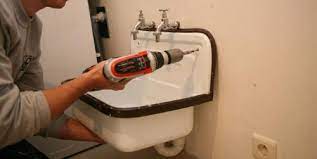 https://www.flecnederland.nl/assortiment/techniek/werktuigbouwkunde/oefenset-m01.html
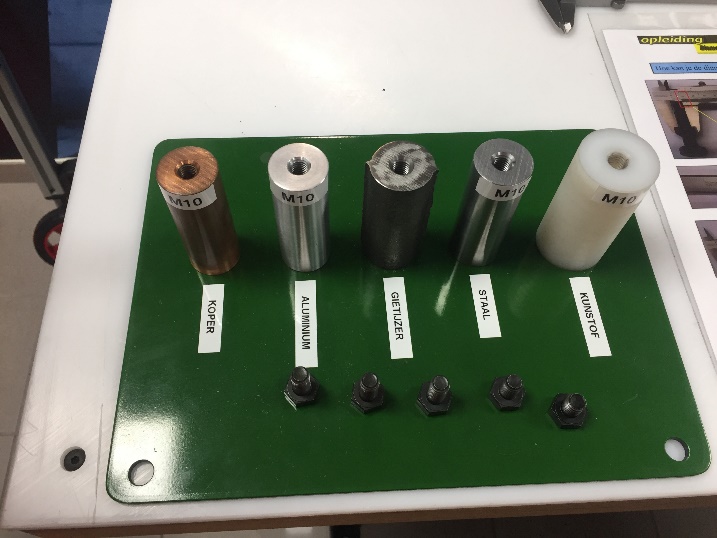 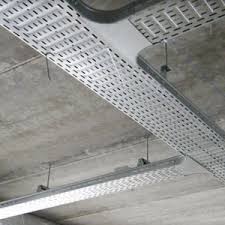 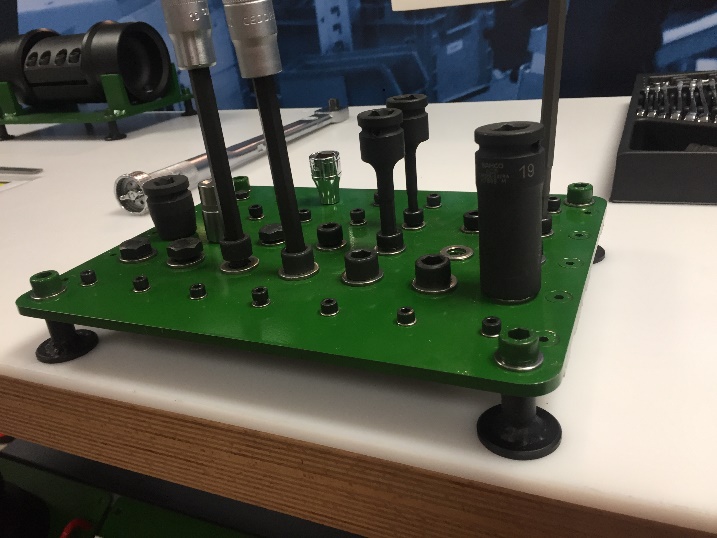 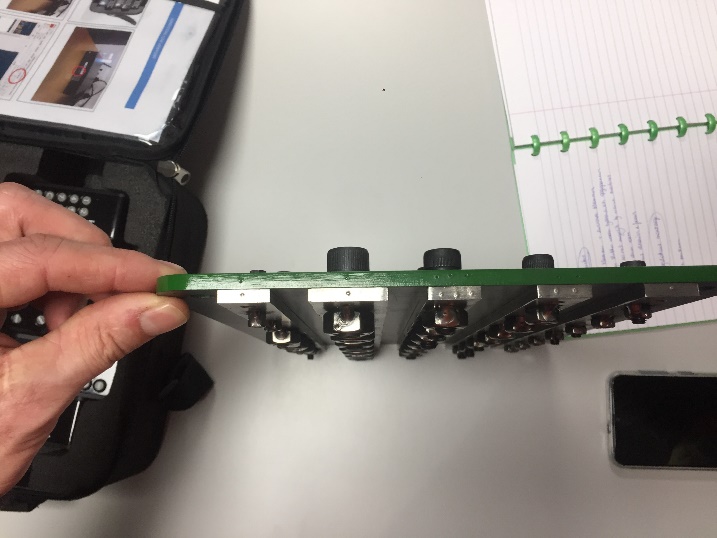 35
Montage en demontage
Leerdoelen Elektriciteit  lpd 6-30
Montage - demontage
Zie ook LPD 16
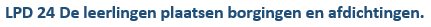 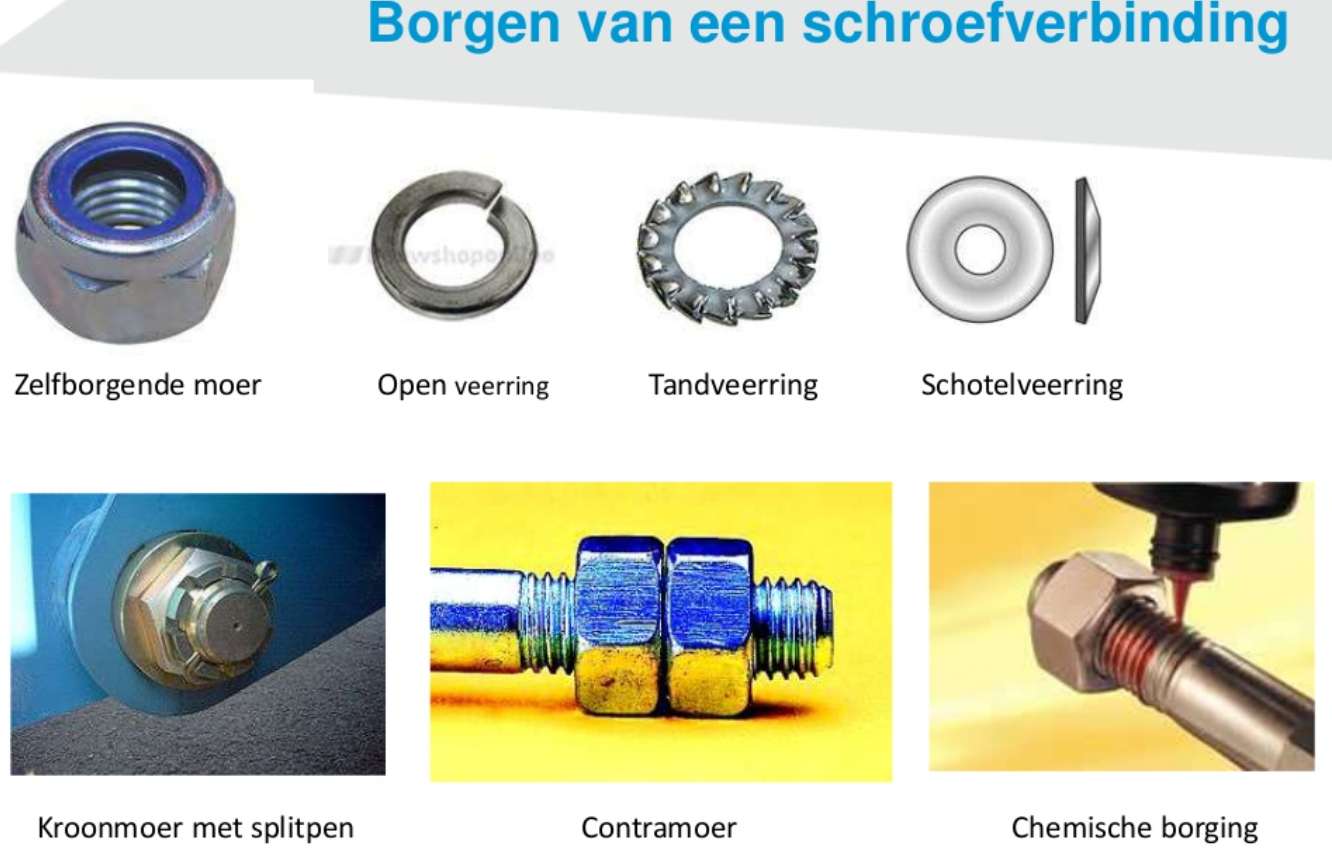 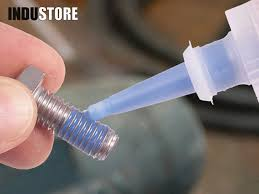 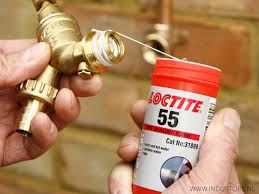 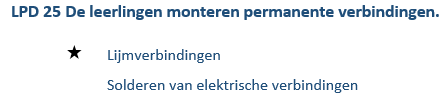 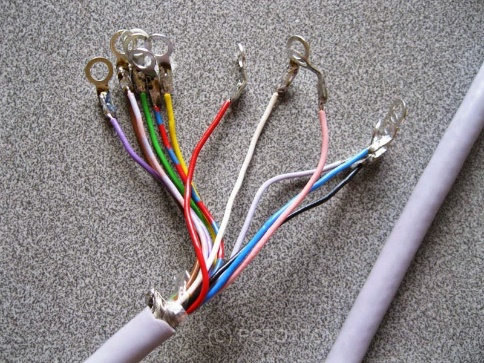 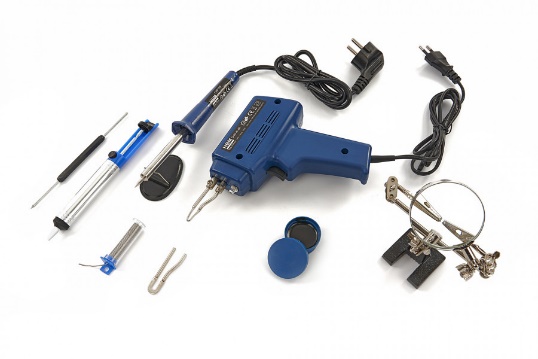 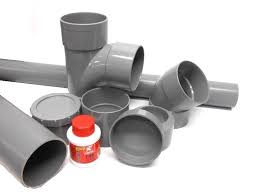 36
Montage en demontage
Leerdoelen Elektriciteit  lpd 6-30
Montage - demontage
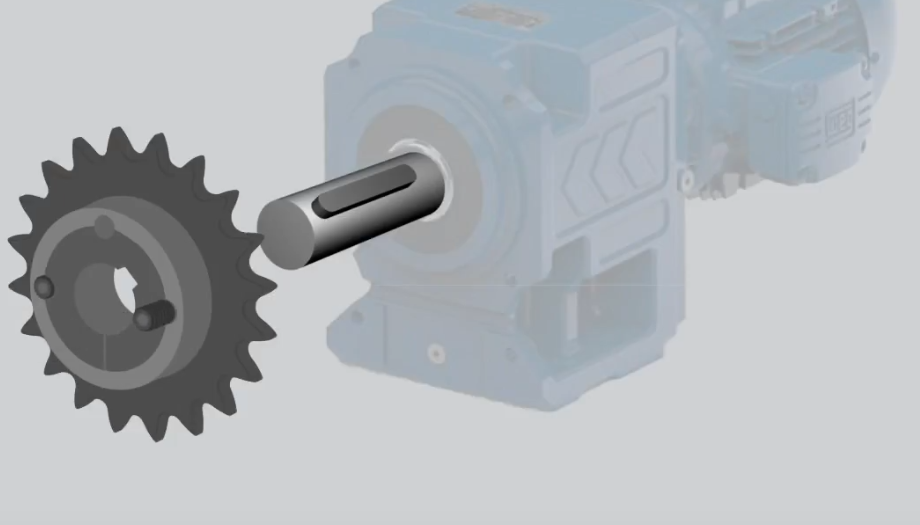 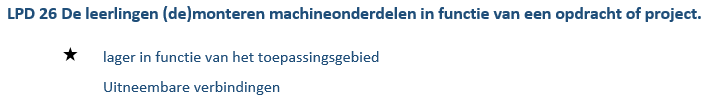 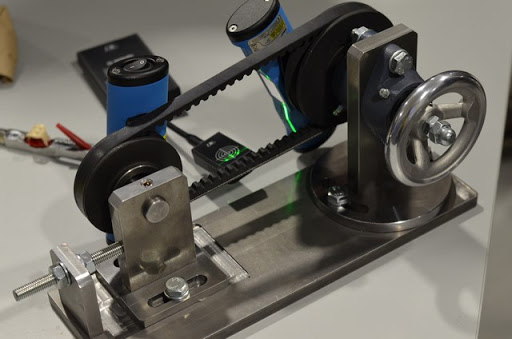 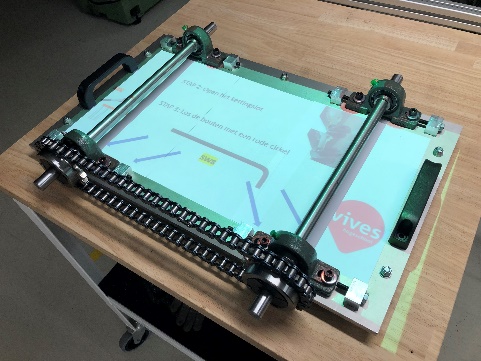 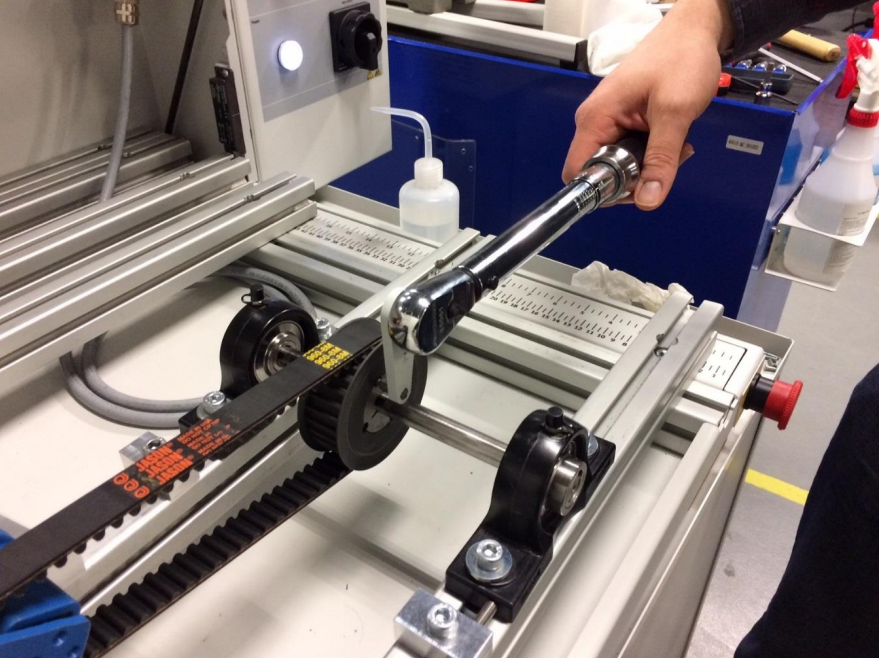 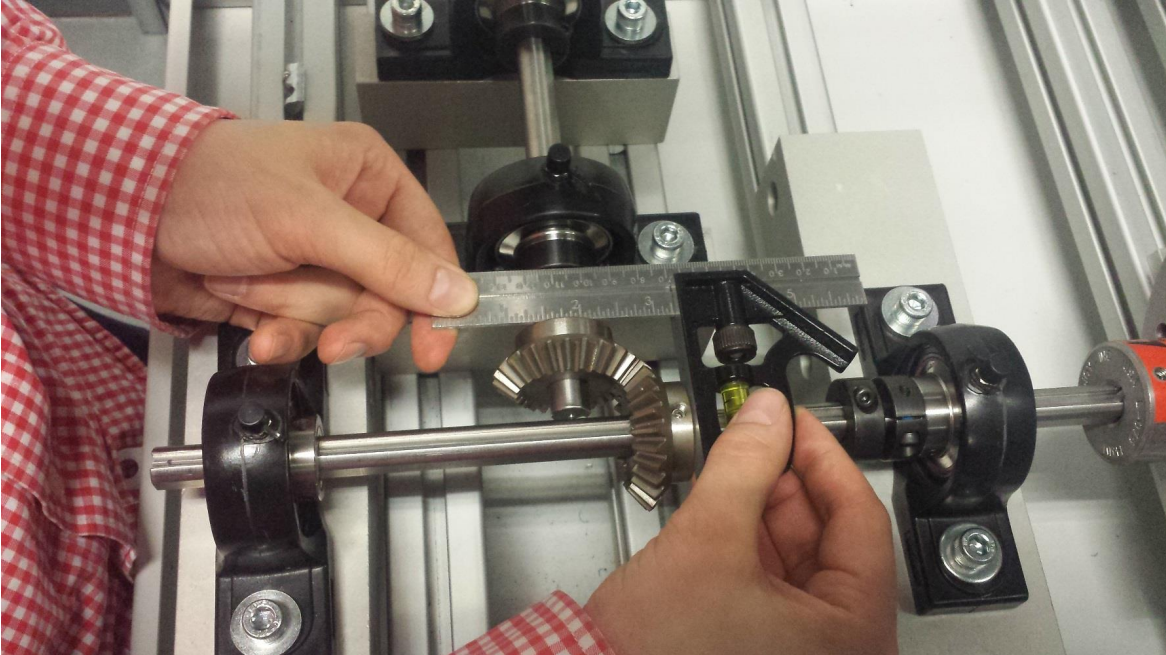 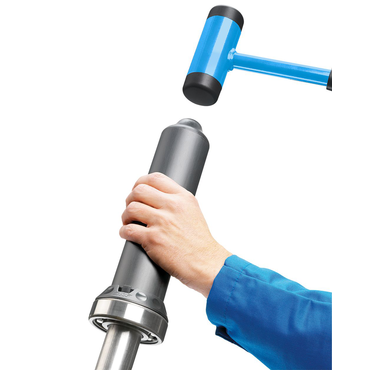 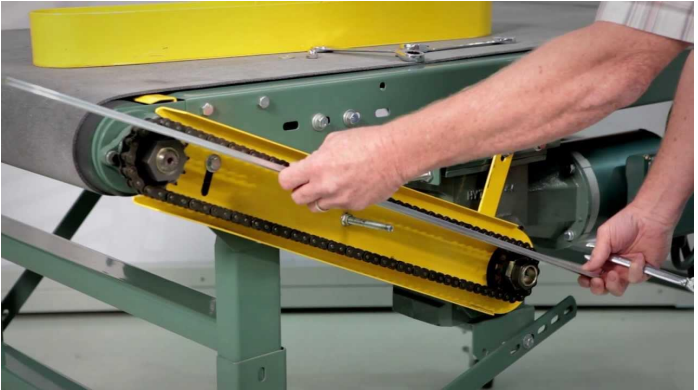 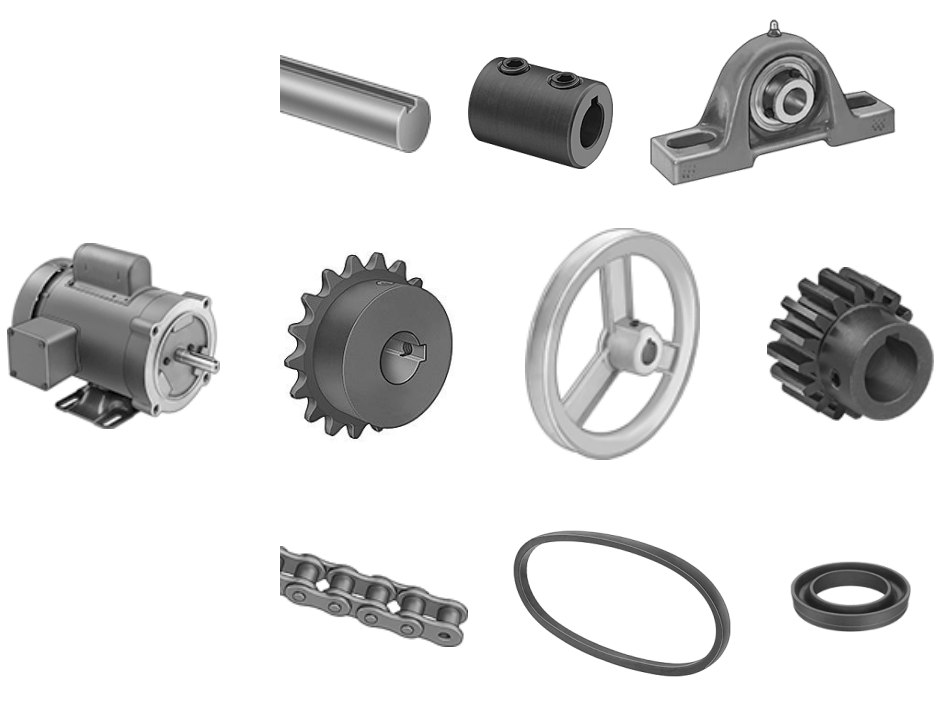 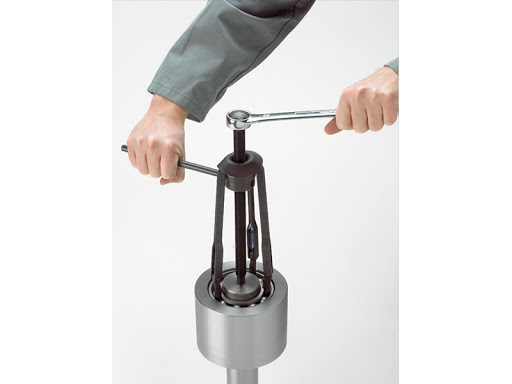 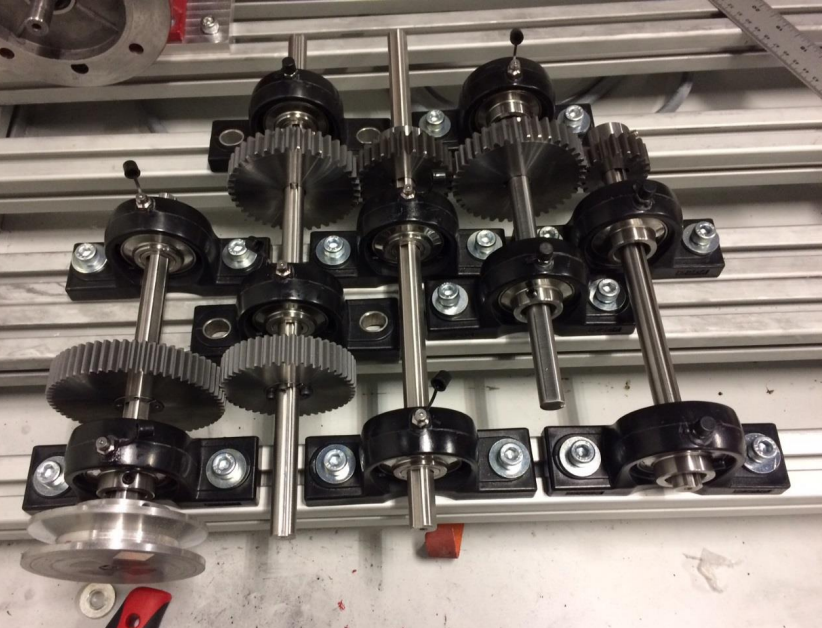 37
Leerdoelen Elektriciteit  lpd 6-30
Elektro- pneumatica
Elektro- pneumatica
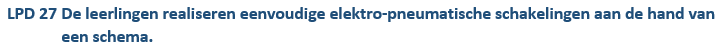 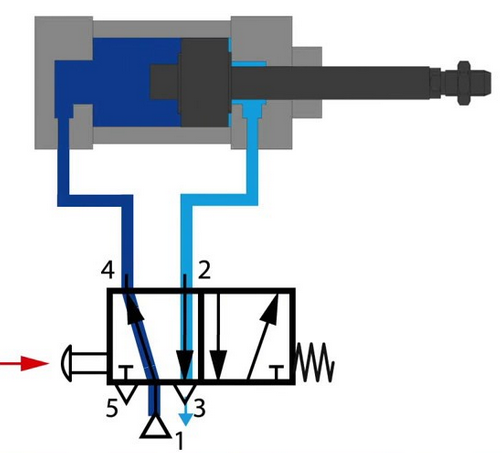 Zelf schema’s ontwerpen behoort NIET tot de basis, wel schema lezen en schakeling bouwen
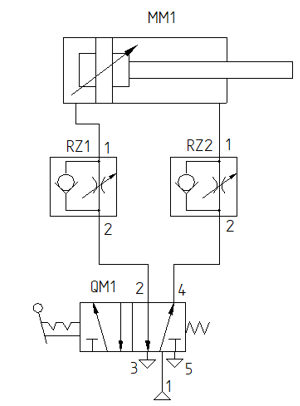 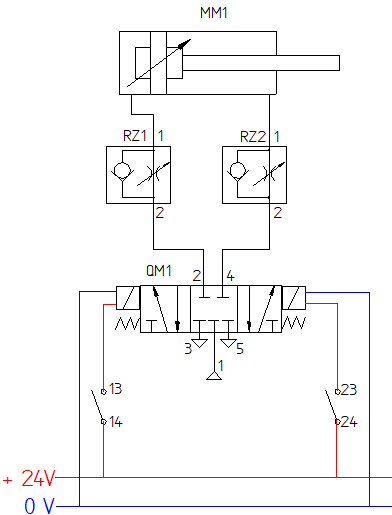 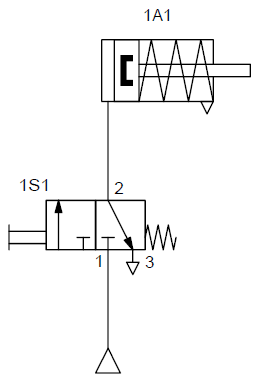 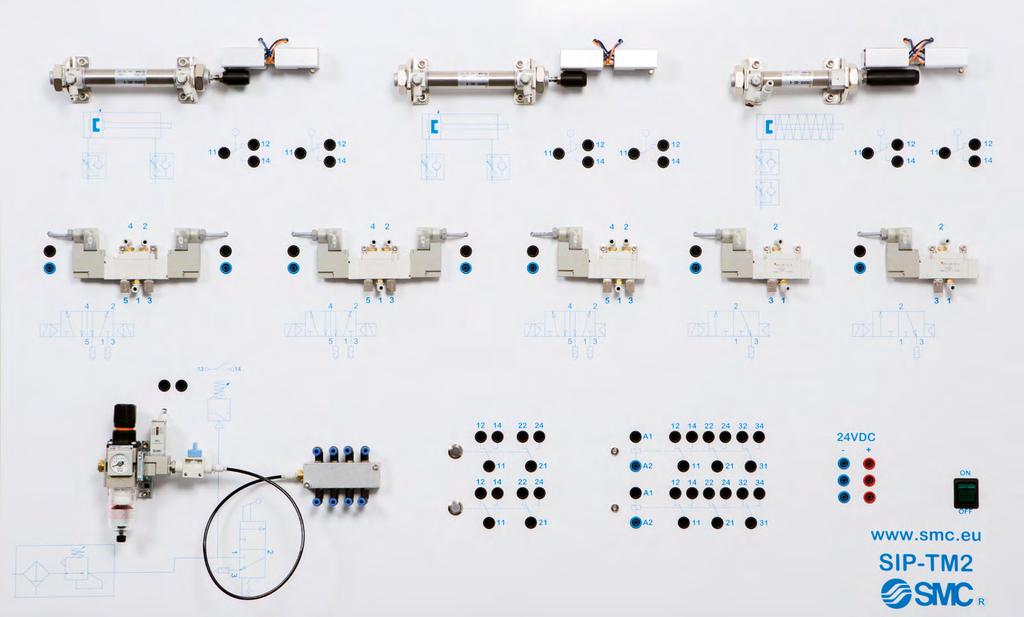 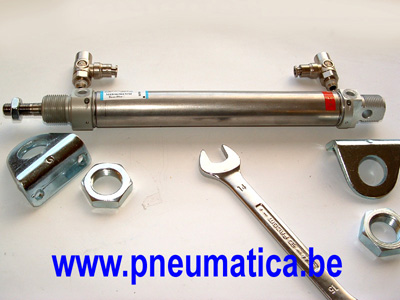 38
Sanitaire installatie
Leerdoelen Elektriciteit  lpd 6-30
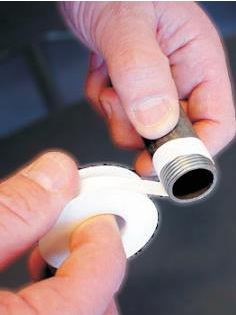 Sanitaire installaties
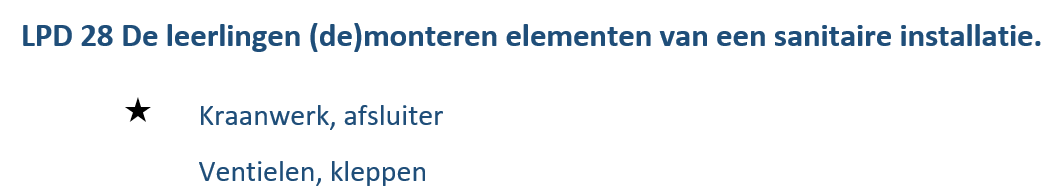 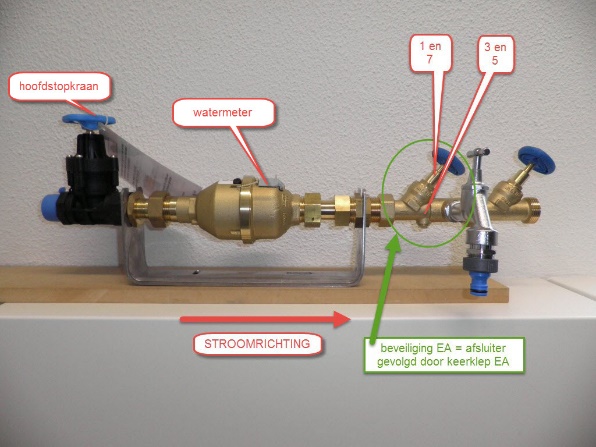 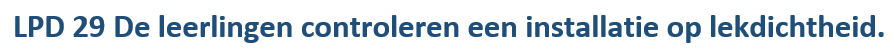 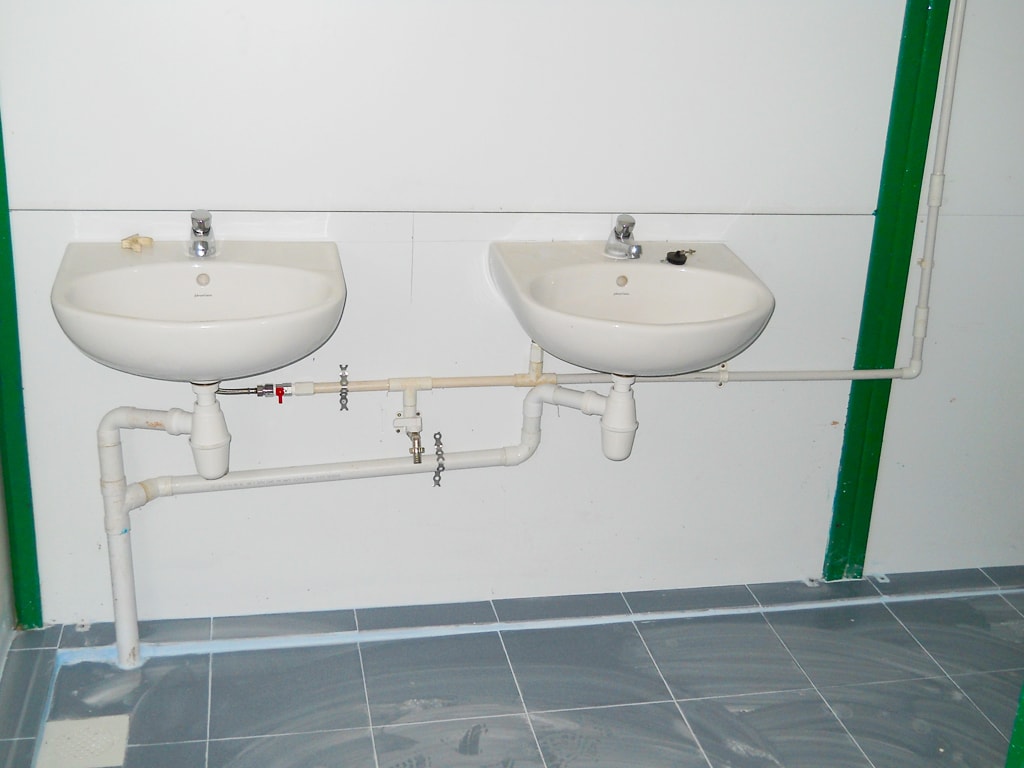 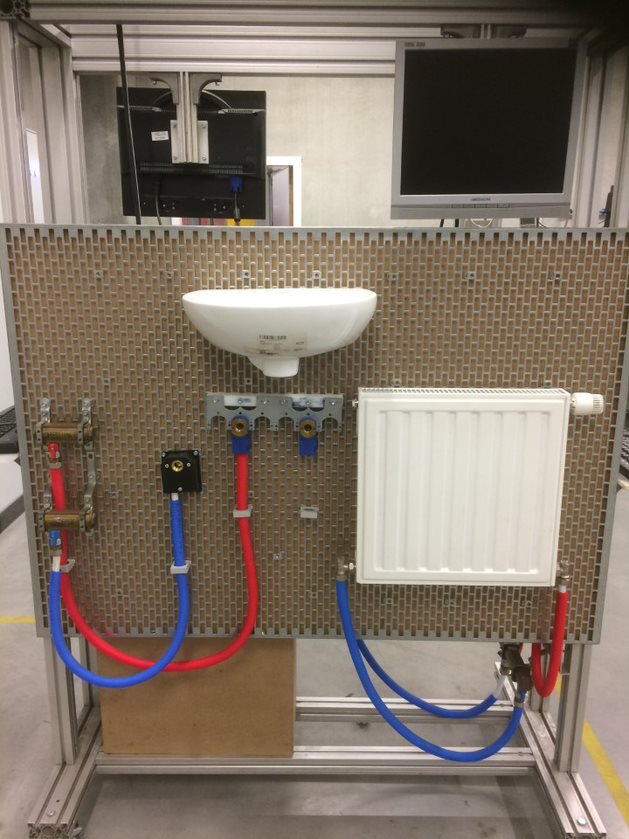 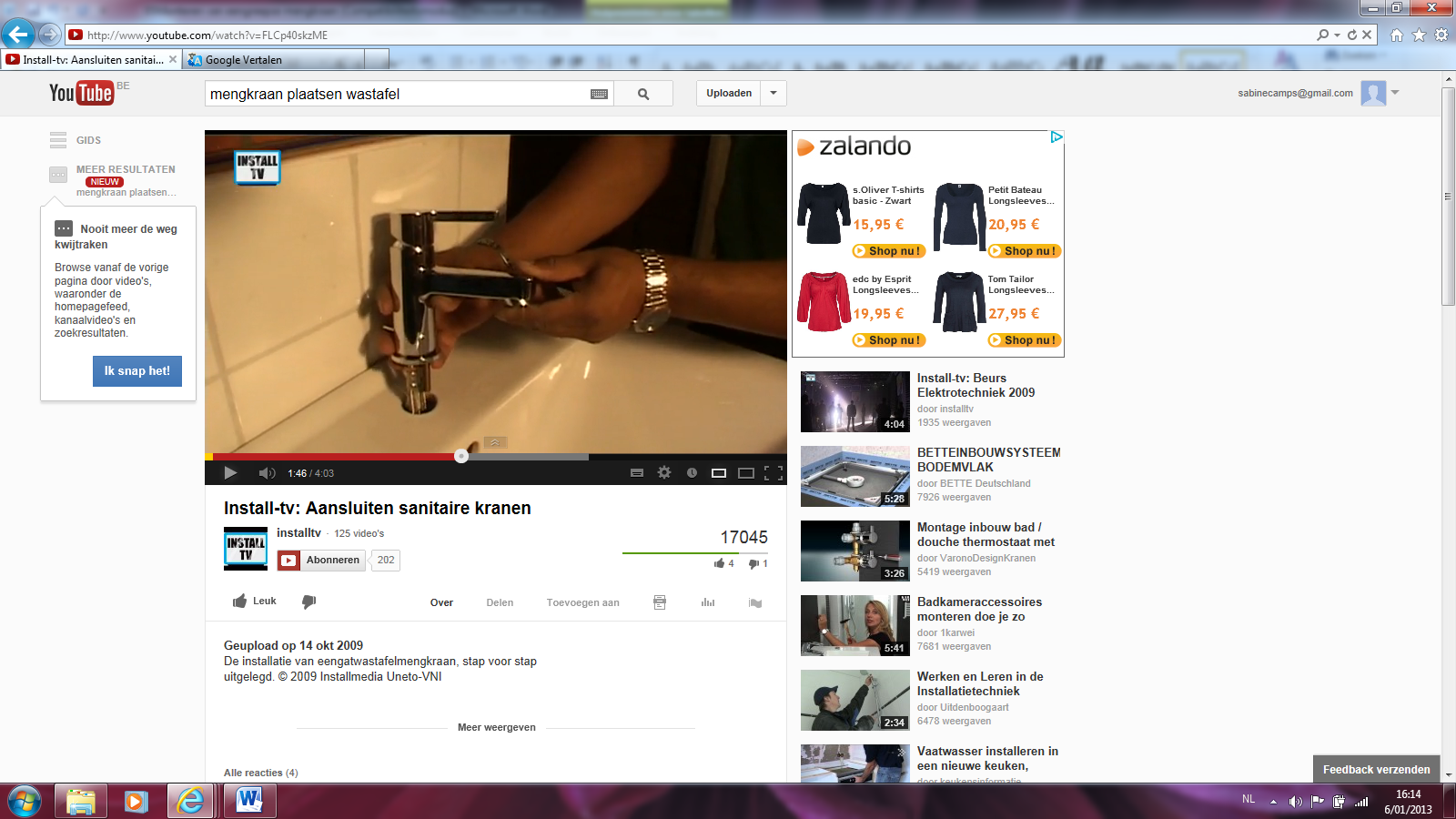 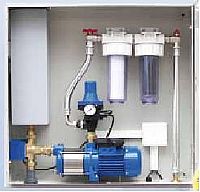 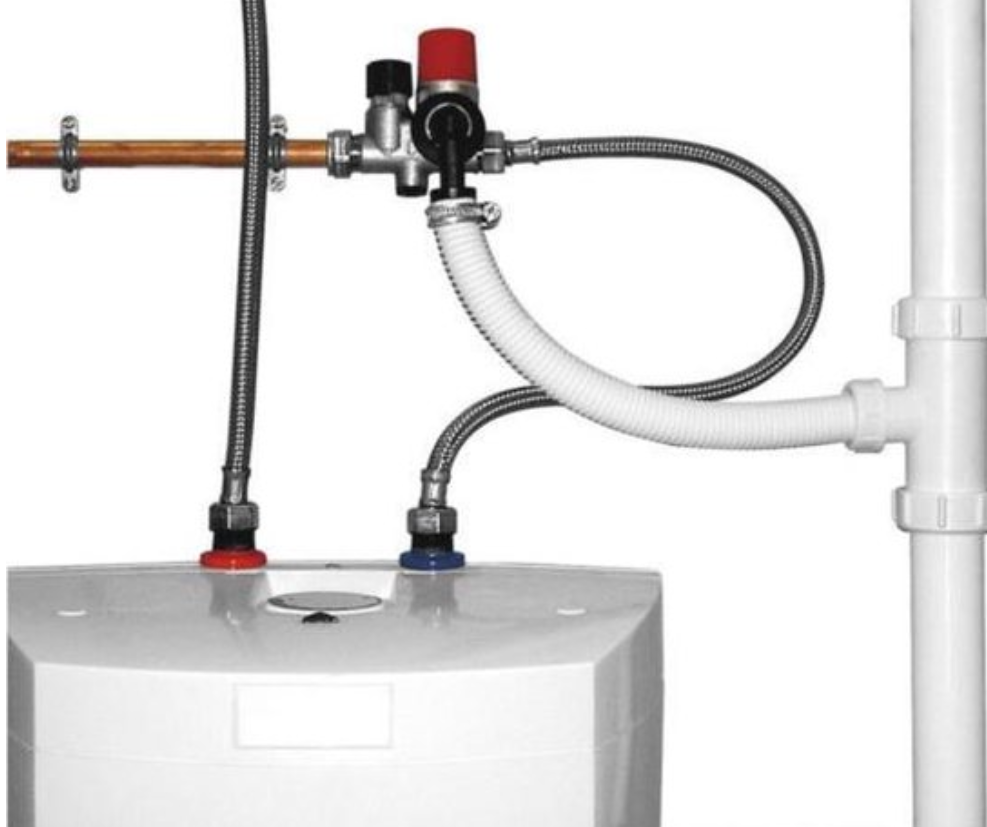 39
Voertuig-technieken
Leerdoelen Elektriciteit  lpd 6-30
Voertuigtechnieken
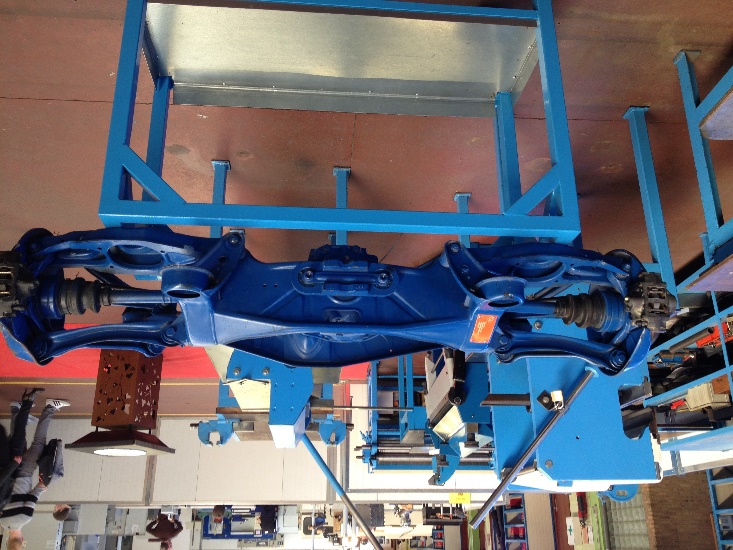 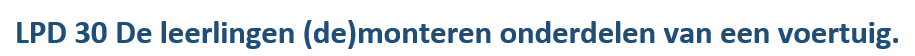 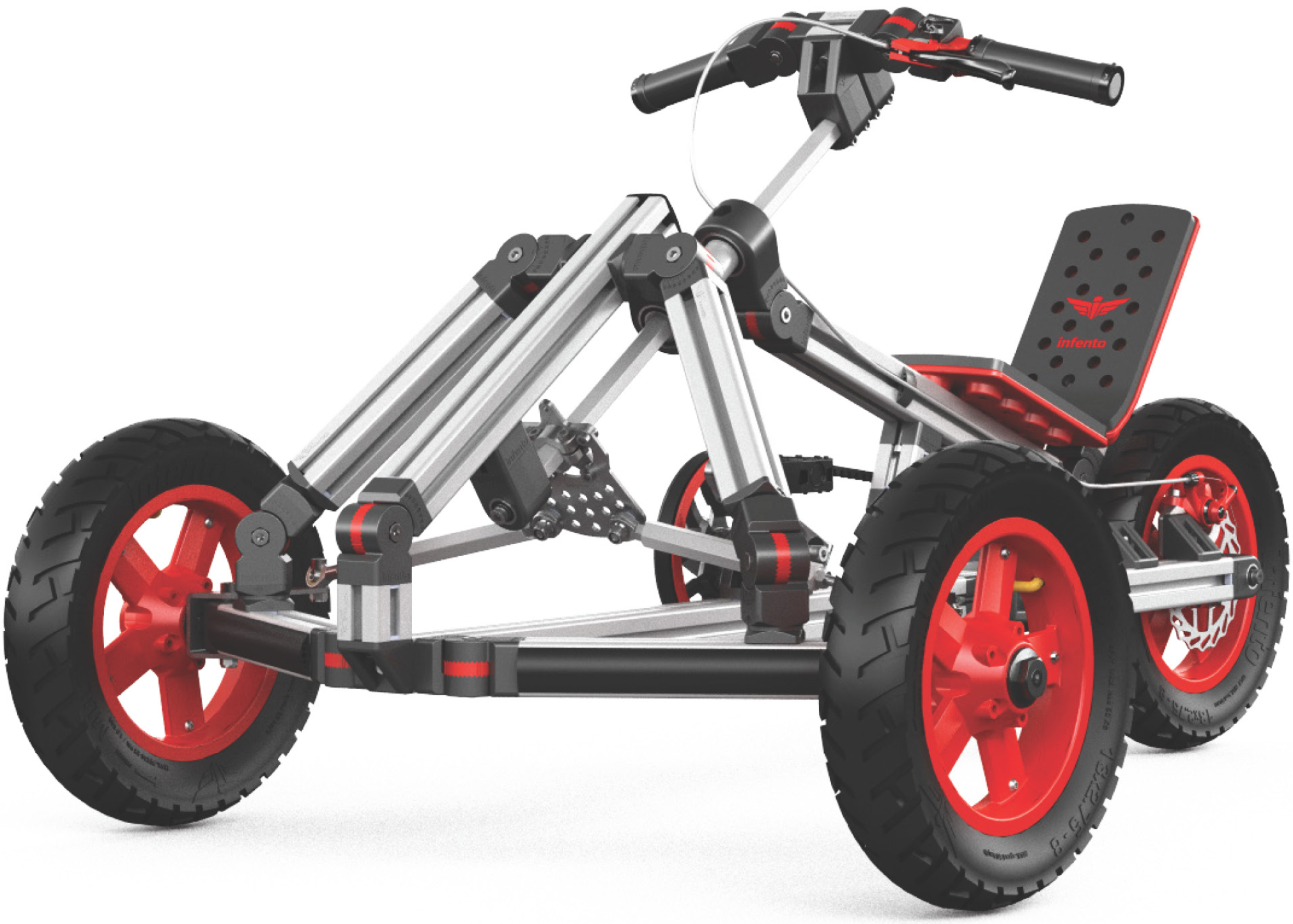 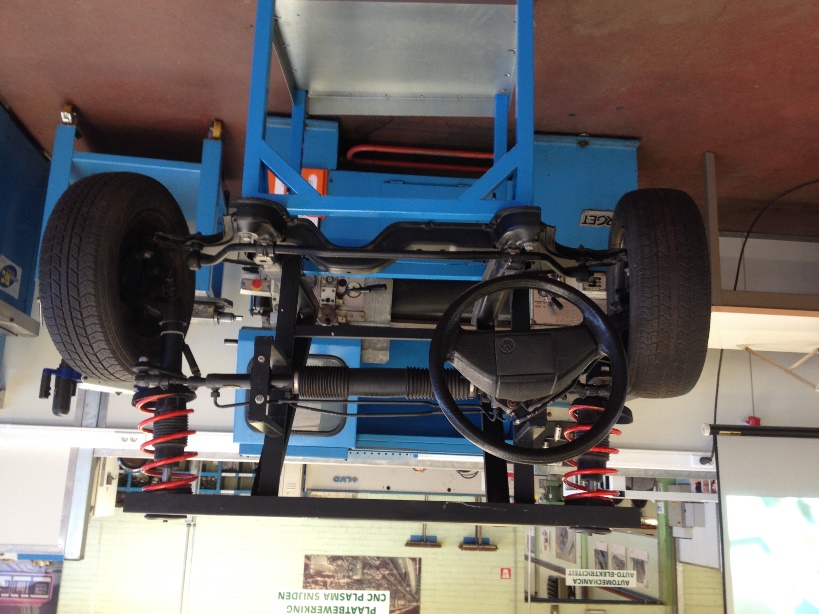 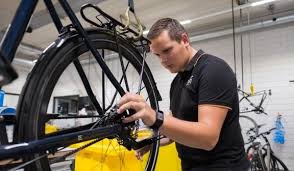 40
Organisatie realisatie leerplan
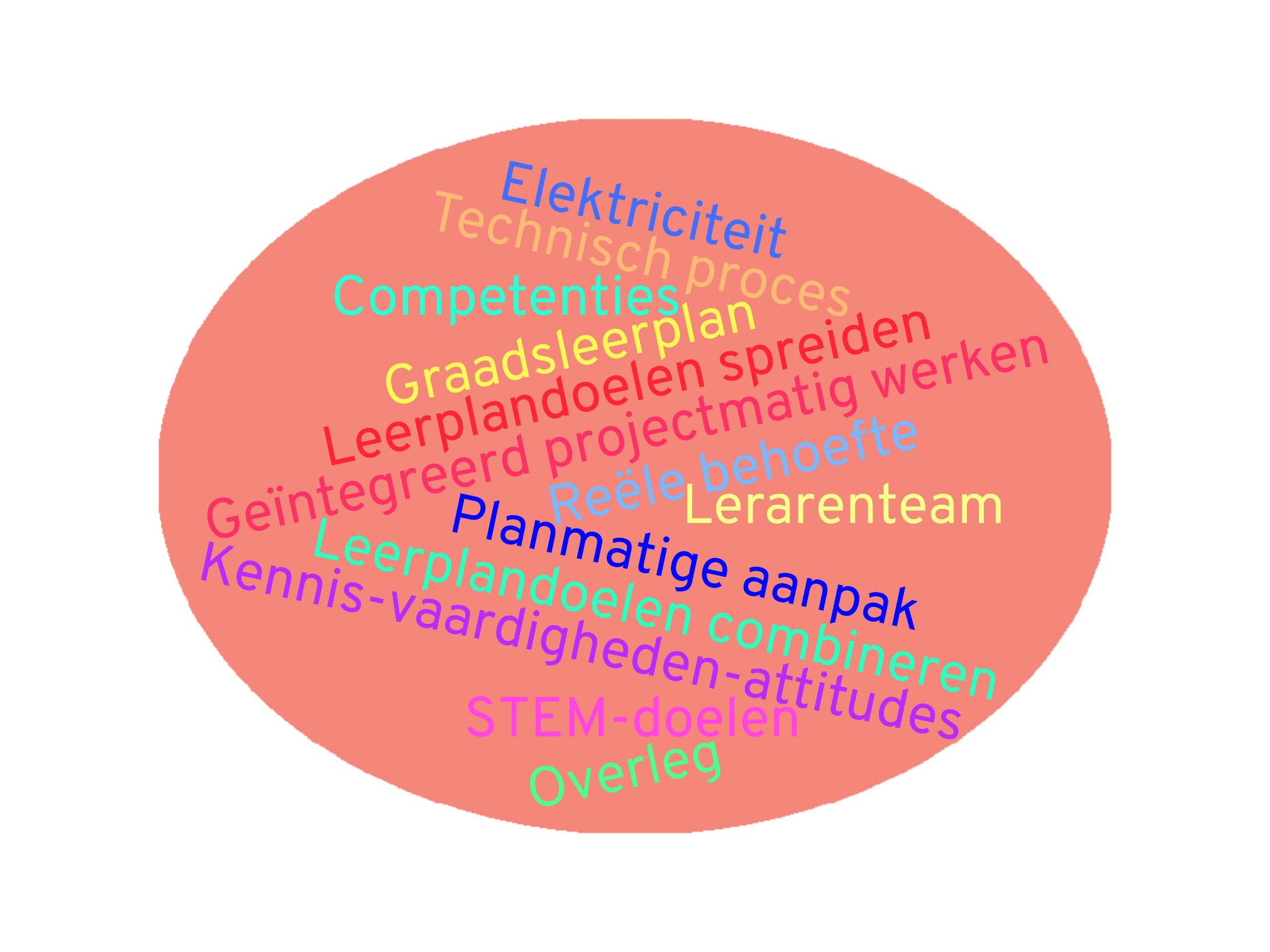 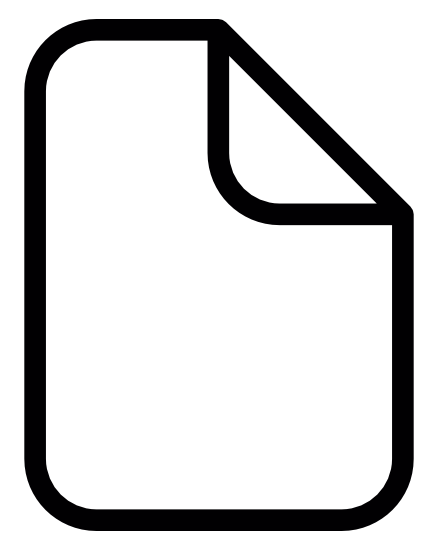 3.5
41
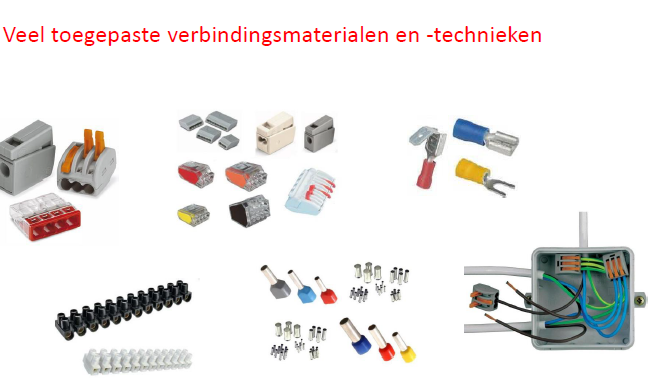 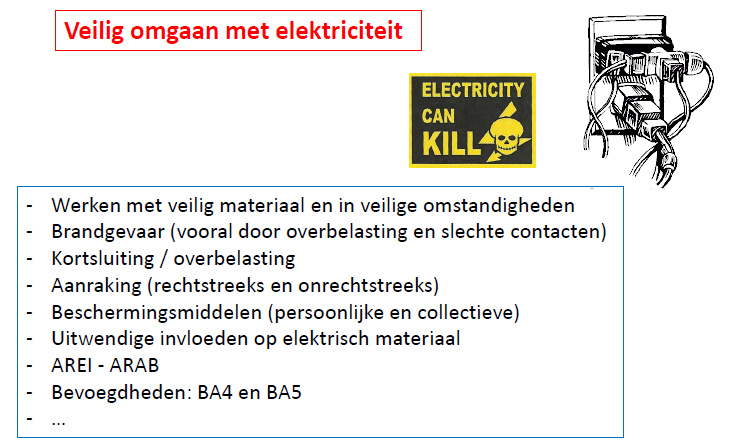 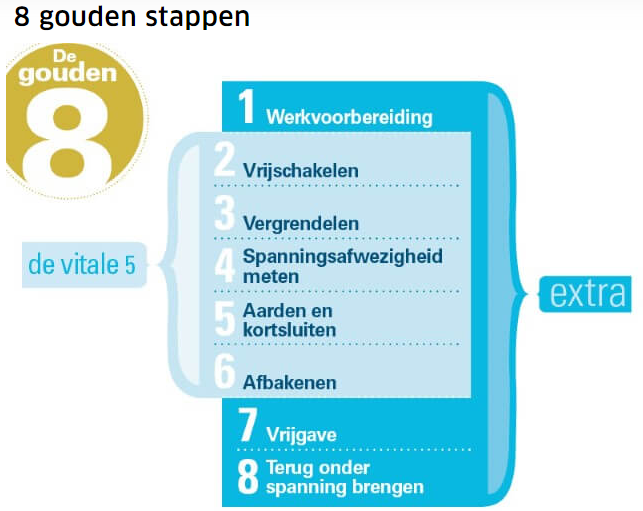 Huishoudelijke en niet-huishoudelijke installaties
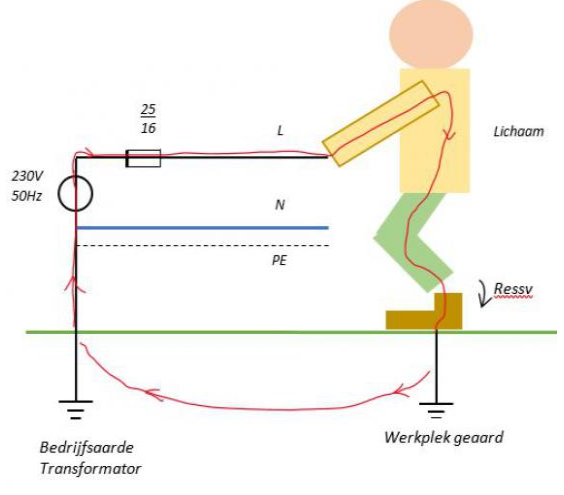 Montage en demontage
Meet- technieken/ -methode
Schema/ Tekening
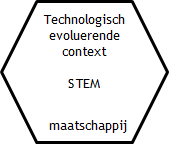 … mbv van een steek-klem een elektrische  verbin-ding maken.
Wet van Ohm
LPD 20 De LL  
realiseren stuur en vermogen-schakelingen 
volgens elek-trisch schema
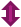 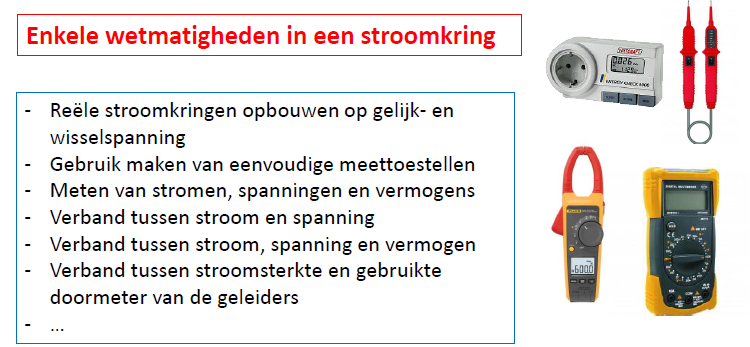 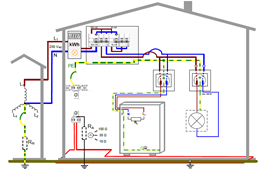 … mbv een stroomtang de grootte van I opmeten.
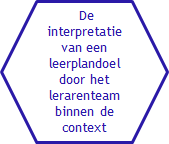 LPD 15 De LL lichten adhv metingen het verband tussen U en I door de verbruiker toe.
… een multimeter correct instellen om I, R, U op te meten.
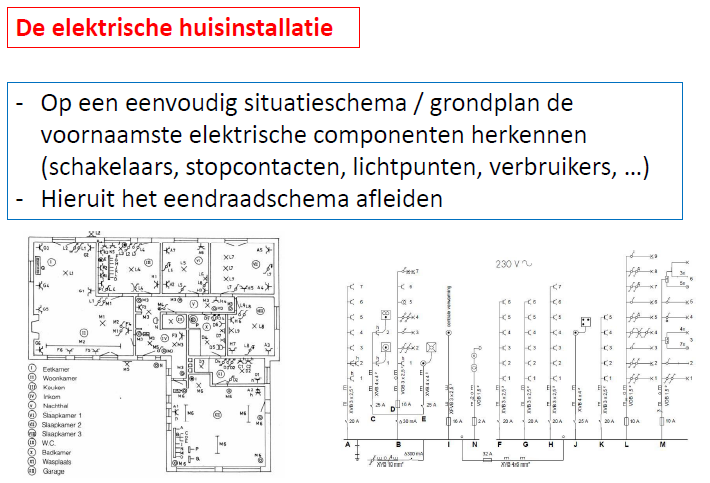 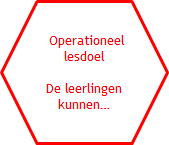 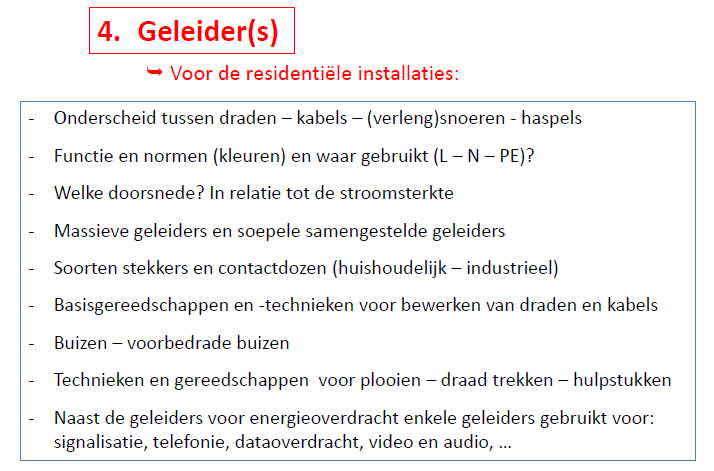 42
Projectvoorbeeld Huishoudelijke installatie
Huishoudelijke en niet-huishoudelijke installaties
Montage en demontage
Meet- technieken/ -methode
LPD 20 De LL  
realiseren stuur en vermogen-schakelingen 
volgens elek-trisch schema
LPD 11 De LL  lezen technische    tekeningen
LPD 11 De LL  voeren preventieve onderhouds-acties uit
Schema/ Tekening
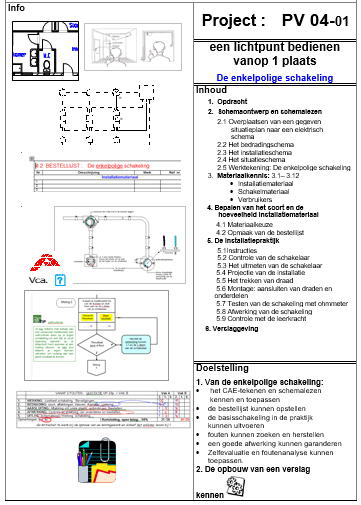 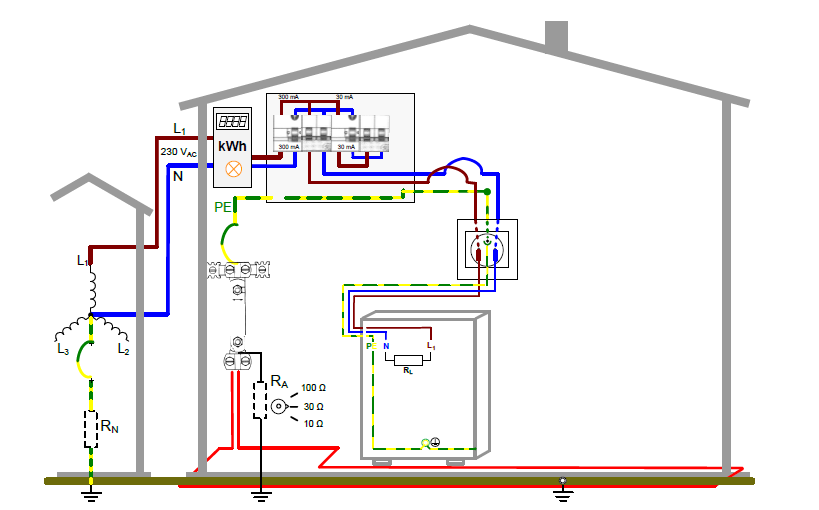 … kennen de betekenis van de symbolen op een schema.
… kunnen defecte verbruikers  vervangen in gelijk-stroomkring.
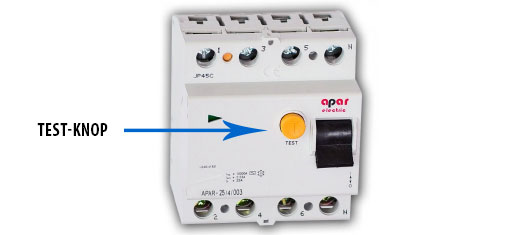 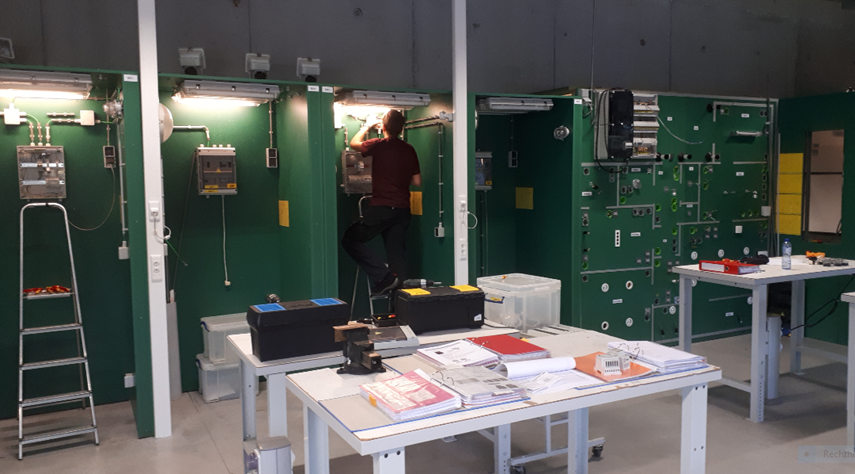 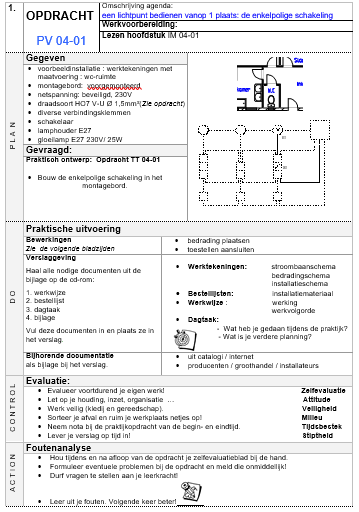 … herkennen de juiste elektrische componenten
… leren  een attitude aan: Zelfstandigheid  
( PDCA )
43
Projectvoorbeeld Montage – Sanitair – Elektriciteit
Huishoudelijke en niet-huishoudelijke installaties
Sanitaire installatie
Montage en demontage
LPD 28 De LL  (de)monteren elementen van een sanitaire installatie
Schema/ Tekening
… kunnen p aflezen op een gemonteerde manometer.
LPD 4 De LL ontwerpen een oplossing voor een hedendaags STEM probleem
LPD 29 De LL controleren een installatie op lekdichtheid
… leren technisch evoluerende systemen aan te sluiten
… kunnen een koperen leiding solderen - braseren.
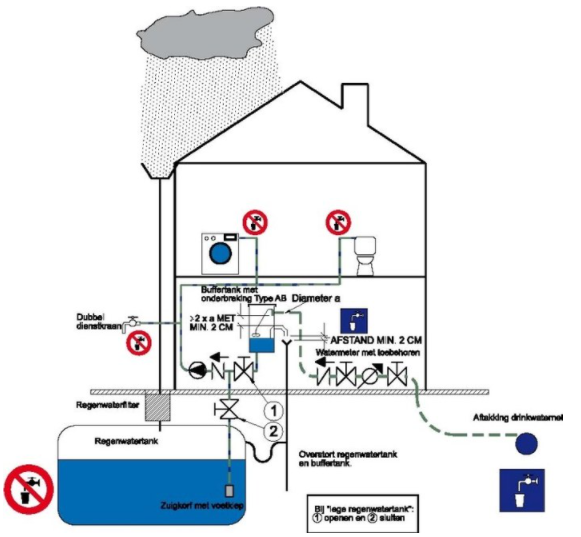 … leren een waterkraan lekdicht monteren.
LPD 23 De LL (demonteren    losneembare verbindingen
…
leren een lekkage in en PVC buis reperaren
LPD 23 De LL plaatsen 
borgingen en afdichtingen
https://www.flecnederland.nl/assortiment/techniek/installatietechniek/model-gebruik-regenwater.html
44
Projectvoorbeeld Montage – Niet-huishoudelijke installatie elektriciteit
STEM doelen
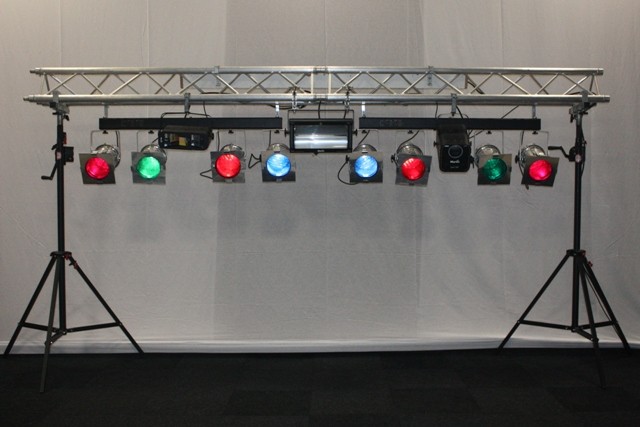 Elektrotechnische Realisatie
Huishoudelijke en niet-huishoudelijke installaties
Joule-effect
Montage en demontage
Elektrisch vermogen 
Rendement
Wet van Ohm
Schema/ Tekening
45
Projectvoorbeeld Montage – Elektropneumatica – Niet-huishoudelijke installatie - Elektriciteit
Onder-steunende
technieken
STEM doelen
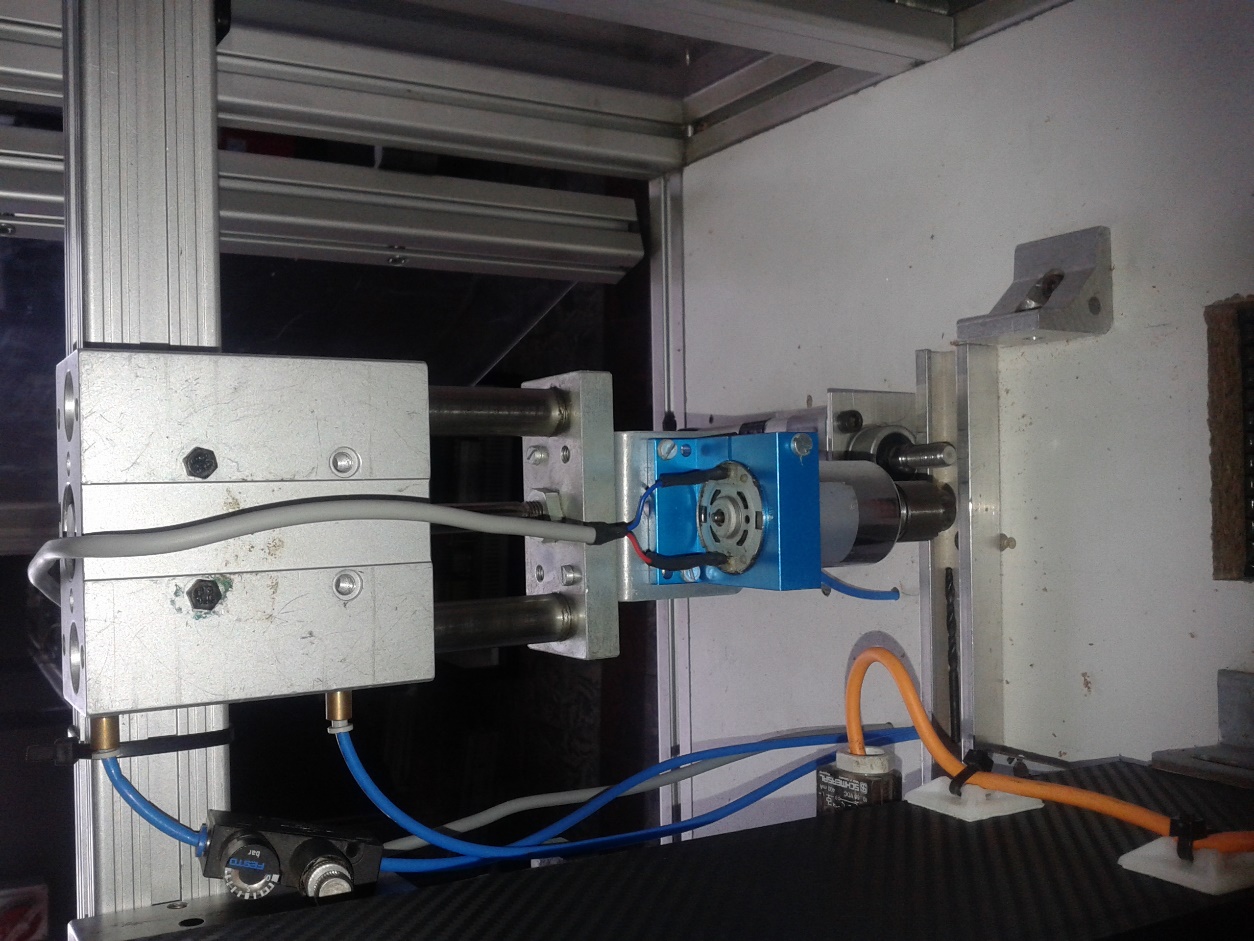 Elektrotechnische Realisatie
Elektrotechnische Realisatie
Montage en demontage
Huishoudelijke en niet-huishoudelijke installaties
Elektro- pneumatica
Bewegings-leer
Mechanisch vermogen rendement
Elektrisch vermogen 
Rendement
Context
Context
Krachtenleer
Wet van Ohm
Meet- technieken/ -methode
Schema/ Tekening
46
Projectvoorbeeld Montage – Elektropneumatica – Niet-huishoudelijke installatie - Elektriciteit
Onder-steunende
technieken
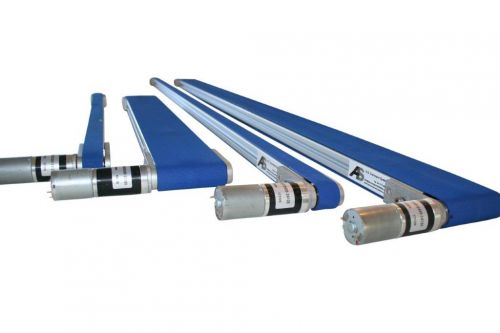 STEM doelen
Elektrotechnische Realisatie
Elektrotechnische Realisatie
Montage en demontage
Huishoudelijke en niet-huishoudelijke installaties
Elektro- pneumatica
Bewegings-leer
https://asconveyorsystems.co.uk/type20-miniature-conveyor-belt-system/
Mechanisch vermogen rendement
Elektrisch vermogen 
Rendement
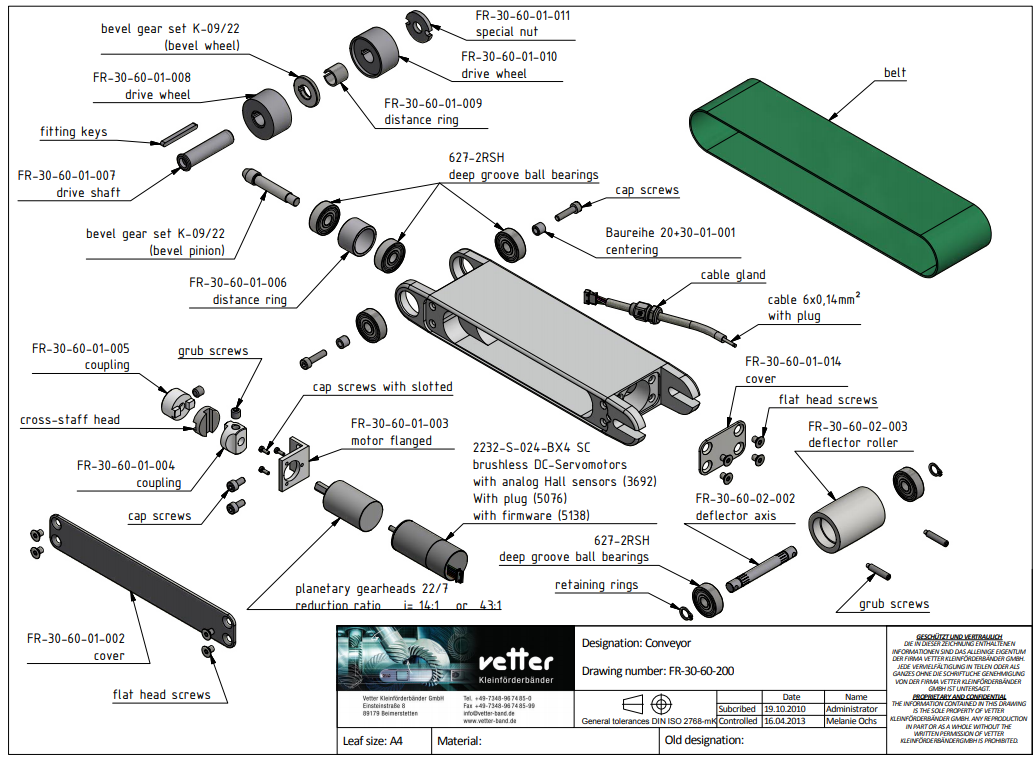 Context
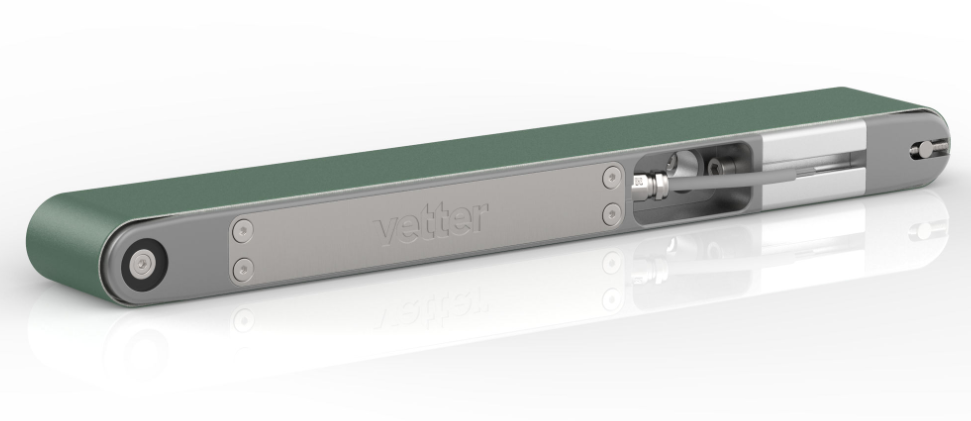 Context
Krachtenleer
Wet van Ohm
Meet- technieken/ -methode
Schema/ Tekening
https://www.vetter-band.de/en/products/small-conveyors/product/fr-30-60/
47
[Speaker Notes: € 250,-]
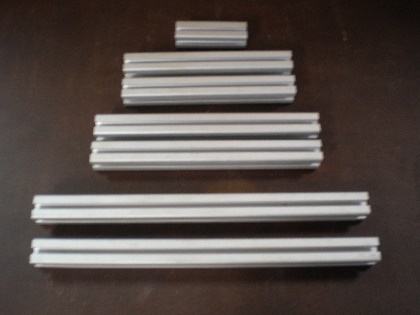 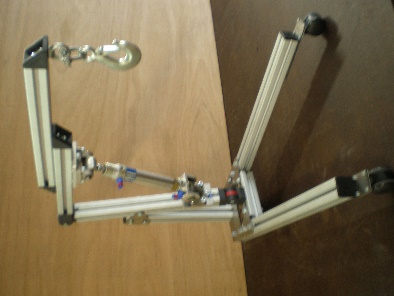 Projectvoorbeeld Montage - Pneumatica
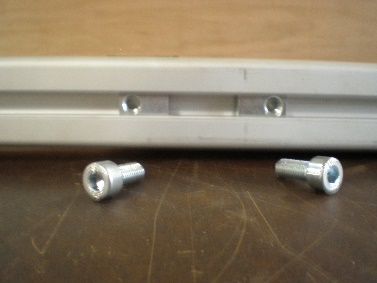 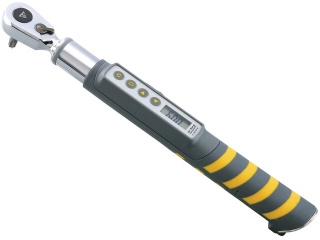 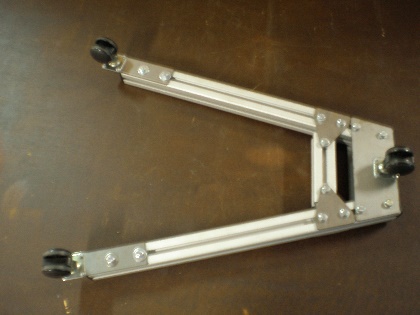 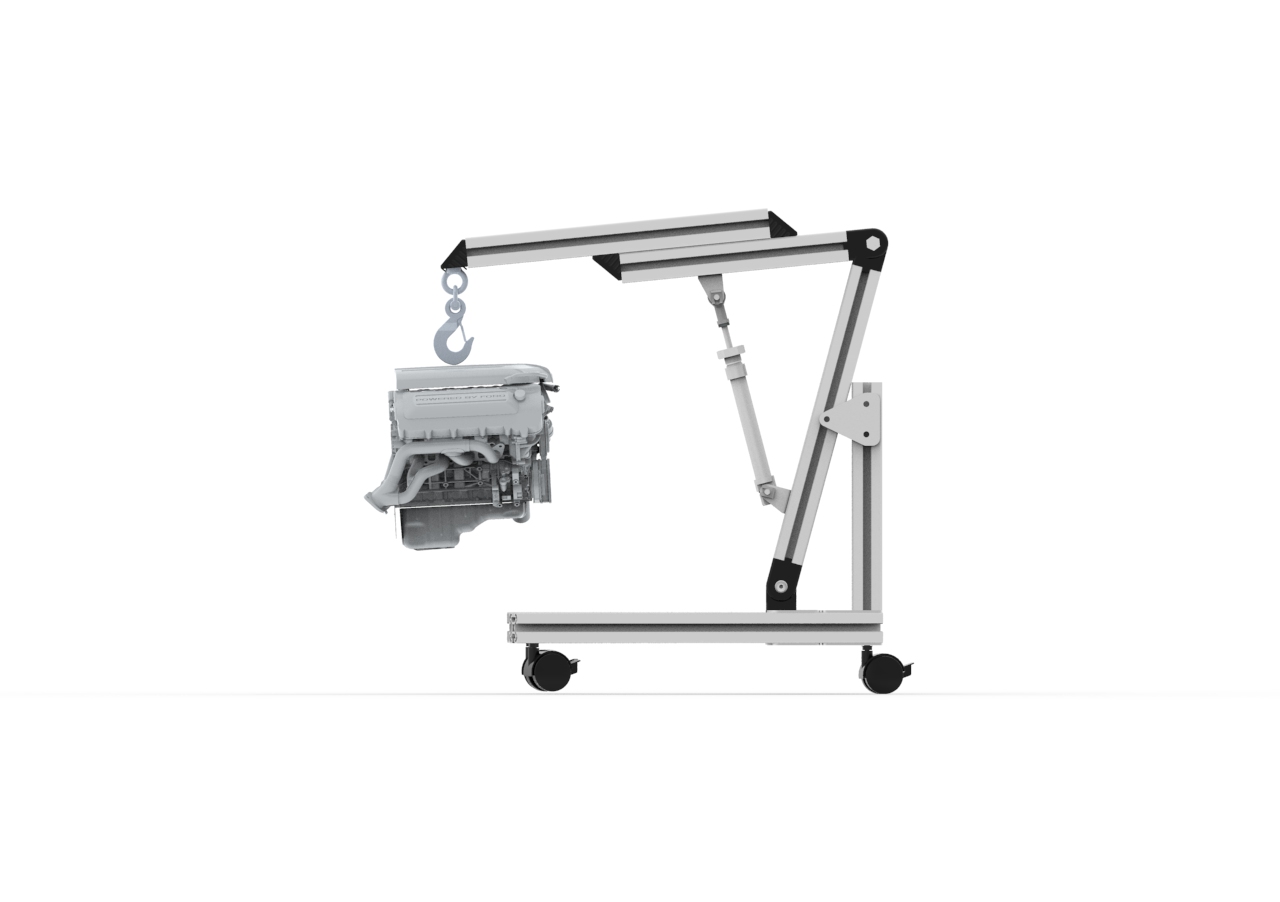 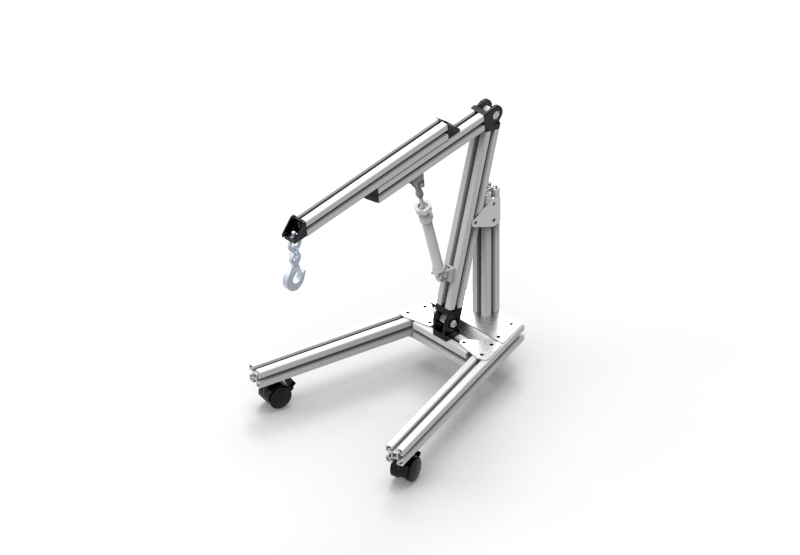 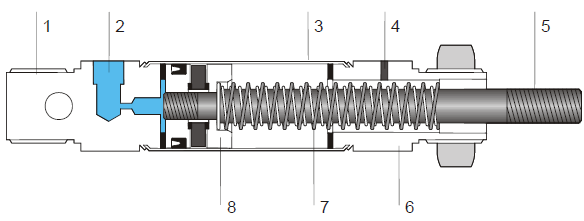 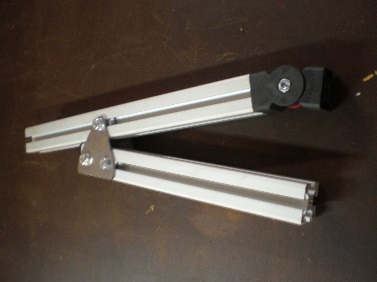 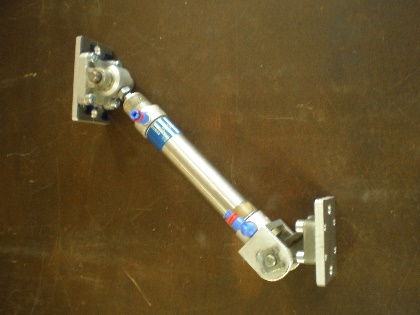 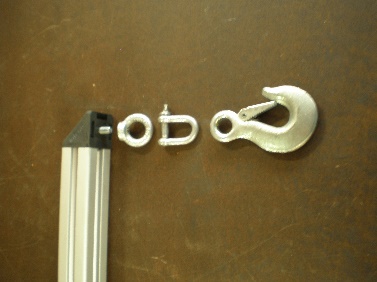 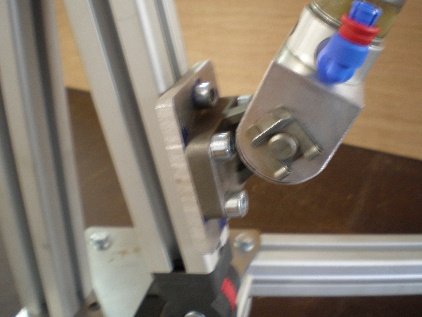 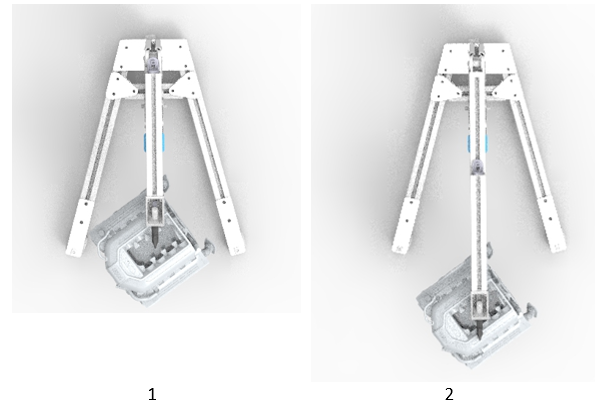 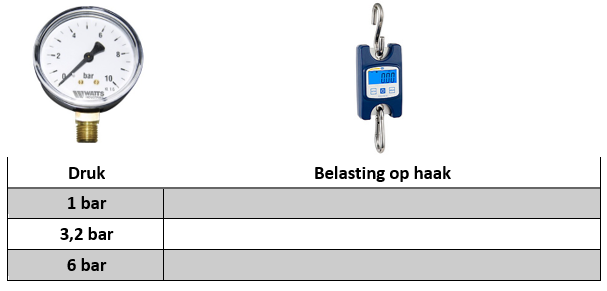 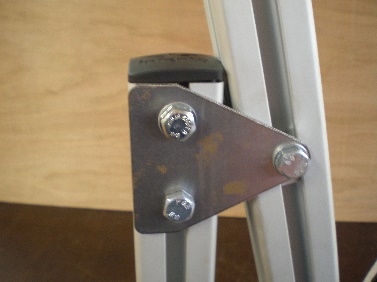 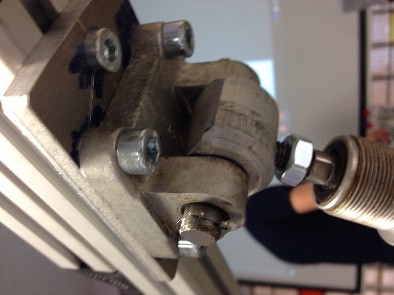 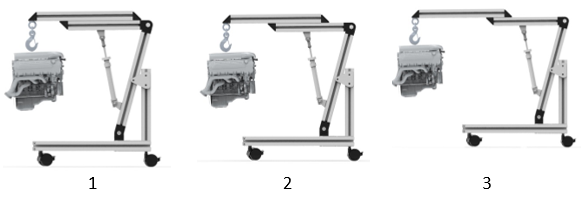 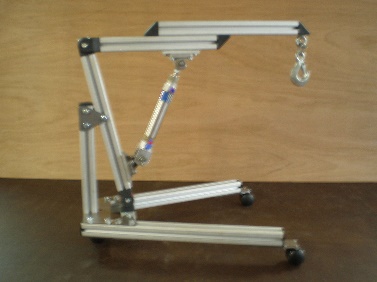 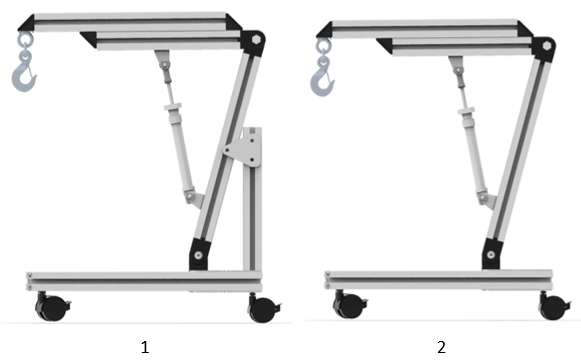 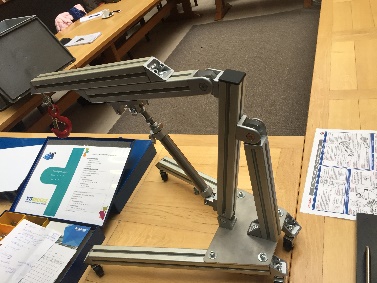 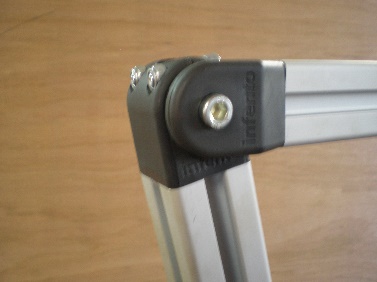 48
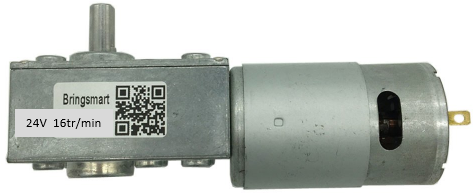 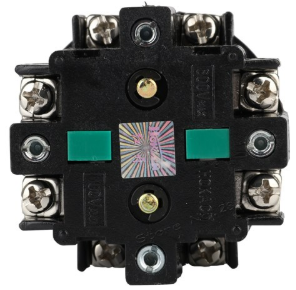 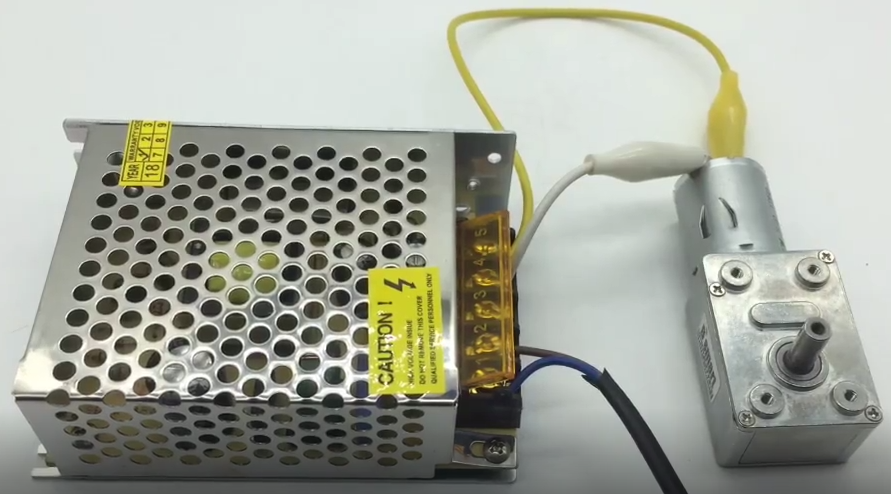 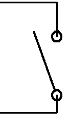 Projectvoorbeeld Montage – Elektropneumatica – Niet-huishoudelijke installatie
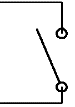 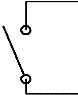 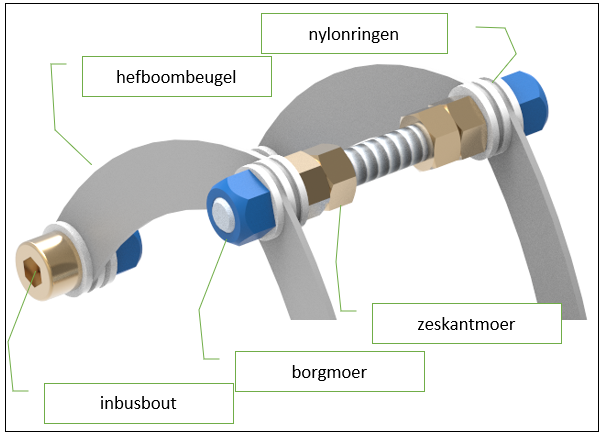 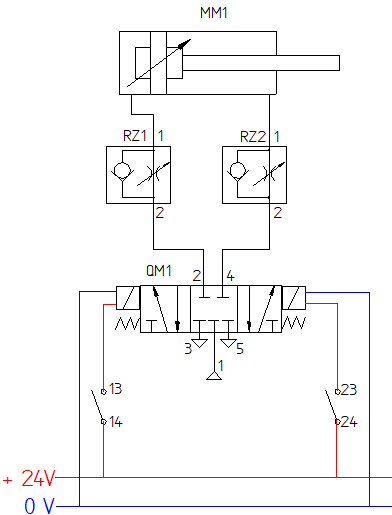 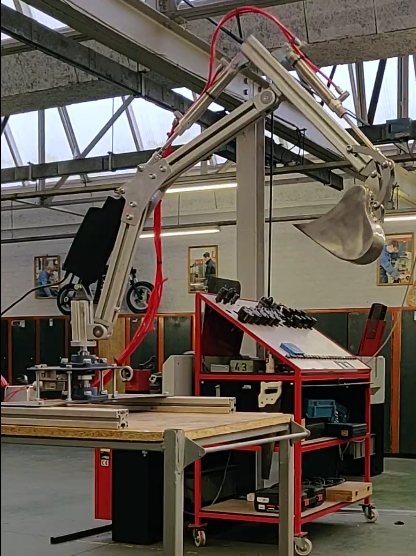 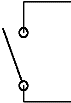 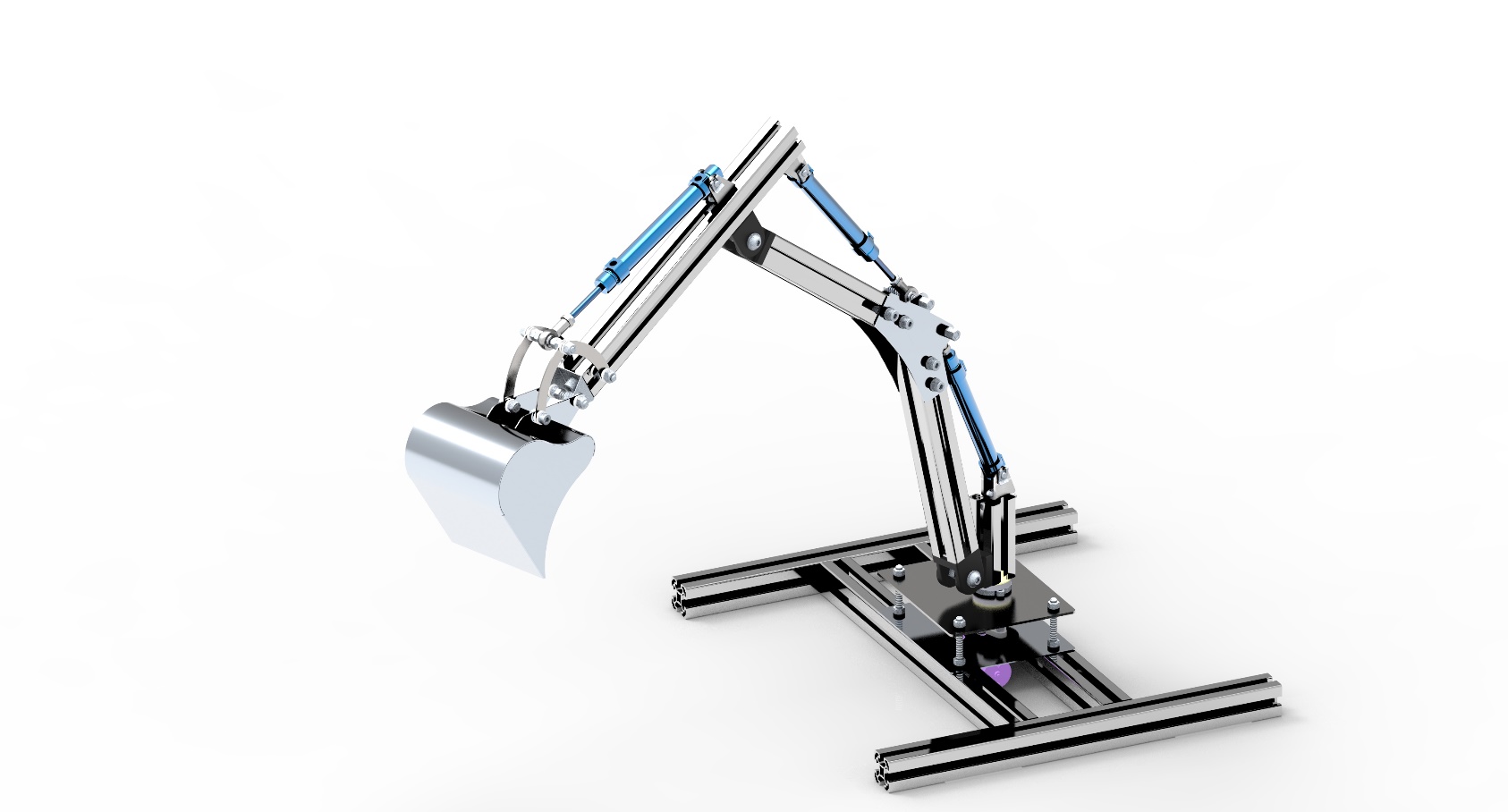 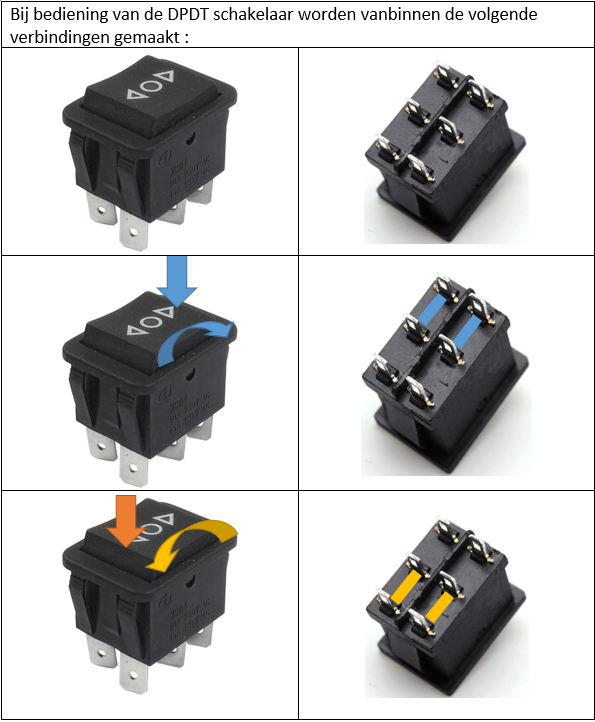 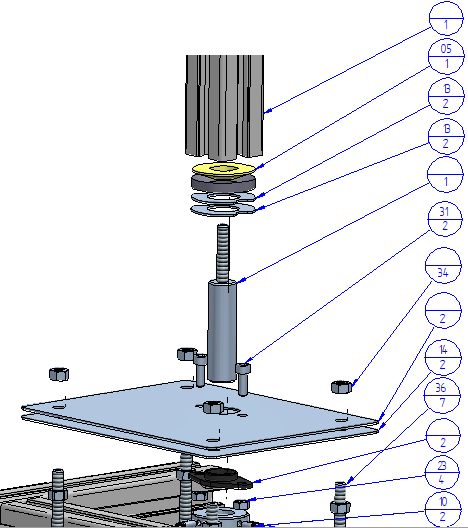 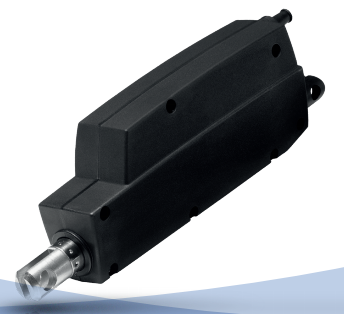 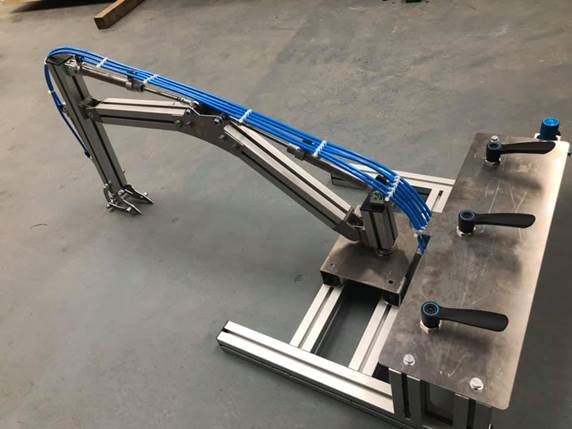 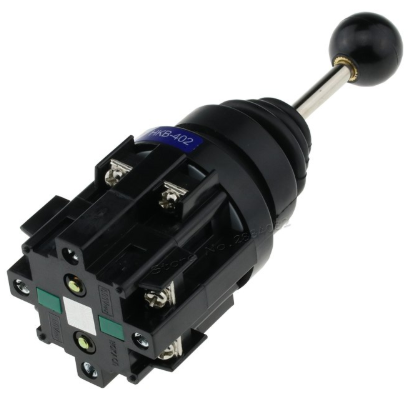 49
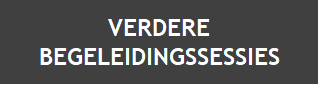 50
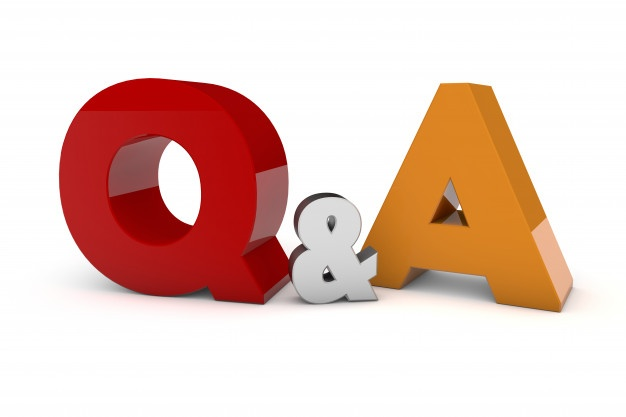 51